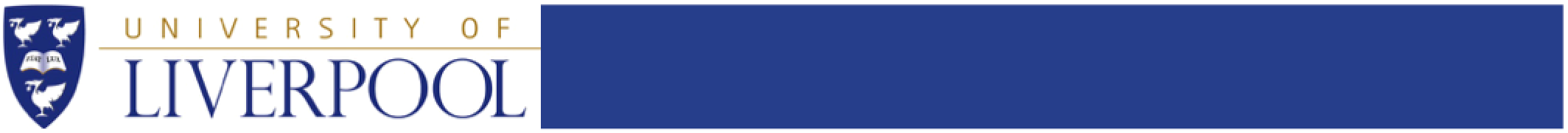 Pixel System Test
P. Dervan, H Hayward, J Taylor, I. Tsurin
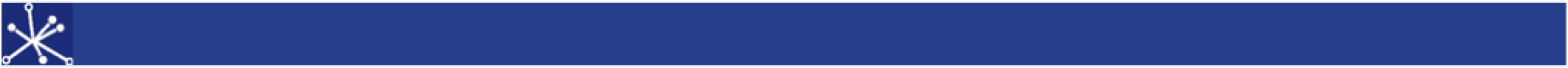 AWP20 Kick Off 22.03.18
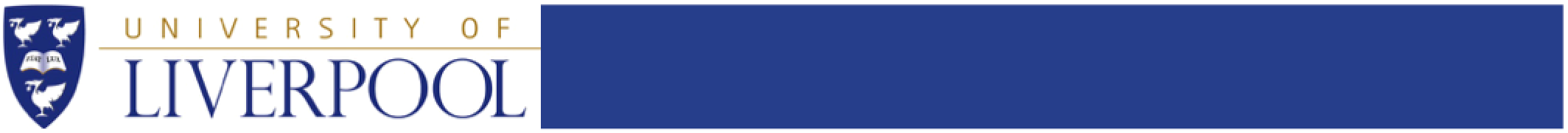 Contents
Where we are now:
13 module straight stave

Where we are going:
Ring0 test -> quad modules mounted on half ring prototype
Ring1 test -> RD53? half ring prototype


=>full system tests with real rings inside cylinders (building up the DAQ, services, modules etc..)
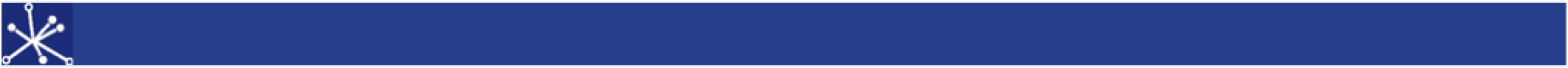 2
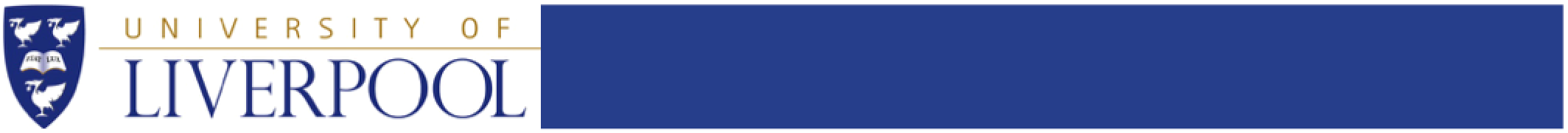 CF stave
Double sided stave allowing 6 quads (24 FEs/side) 

Although each side has separate LV and HV for these tests we have joined the LV of both sides to allow build up of a serial powering chain of 12 quads.

Add a 13th quad to chain 
using test chuck
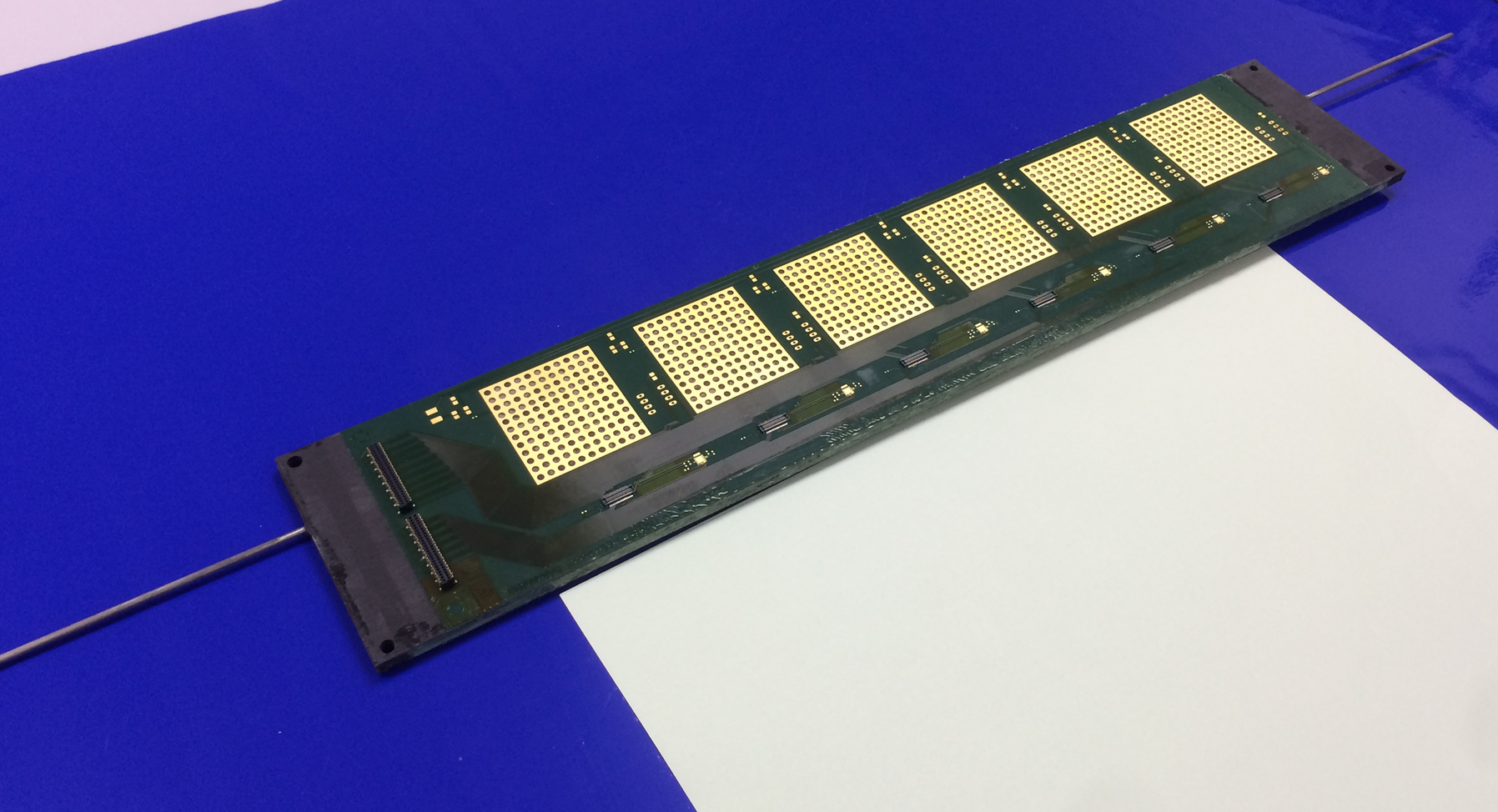 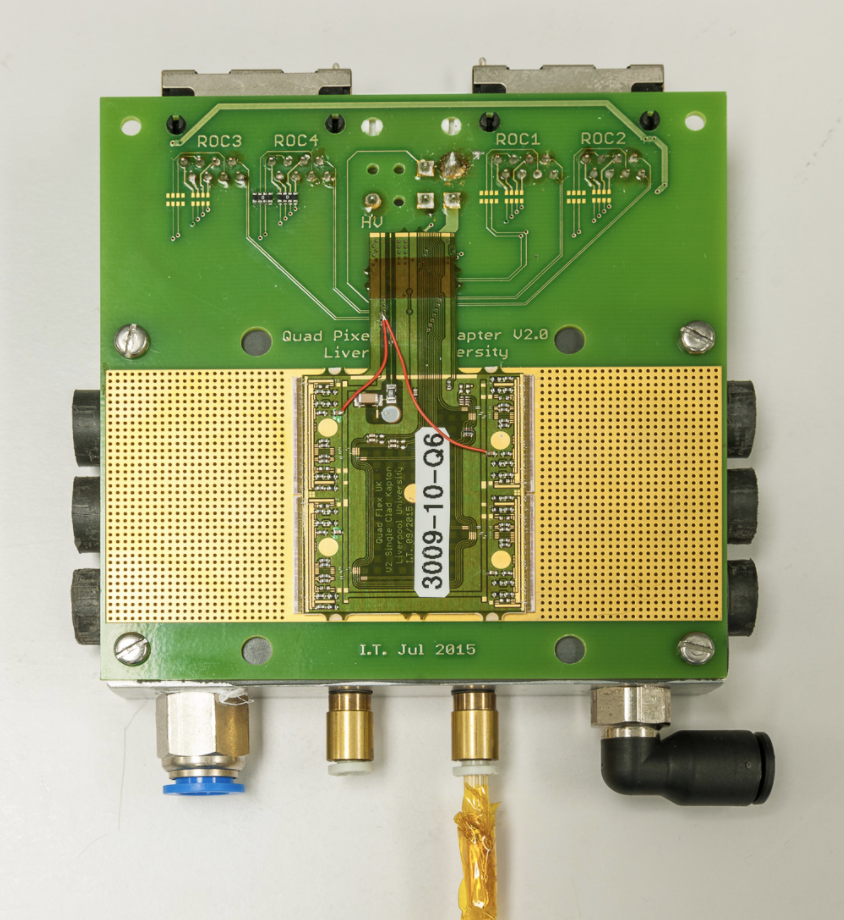 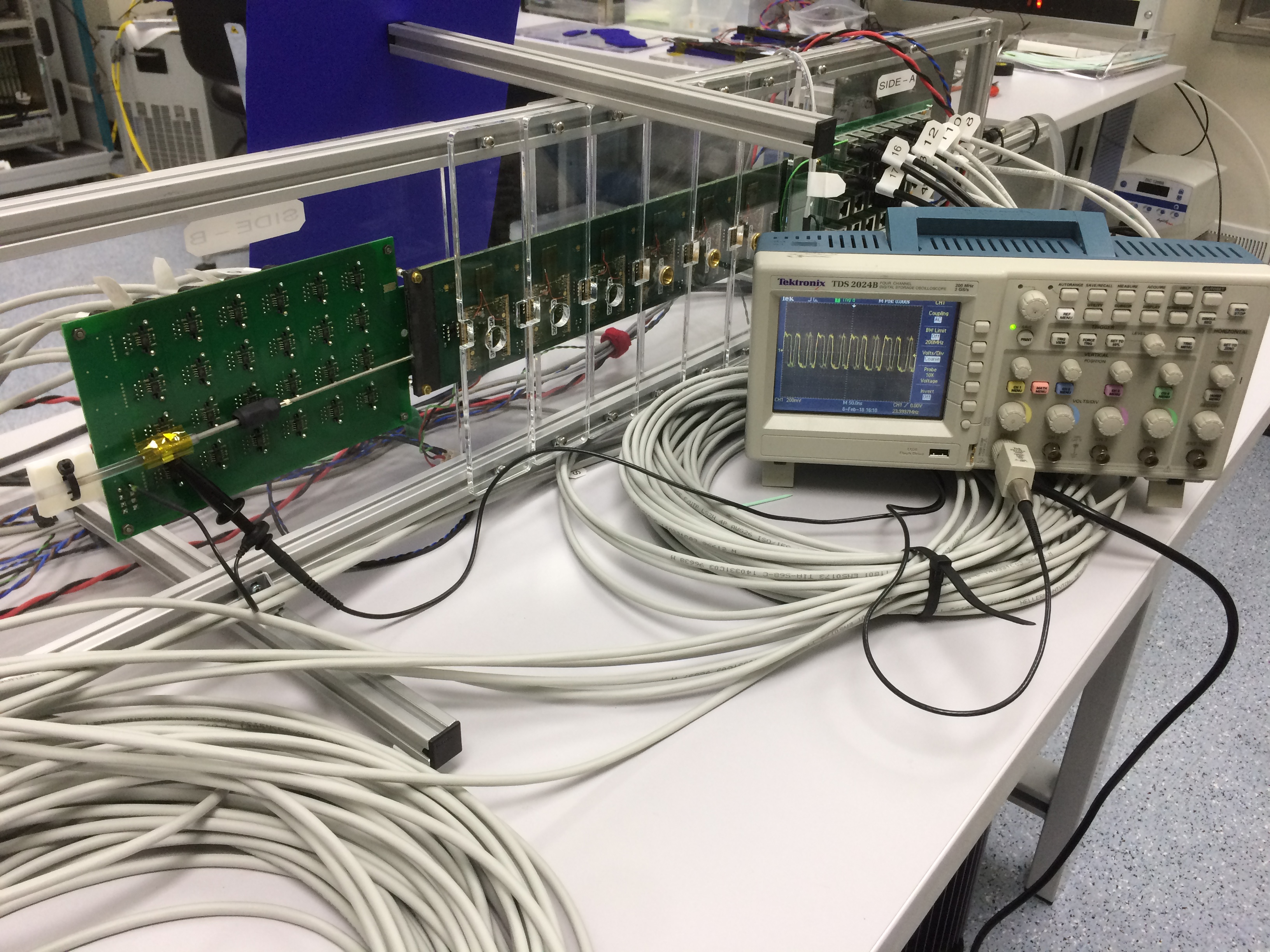 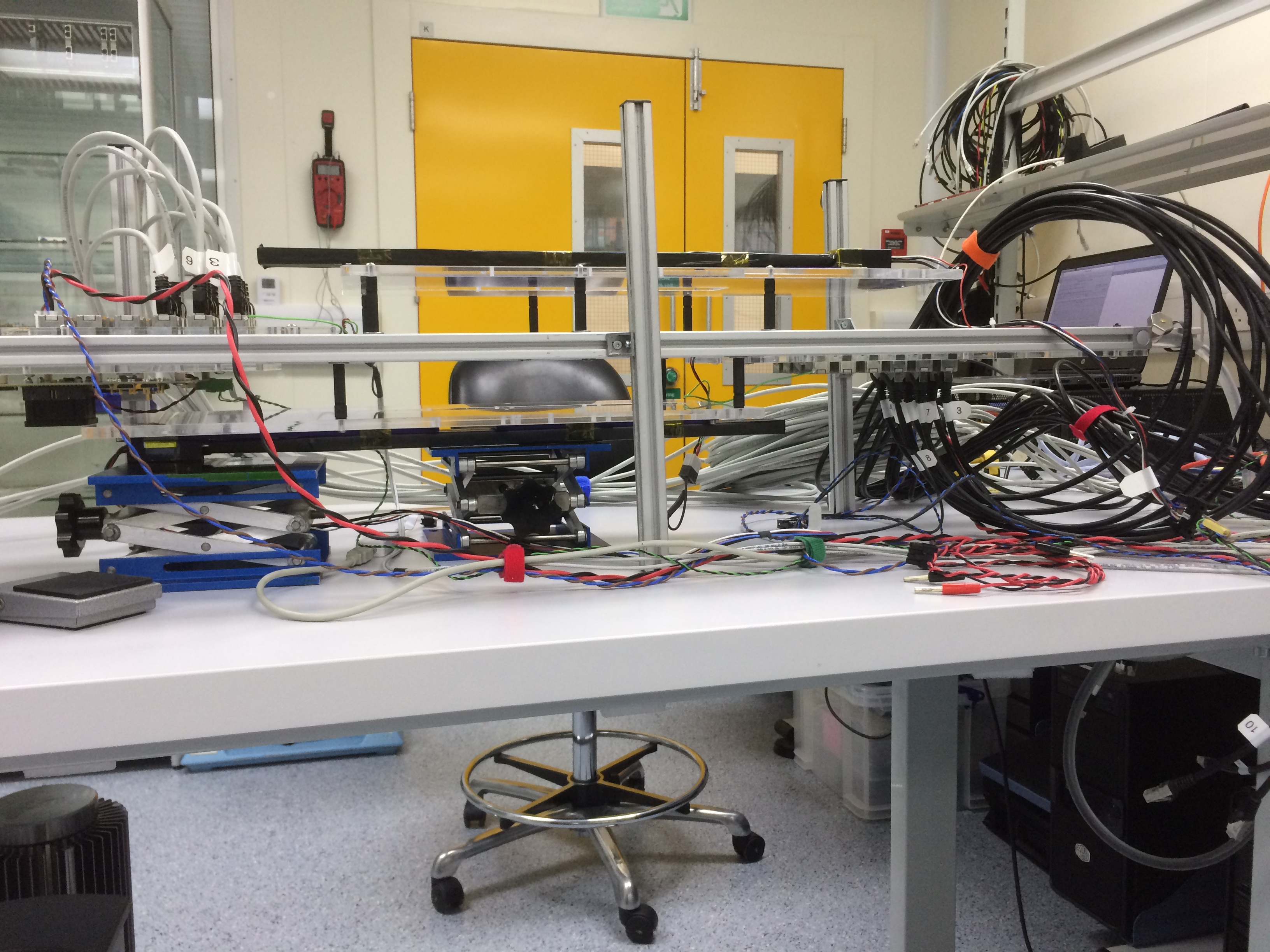 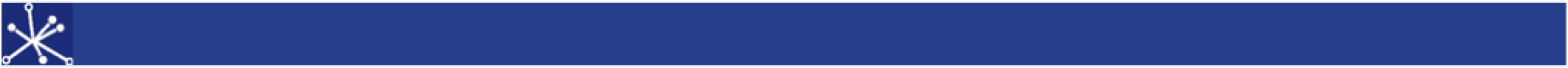 3
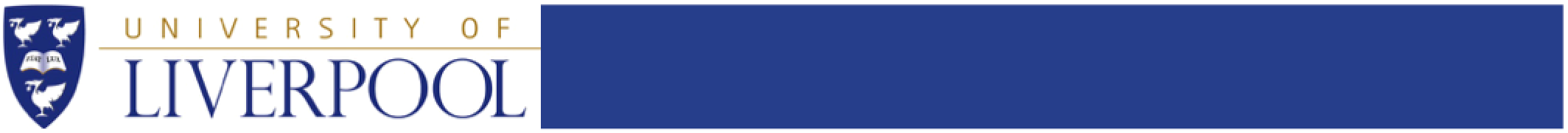 Serial powering tests (13 modules)
(1) Can we power and configure all FE’s in the chain so that they draw current?

(2) Can we stimulate quads with random and non-random triggers and read out data from at least 1 FE / quad?
Further tests:
noise immunity, 
lengthening of power cables, 
joining of LV and HV return, 
two-trigger noise etc
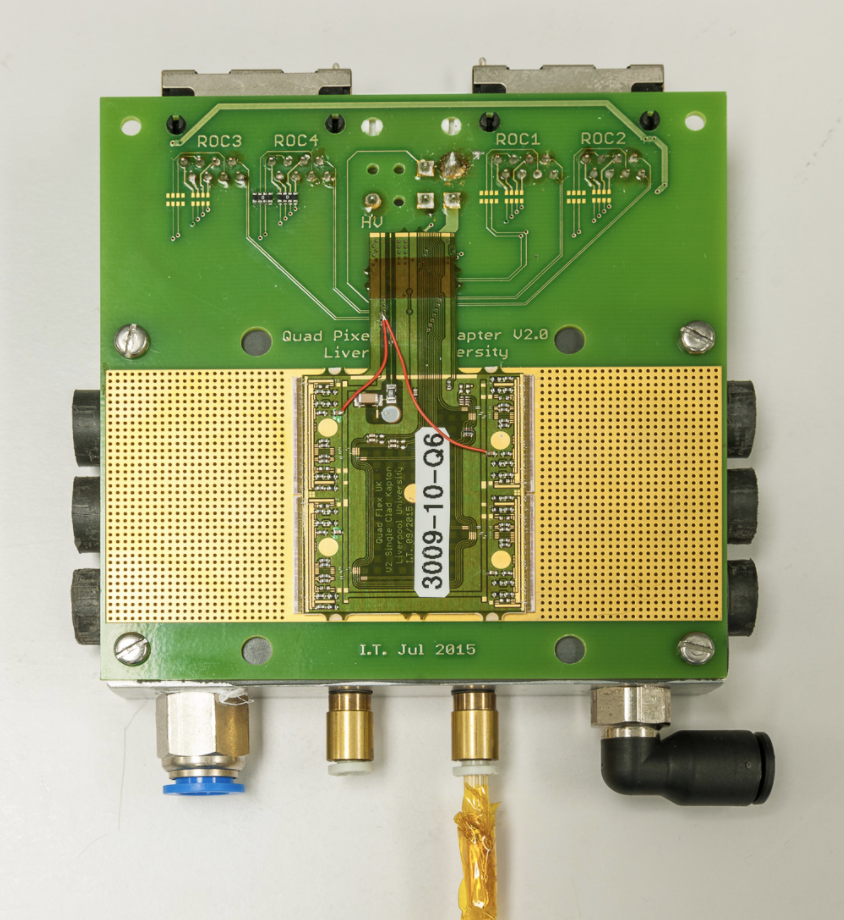 No PSPP chip present ……yet
qualify modules off stave before by completing steps (1) and (2) on test chuck before adding them to the serial powering chain on the stave and repeating the steps again - no failures so far…
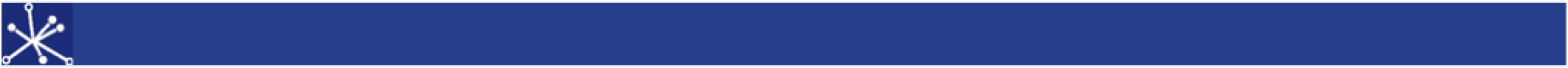 4￼
4
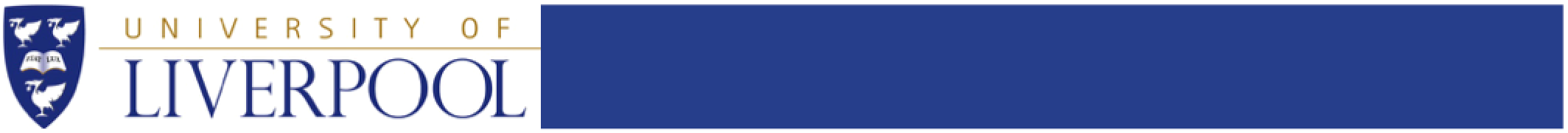 Cooling
FR4
Kapton
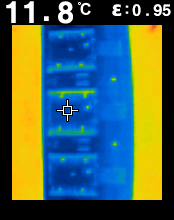 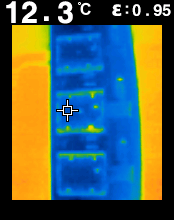 Before powering
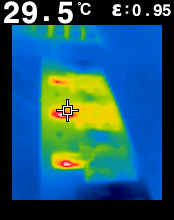 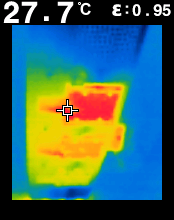 After powering, configuring and tuning
Hotspot on FR4 side comes from 
single module mounted on carbon fibre

Hotspot on all Kapton modules due to 
patch on power rail

Water cooling used, 7deg at 1.5bar, 
cooling pipe in stave: 2.3mm inner ⌀
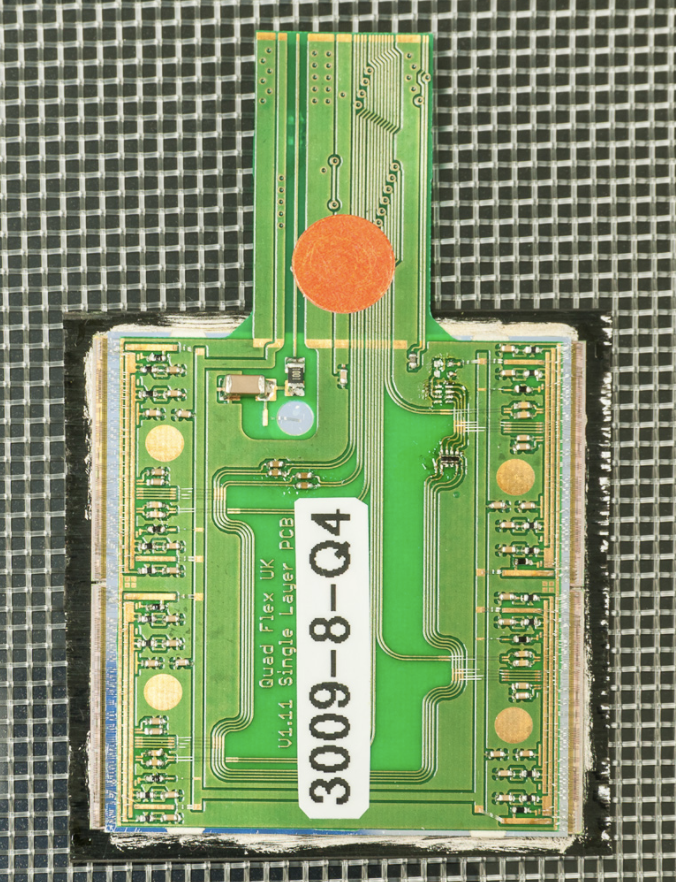 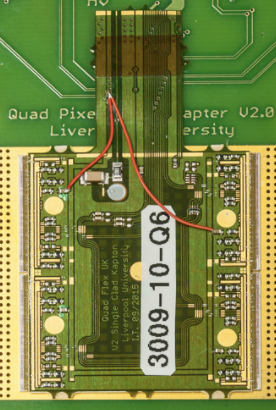 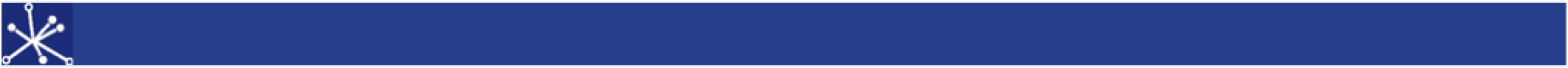 5
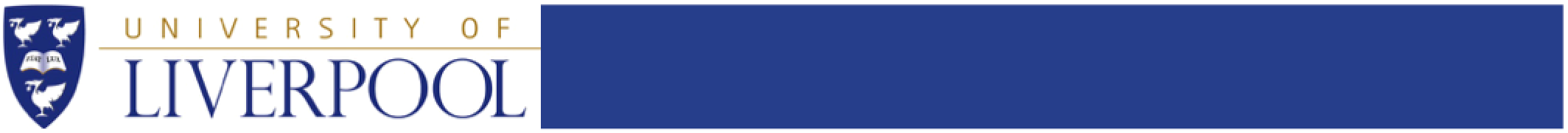 Powering the SP chain
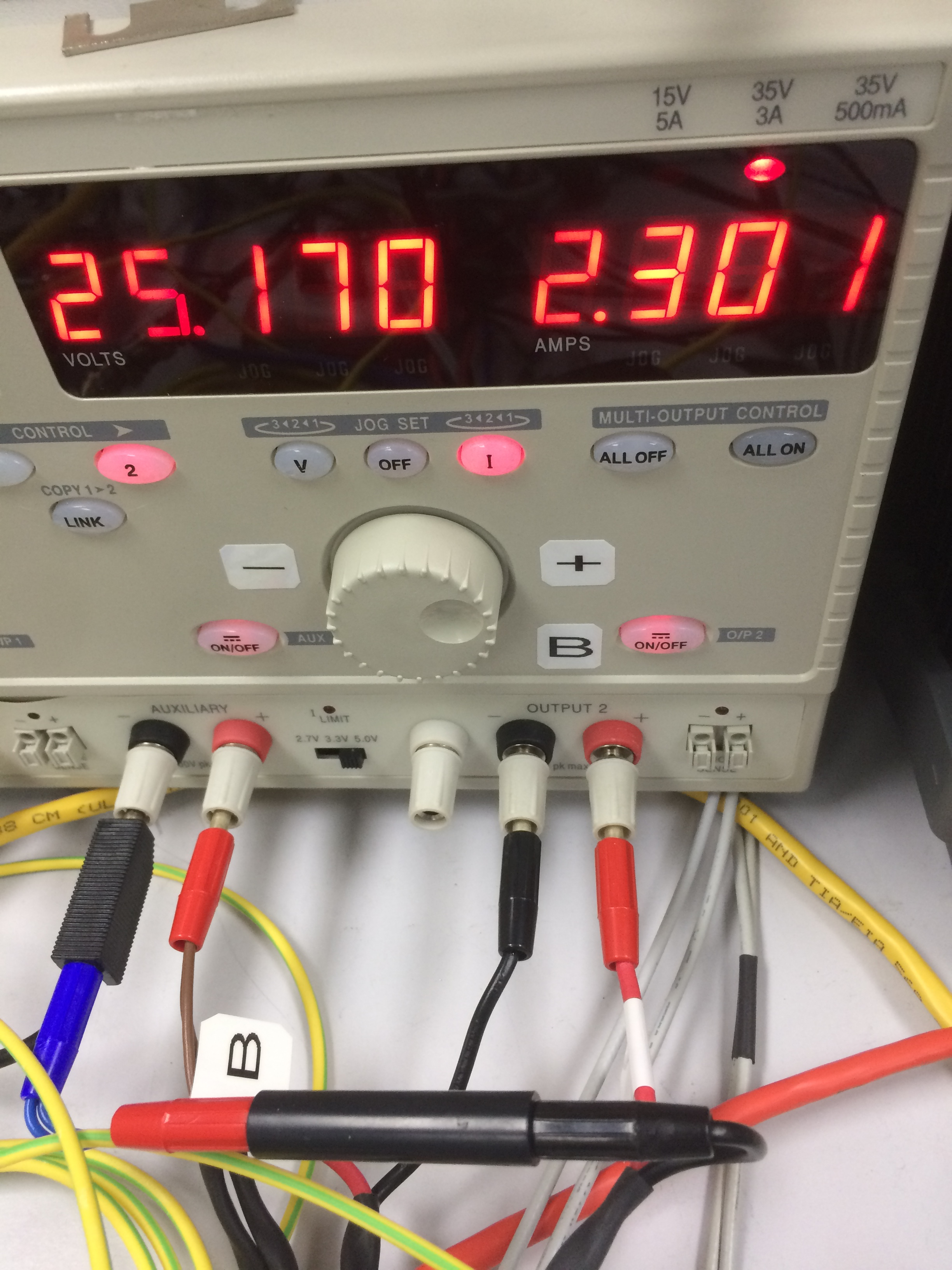 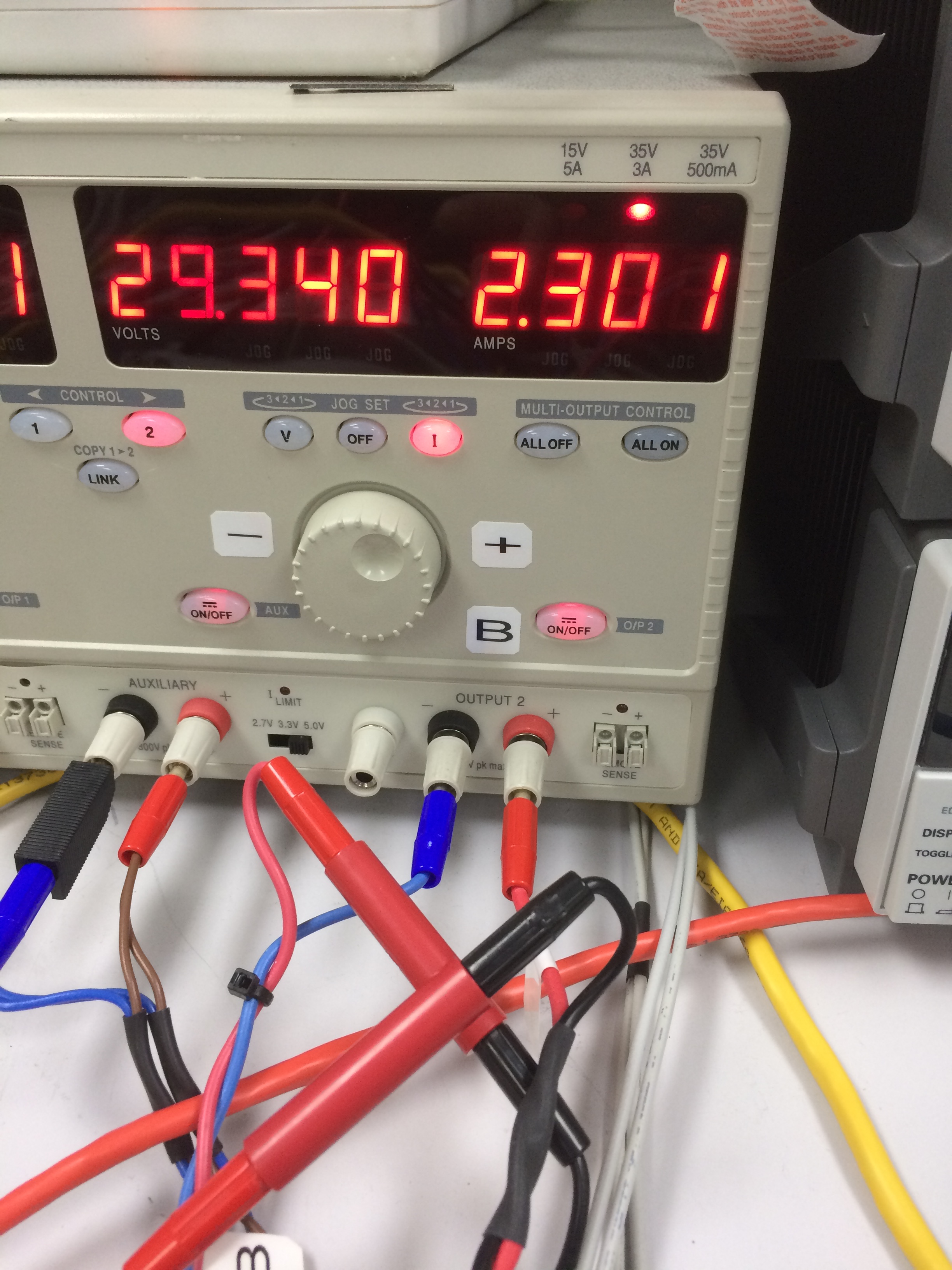 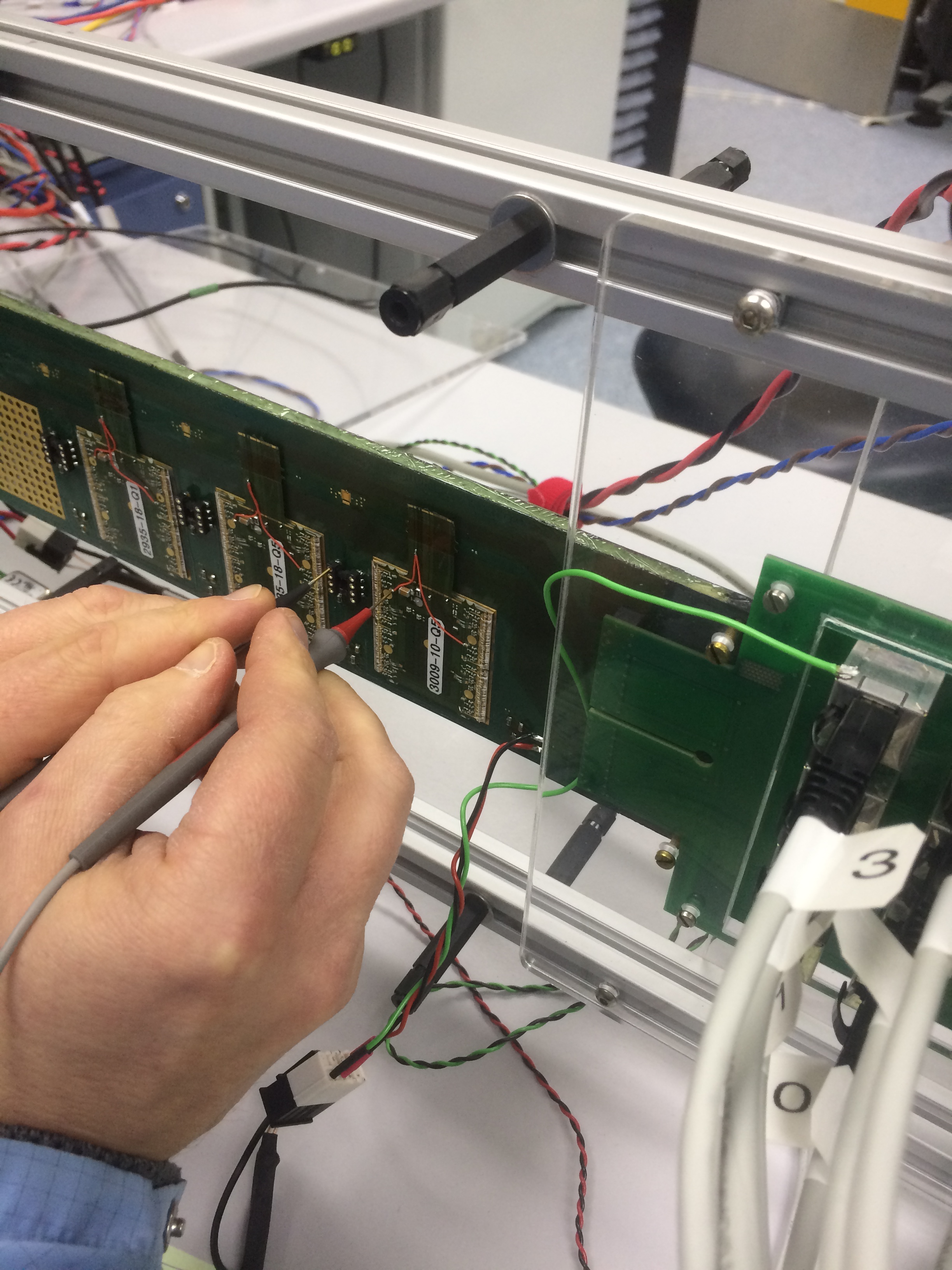 CC 2.3A supplied for powering the chain 	 - close to max output available from TTi power supply (35V, 3A) 
HV supplied to each side separately but joined for all modules on a side 
LV supplied to both sides together :  cable is ~2m long
FE’s configured one at a time allowing voltage drop across the chain to be monitored
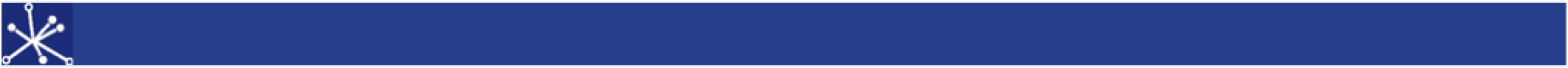 6
[Speaker Notes: The power to each quad can be monitored or shunted using a DIL8 connector mounted next to each quad (upgrade with PSPP chip, Manchester.)
Power to individual FE’s can also be monitored on the hybrid but is a bit more risky due to proximity of wire bonds and neighbouring quads]
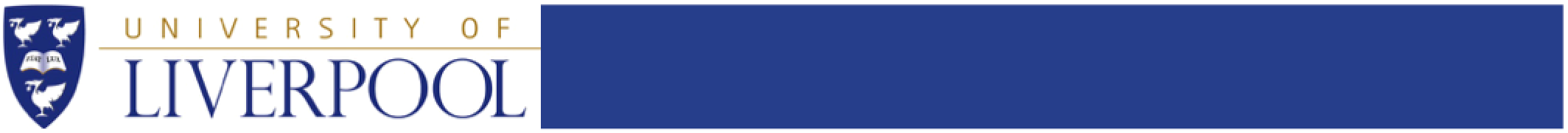 Powering the SP chain
13 modules are now glued to the stave: 6 Kapton flexes, 6 FR4 flexes, 1 FR4 test chuck
These 12 modules + 1 module on test chuck (52FE’s) have been powered and configured 
48/52 FE’s are available for readout and there are 4/52 FE’s that don’t deliver data, however, they still have working regulators -> still part of SP chain
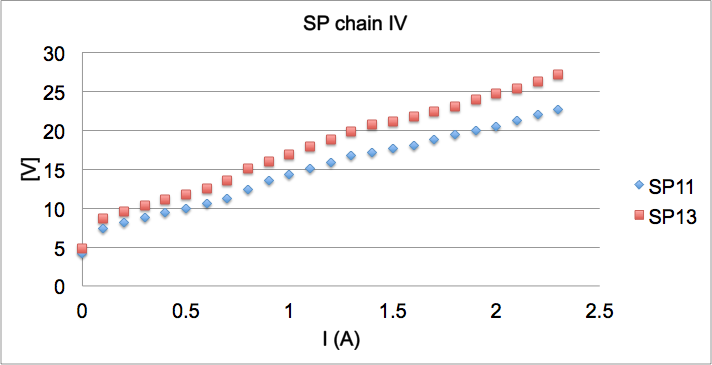 IV of serial powering chain
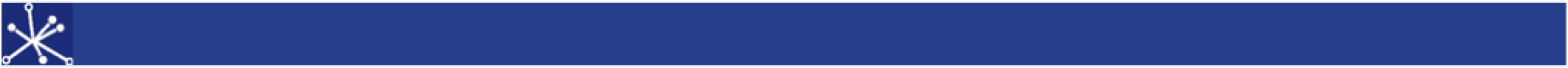 7
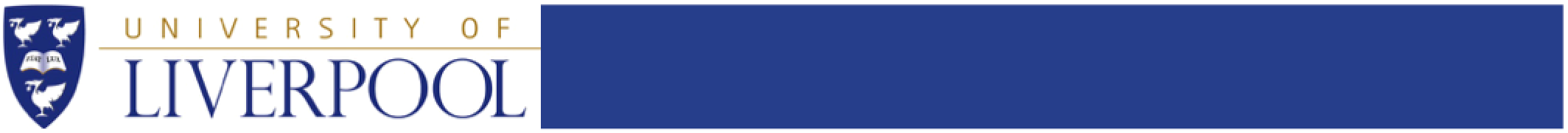 Configuring and readout of SP chain
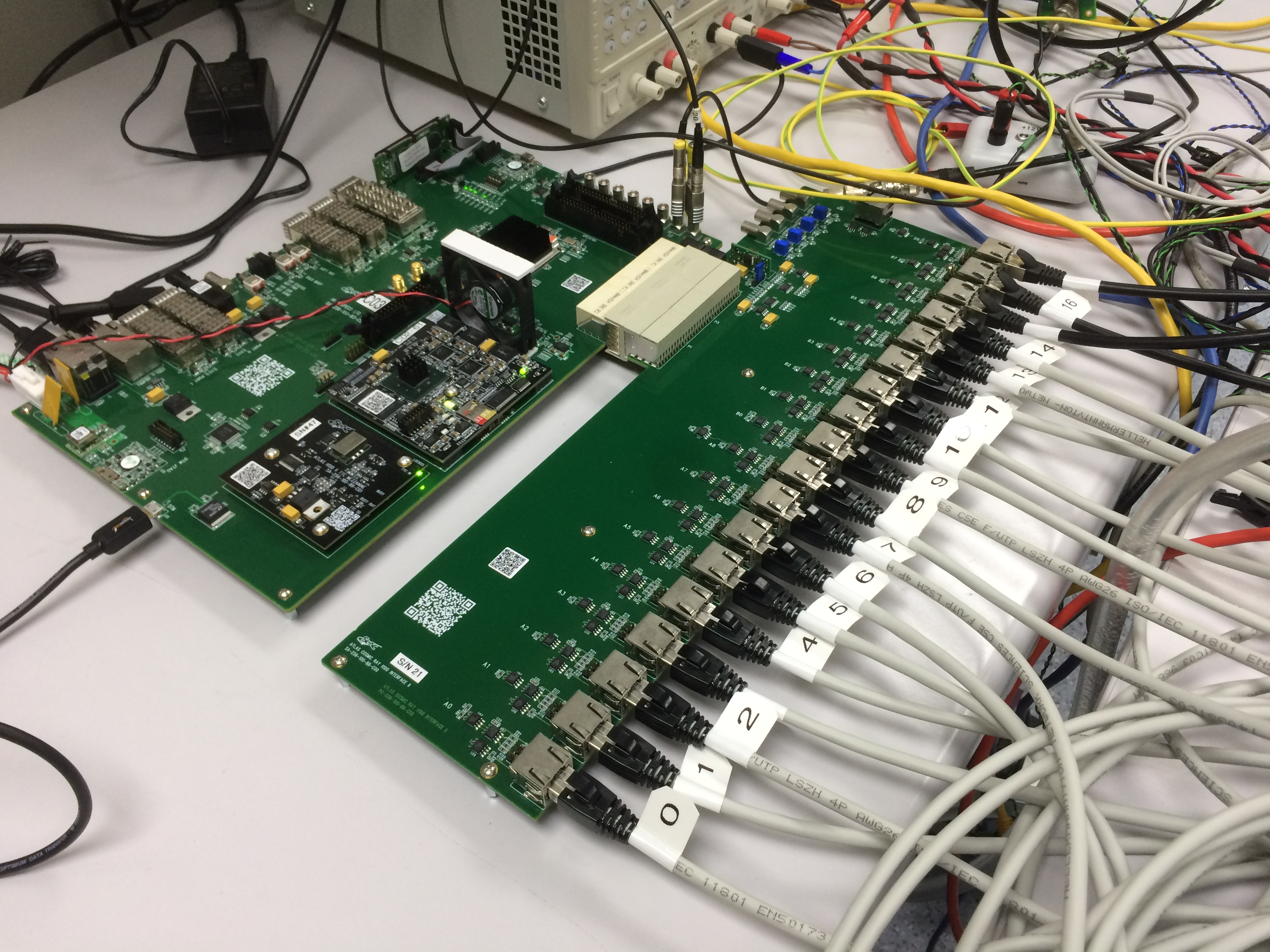 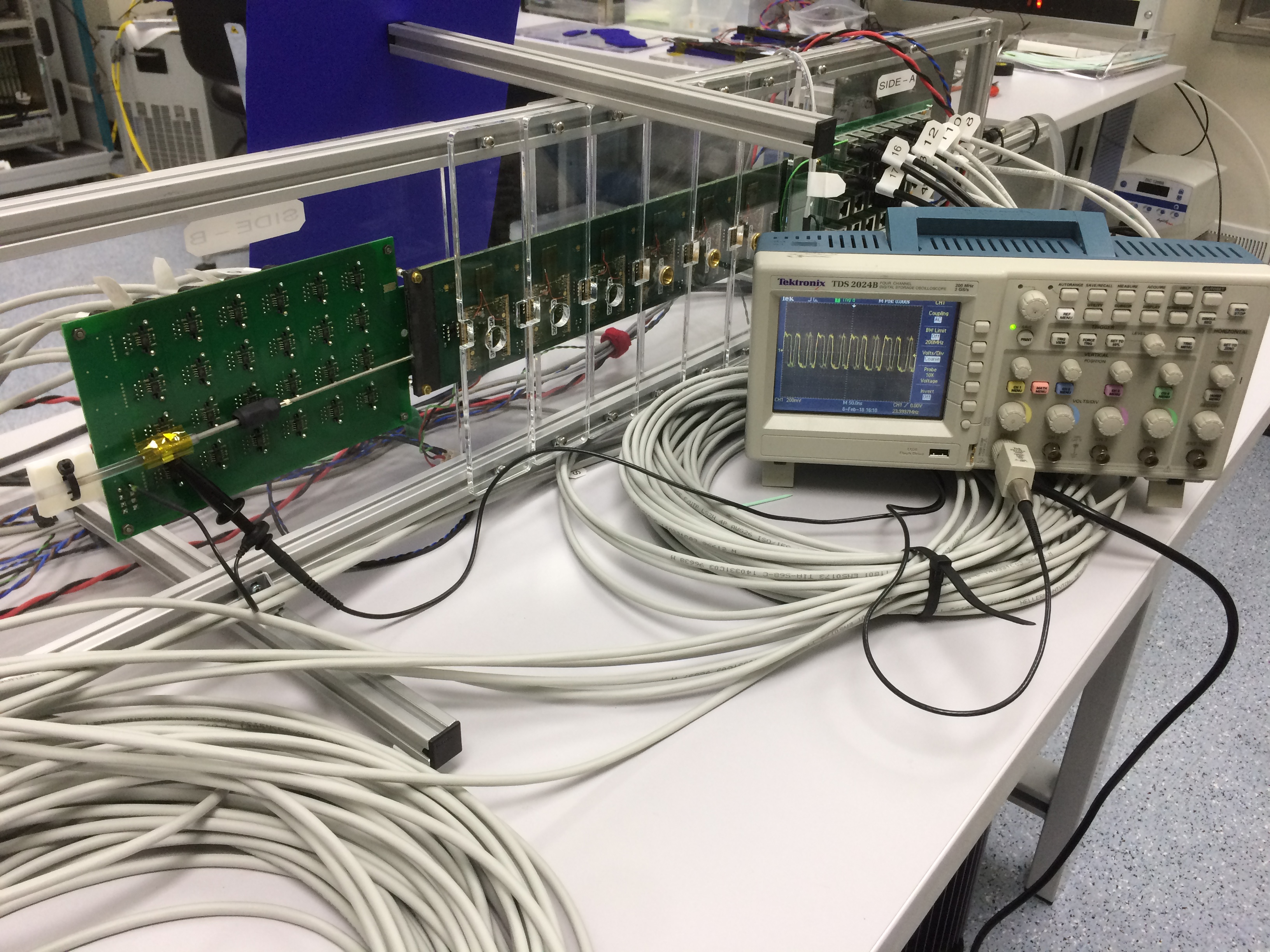 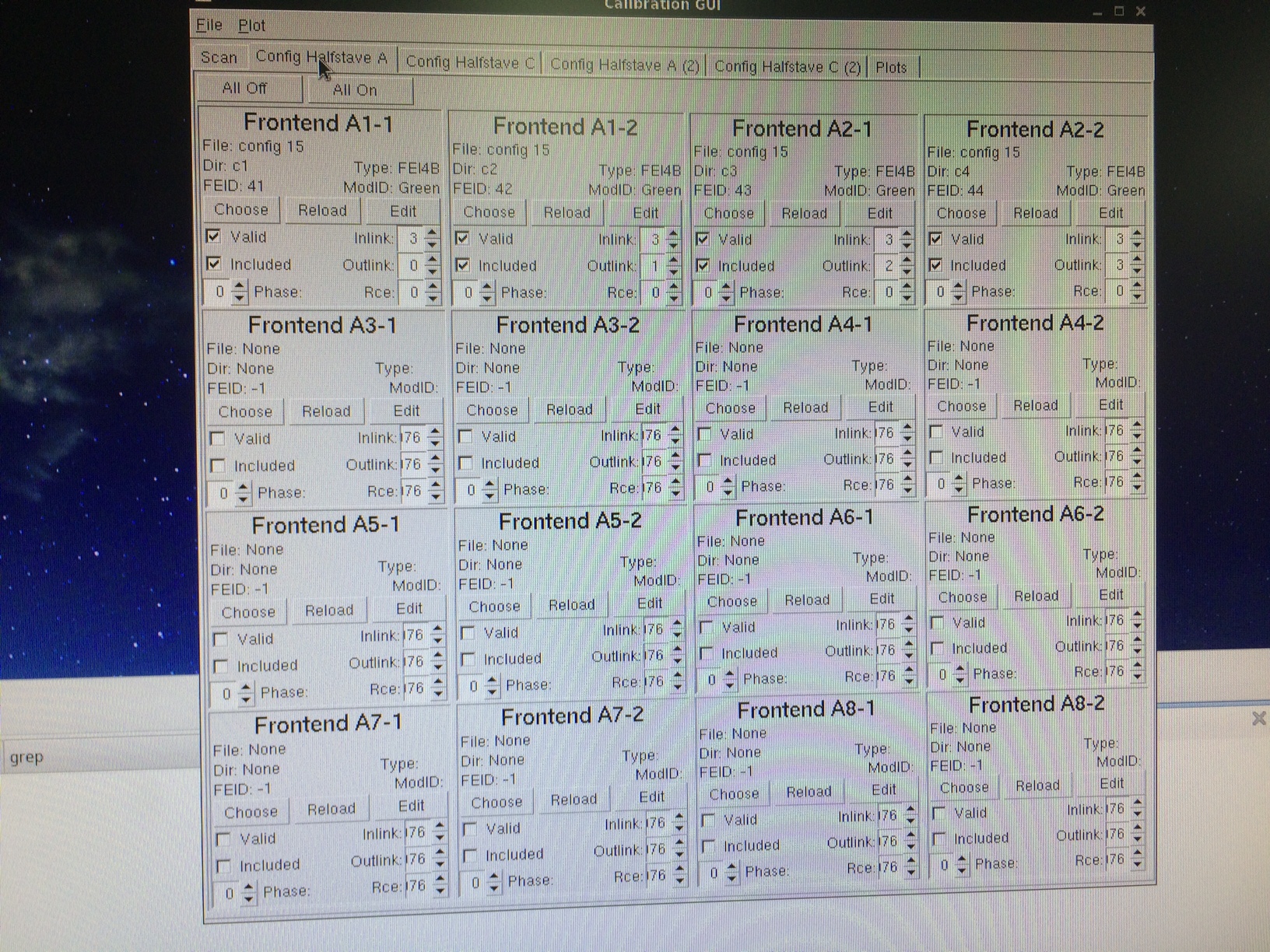 Each of the 52 FE’s in the SP chain can be enabled and configured one by one using the calibGui panel

DAQ only supports 18 FE’s (4.5 quads) for tuning and scans. We get around this by connecting ROC4 on each quad since it supplies clk/cmd to the rest of the quad this enables all FE’s on a quad to draw current and join the serial powering chain even though we cannot read data back 

We can see this data / clk / cmd on the scope even though the DAQ cannot (because there is no cable to carry it)

Correct ‘inlink’ for clk/cmd but Dummy ‘outlinks’ are supplied to all FE’s not read out.. requires a little bit of hacking of DAQ software but works..
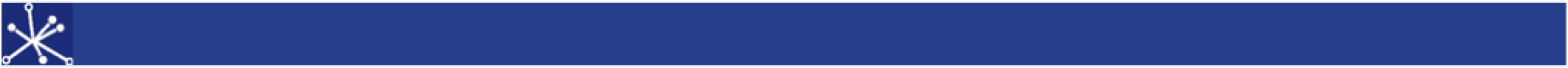 8
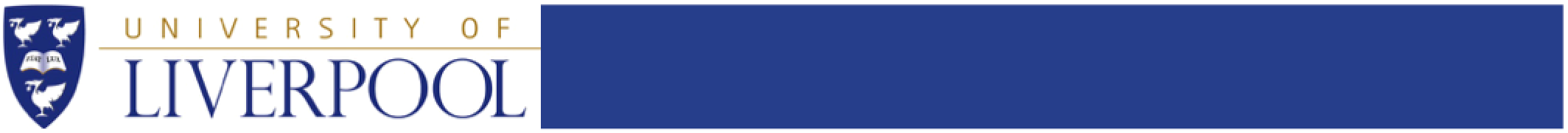 Thresholds after tuning to 2000e-
13th quad on chuck
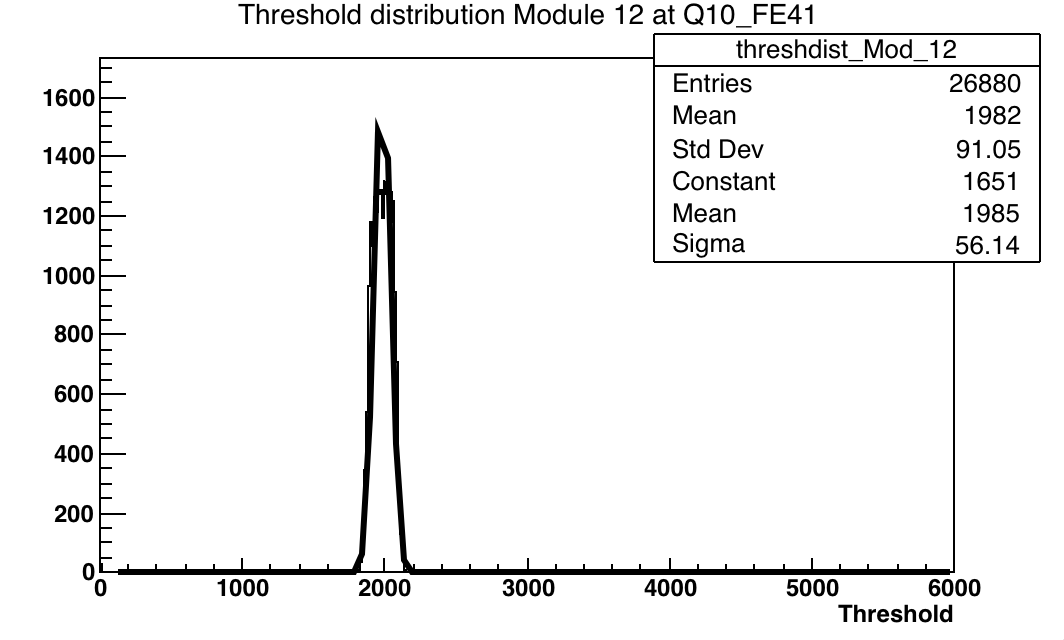 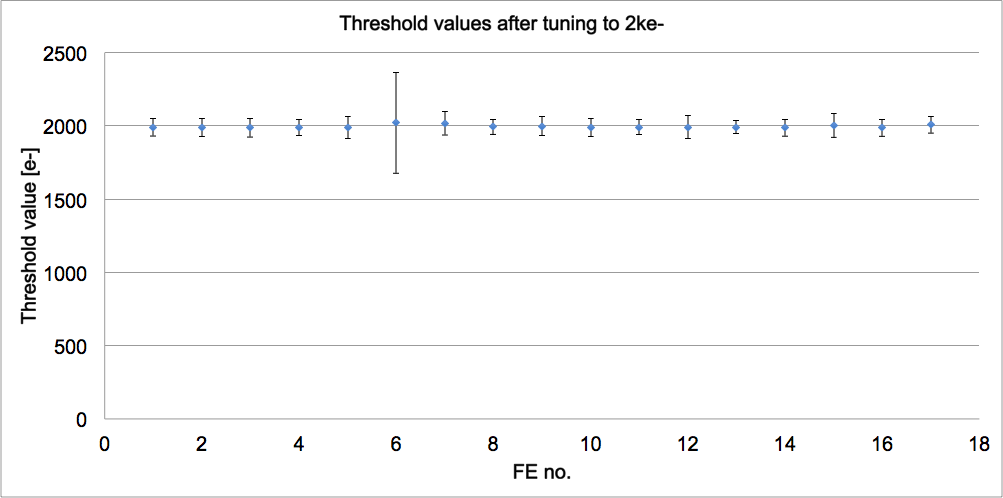 All FE’s tuned to 2ke- with 8 ToT @ 20ke-
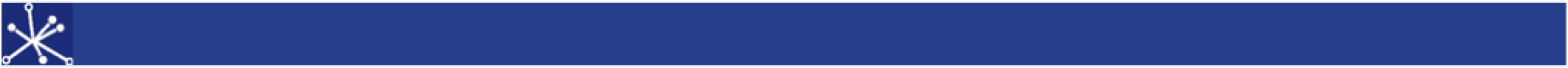 9
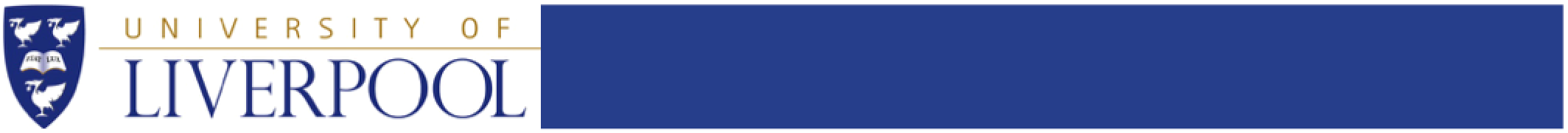 Noise values after tuning to 2000e-
13th quad on chuck
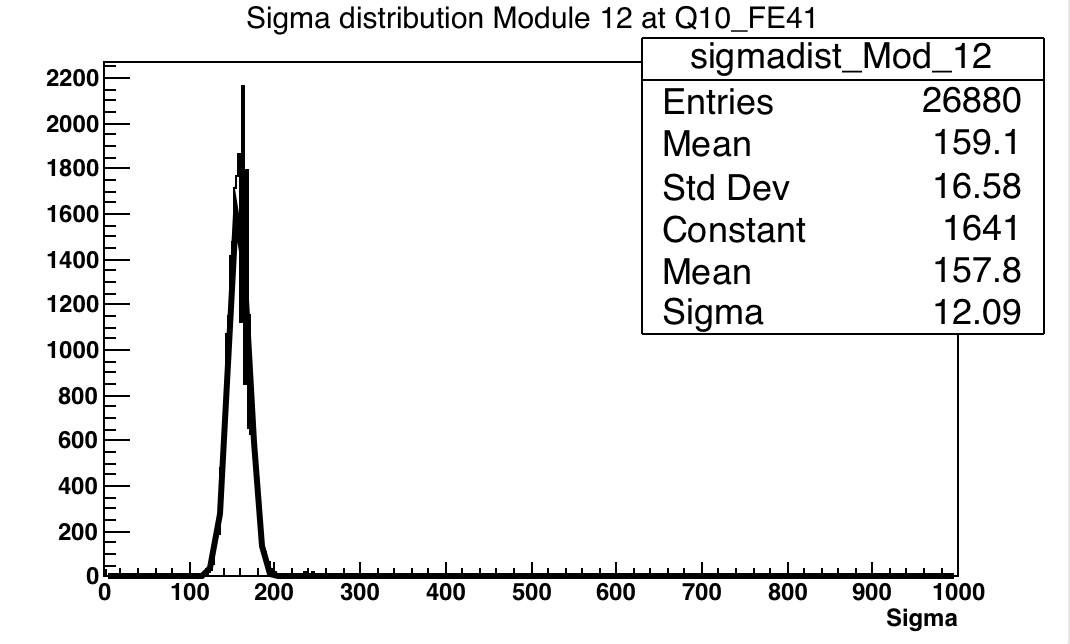 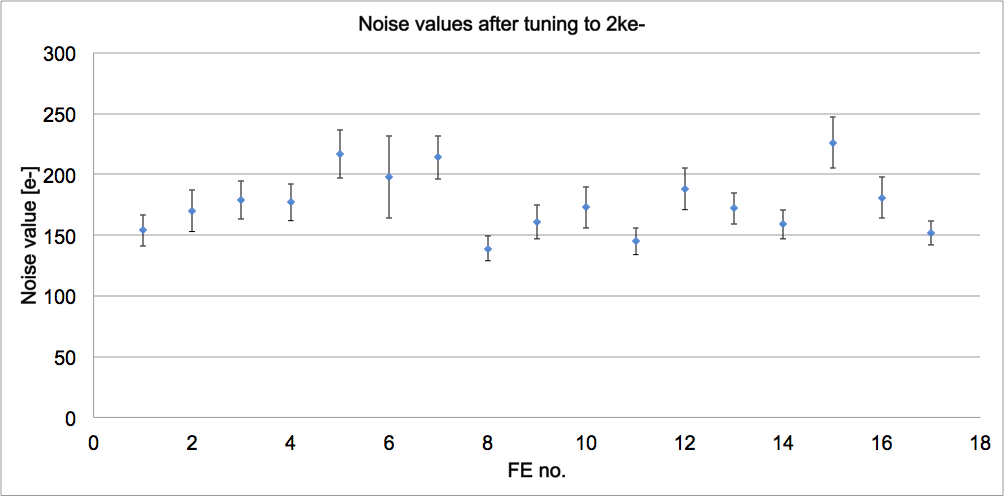 All FE’s tuned to 2ke- with 8 ToT @ 20ke-
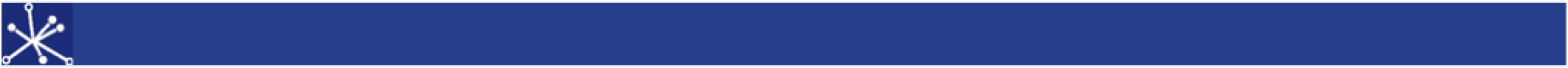 10
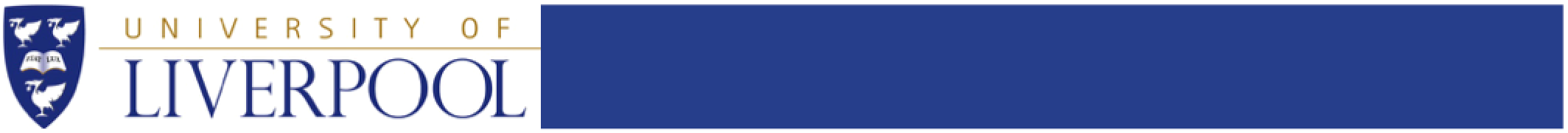 Next steps
Working with the CERN barrel demonstrator people. - trying to come up with a common list of tests.
The chain has been successfully powered, all quad modules (52 FE’s) configured, and data read back from at least 1 FE / quad
Tuning down to 1.3ke was done and good results seen
Running of up to four quads with cosmics was carried out over the holidays as test of long term stability and response of the setup to random triggers


Next tests..
	Setup of COB + VLDB allowing more FE’s to be read out 
	-> prepare for readout of Ring-0/Ring-1 and RD53 modules 
				(development time 6-9 months)
Joining of HV and LV return
New PCB now ready for mounting of PSPP v3 on tape
Vary threshold down from the 2ke- threshold that is currently used
Using longer cables with realistic cross sections 
Two-trigger noise and cross talk scans
Noise injection on power rail and cooling pipe
Noise injection via FE (Vthin alt fine)
Electrical break
Test beams

Full list here: https://twiki.cern.ch/twiki/bin/viewauth/Atlas/ITkPixelSR1SystemSetupCommissioning
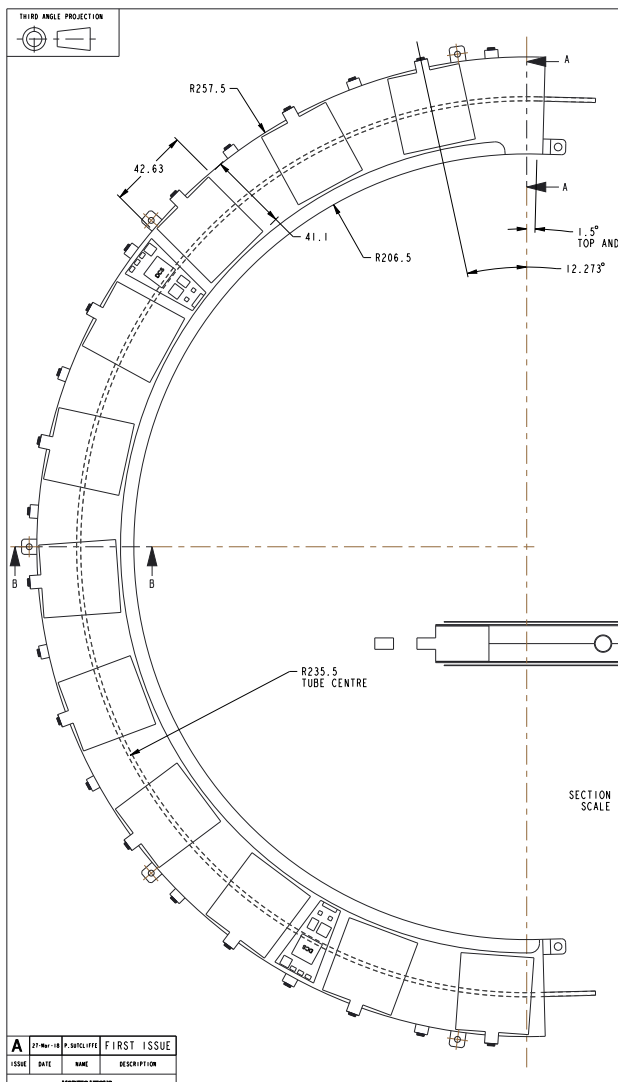 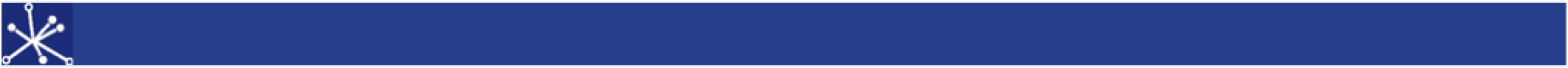 11
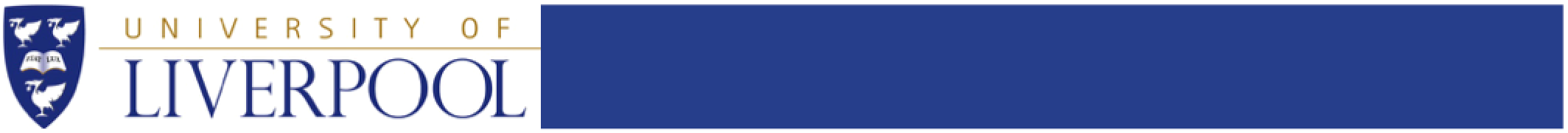 Looking further ahead
Lukasz available in Q2 2020 allowing testing of demonstrators
First loaded HR due at Liverpool Q2 2021, brief electrical testing before and after loading modules (accuracy < 100um)
A total of 54 half rings will need to be tested to complete UK endcap, reception testing expected to these expected to take ~2 years to complete assuming the following…
40 working weeks / year 
~18 modules/week in total from all UK sites
Rings arriving at a rate of 2-3/month (depending on size of ring)
Things will be slower at the start…
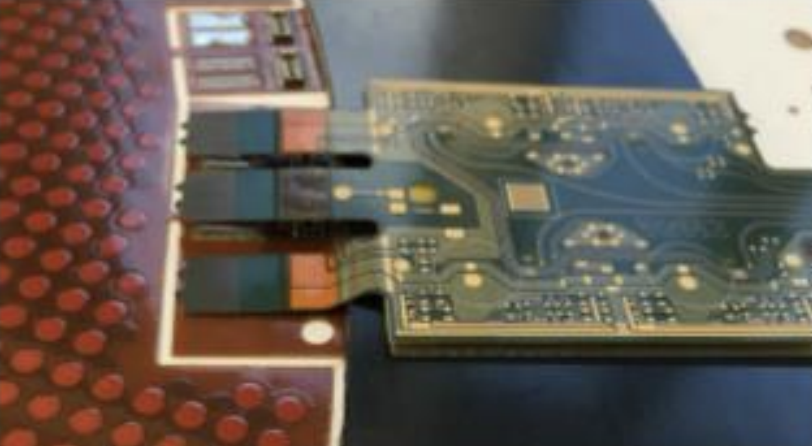 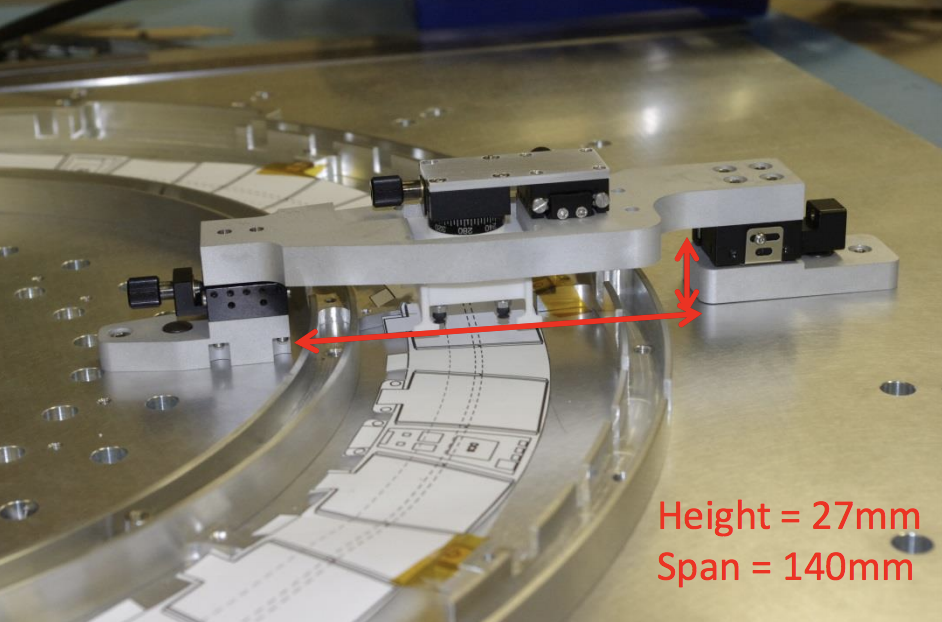 https://indico.cern.ch/event/703112/contributions/2938512/attachments/1620216/2577376/JM_notes_v3.pdf
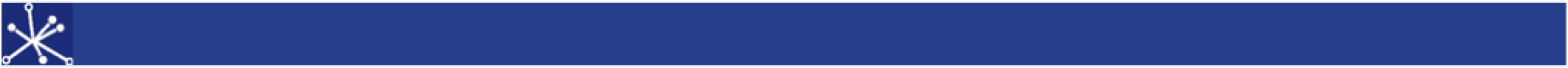 12
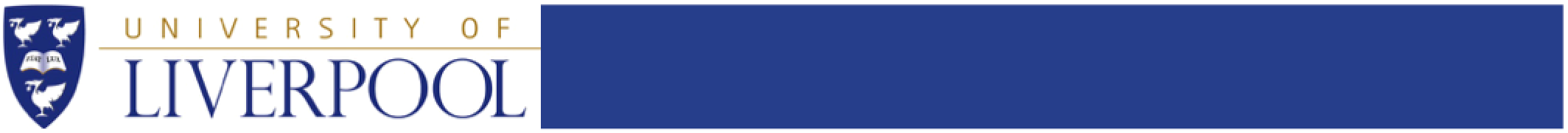 Testing
What are the most important (short) tests that we can do to check as much functionality as possible? 

Detailed visual inspection (Keyence digital microscope)
Power up studies, SP checks & IV curves to check sensors/connections/electronics
Analogue/digitial scans, threshold and ToT scans, tuning to sensible thr and ToT
Measure disconnected bumps (thr scan HV off)
Testing of slow control and DCS
Data rate / aggregator / active cable tests

Long term testing (some/all when rings mounted in cylinder)
 
automated source scan / cosmics
Two-trigger noise / in-time threshold -> determination of lowest ‘workable’ threshold
iterative tuning
grounding and shielding
noise immunity / xtalk
thermal cycling whilst performing some of the above basic checks to check for problems introduced by mech stress, testing of temp interlocks
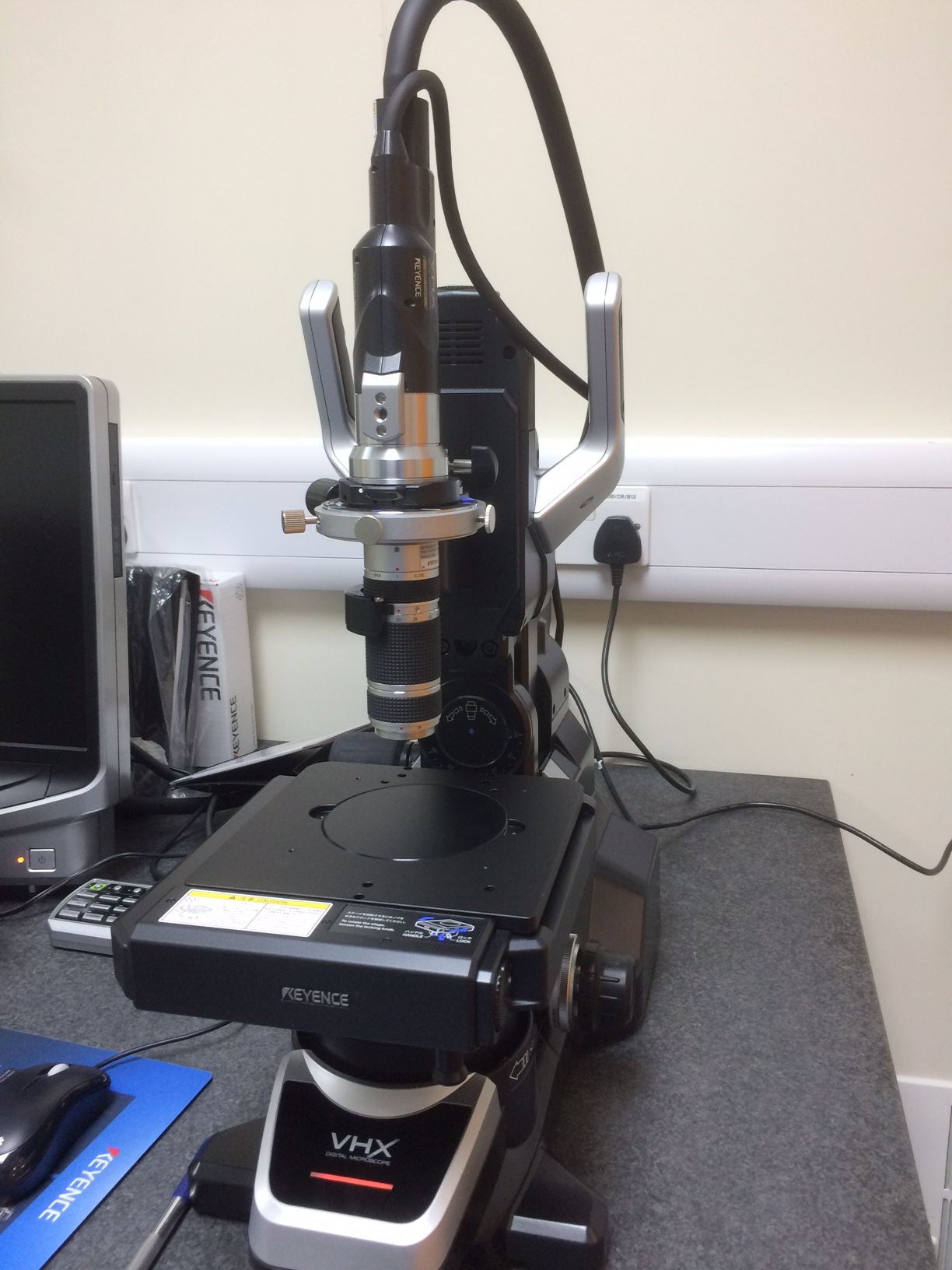 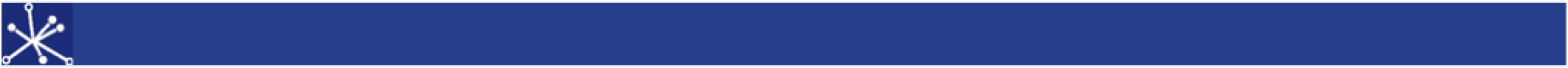 13
Summary
Program of system tests under development
Backup
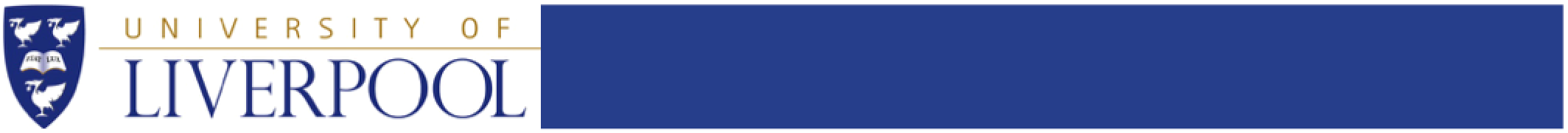 Quad modules
FR4
Kapton
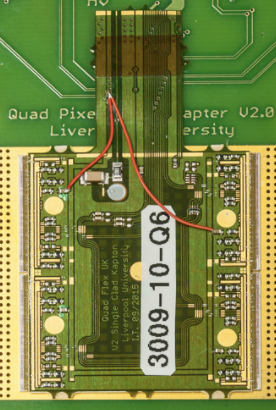 Patches for FR4: removal of shorts / wire bonding fixes

6 on stave (side B) 
1 on test chuck
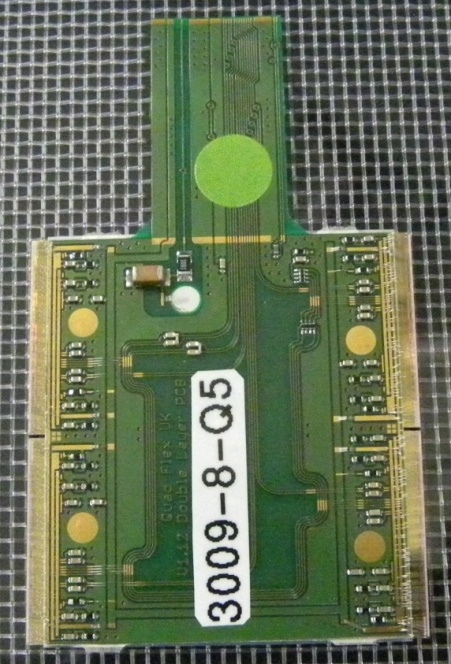 Patches for Kapton:
All need power rail patch (red wires) and some need wire bonding fixes

6 on stave (side A)
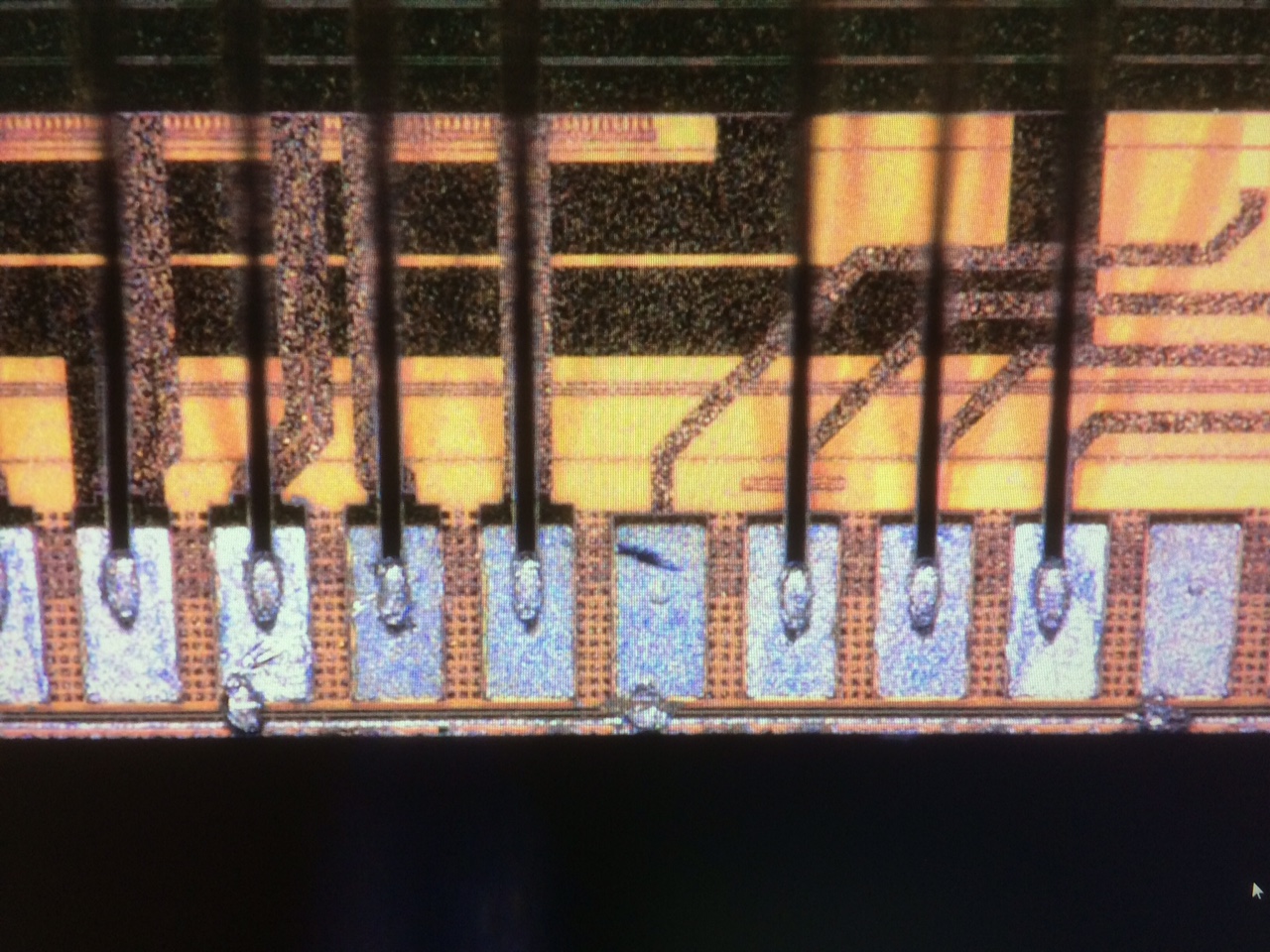 Flexible PCB with single layer Kapton / FR4, 100 / 50um base material, 18 / 9 um copper clad
Clock, command and data LVDS lines are AC-coupled
Resistors on PCB control Shunt-LDO regulators allowing generation of 1.8V voltage drop across each module with ~2A total supply current
shorts on FEI4
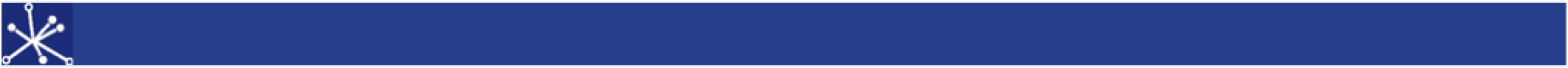 16
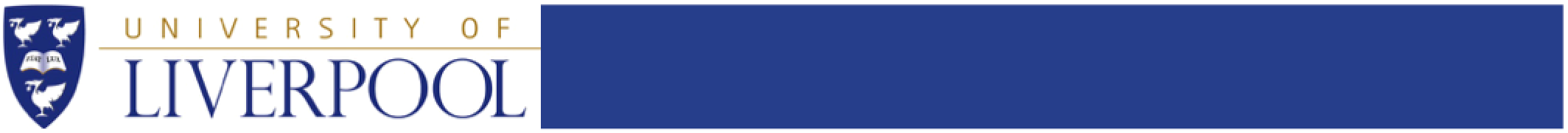 Module mounting
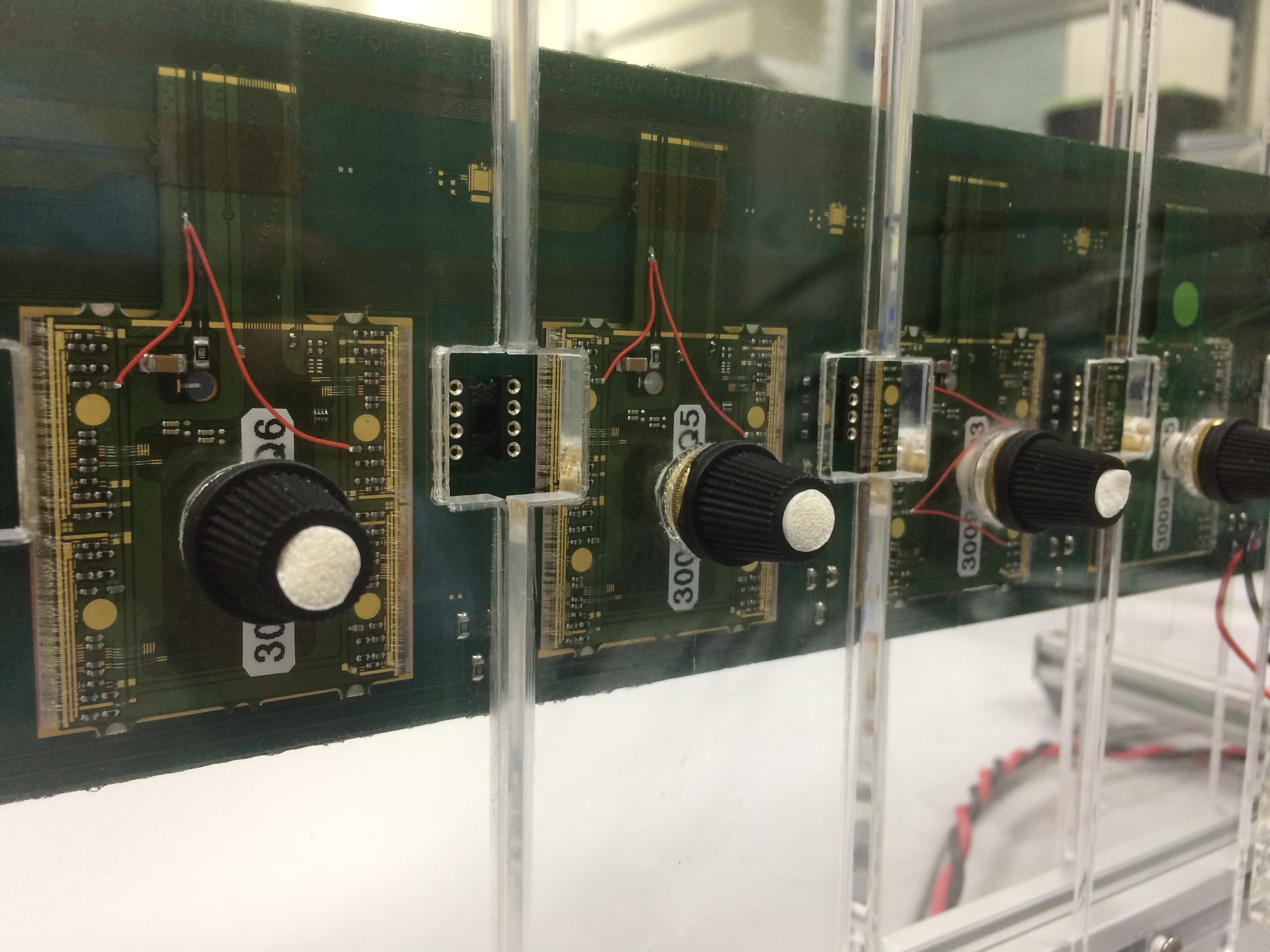 Best modules have been taken on and off stave many times for lab tests and 2 test beams. Hybrid connector only has ~30 mating cycles

Gluing down modules to prevent overuse / damage to connectors or modules

SE4445 glue used for attachment of modules, removal with fishing wire / dental floss is possible 

Kapton modules on stave side A, FR4 on side B. All quads have >= 2 FE’s that deliver data and all FE’s drawing current
Previous mounting
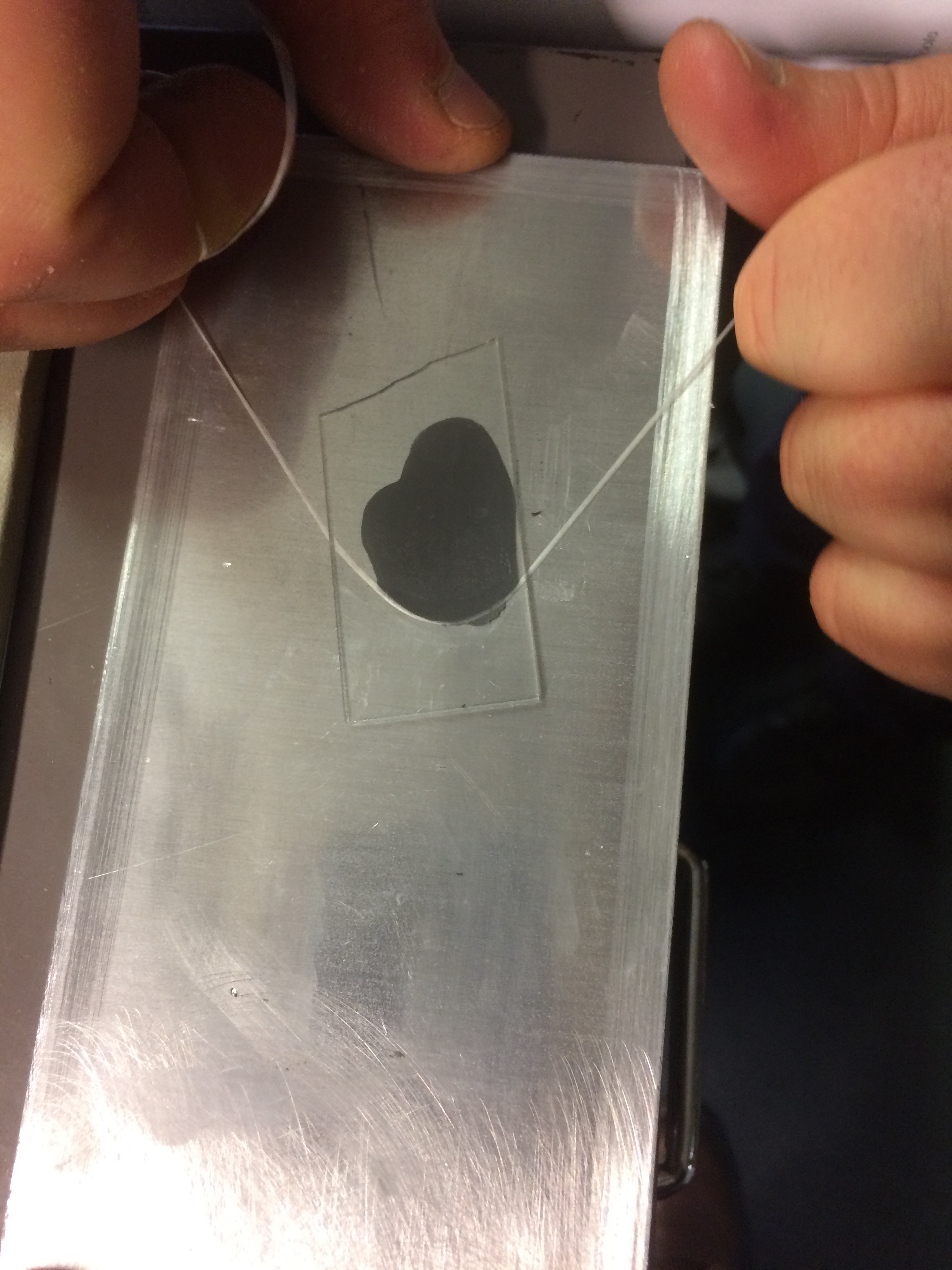 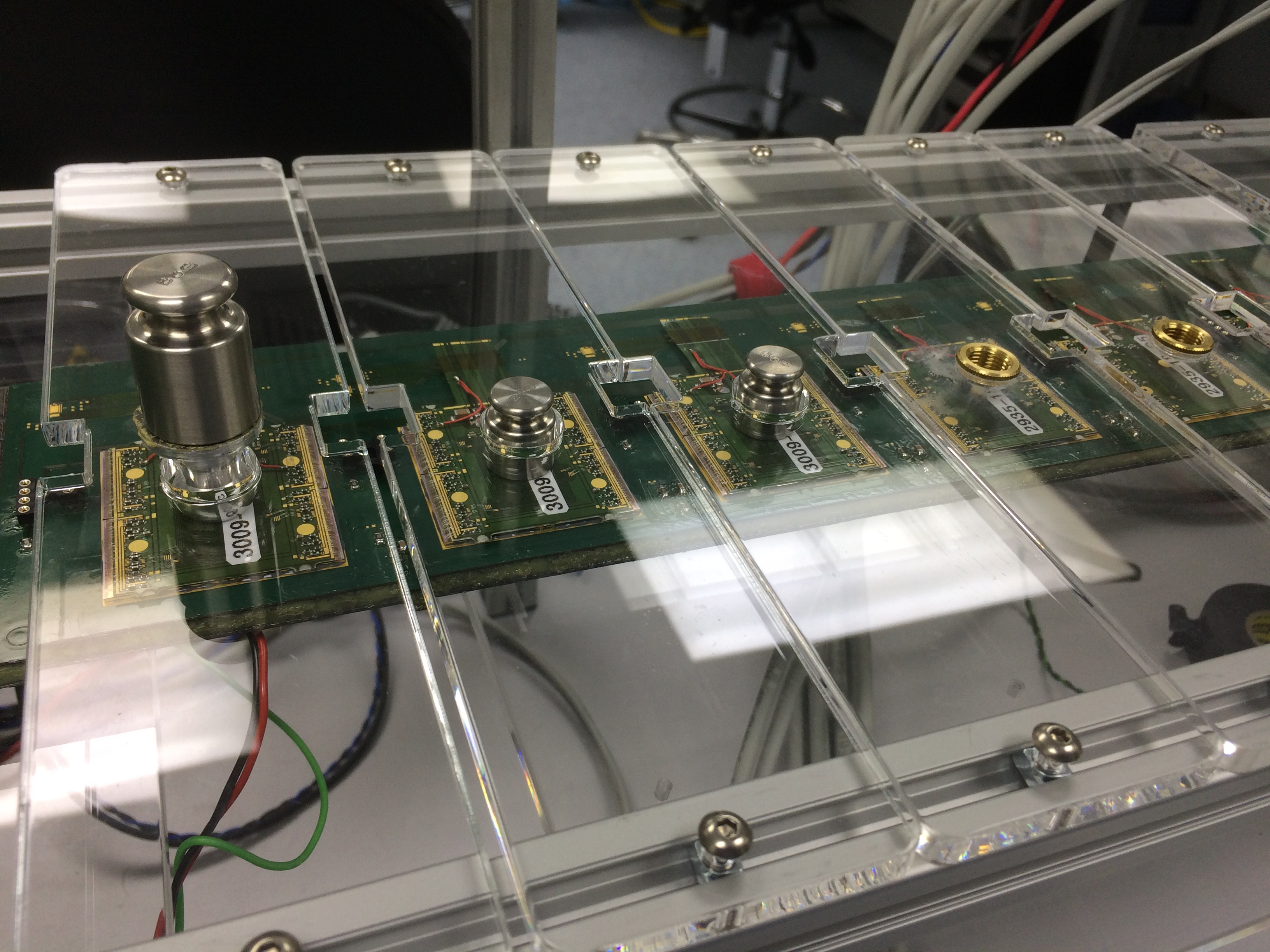 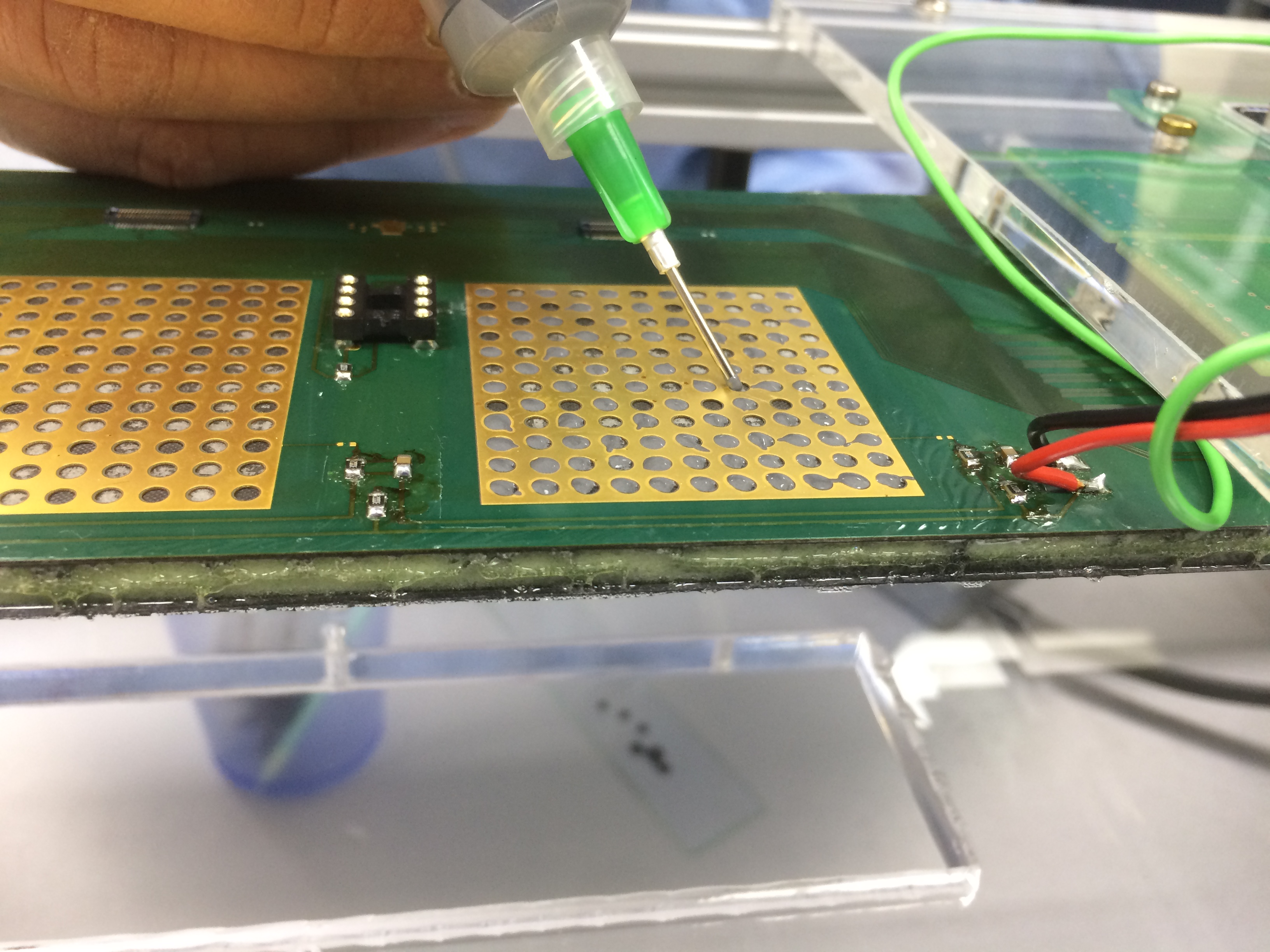 All modules now glued down to stave
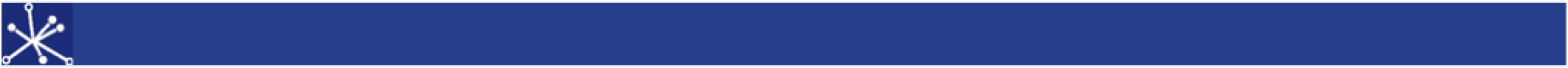 17
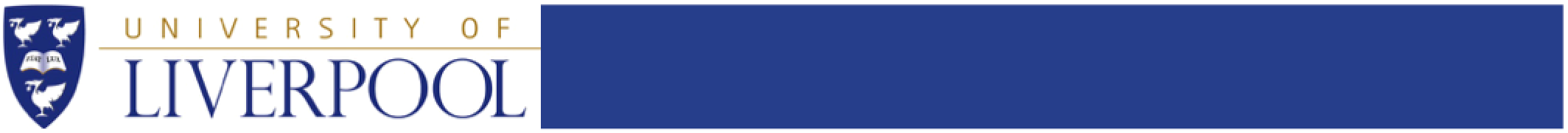 Powering the SP chain
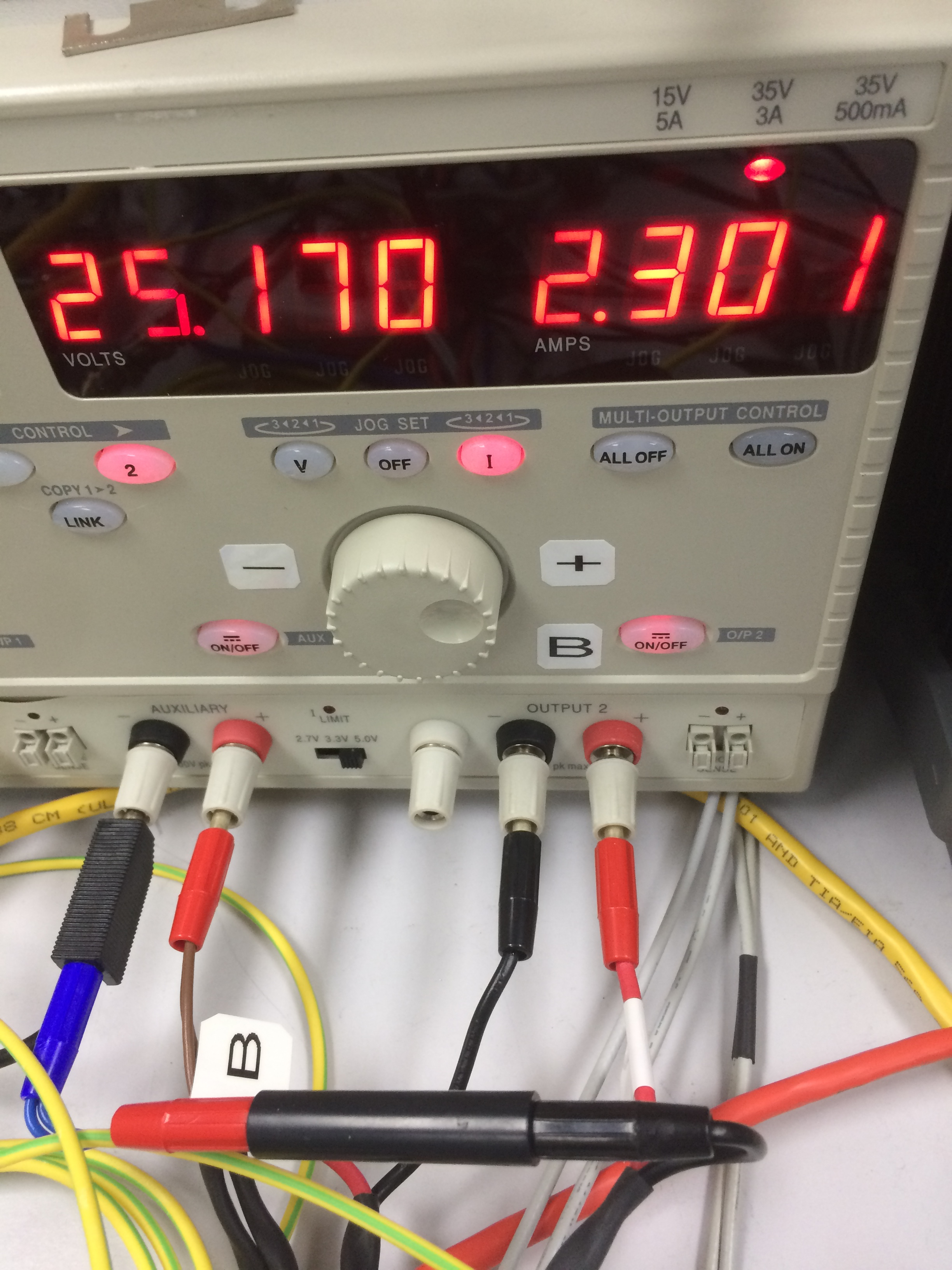 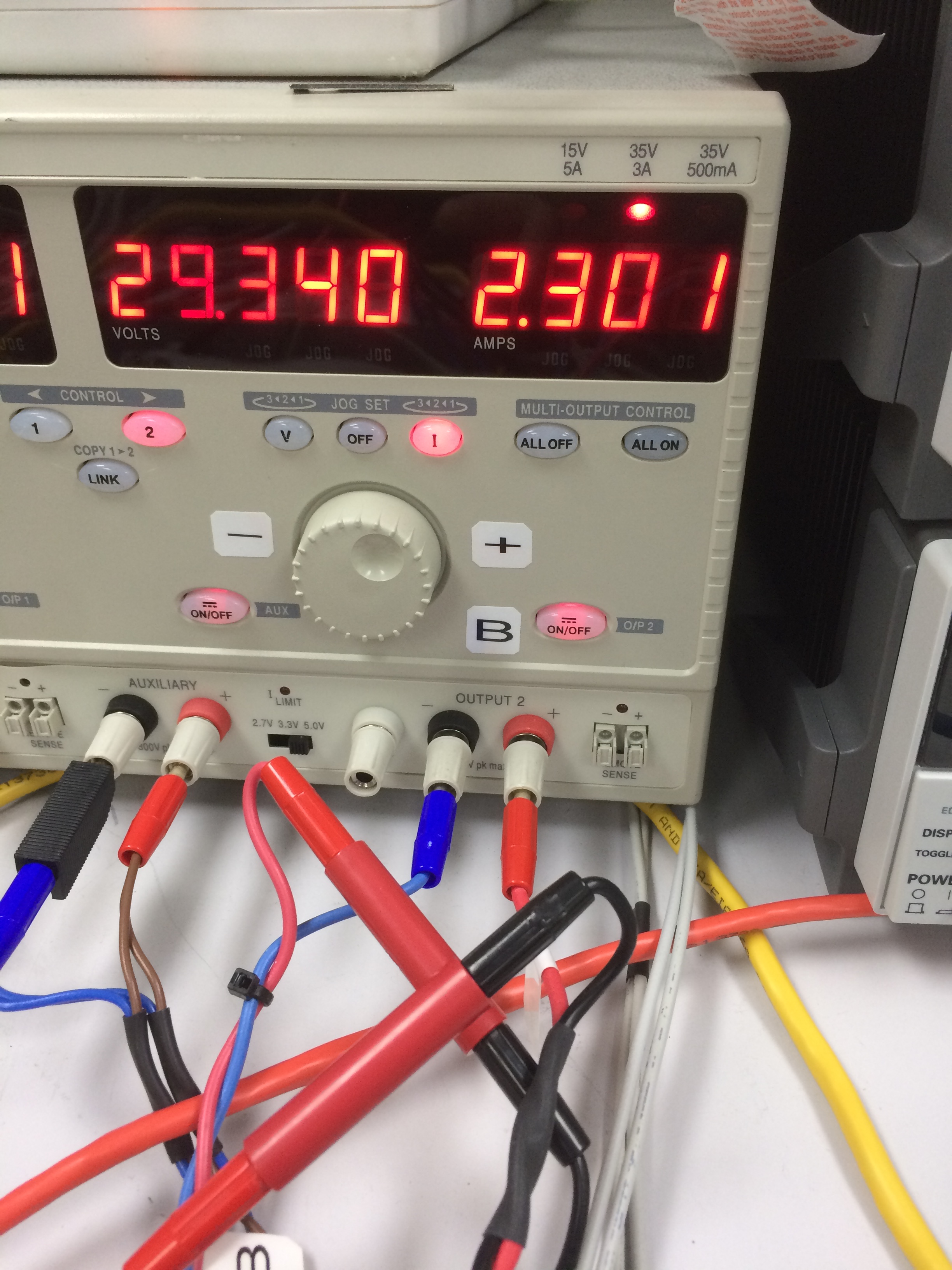 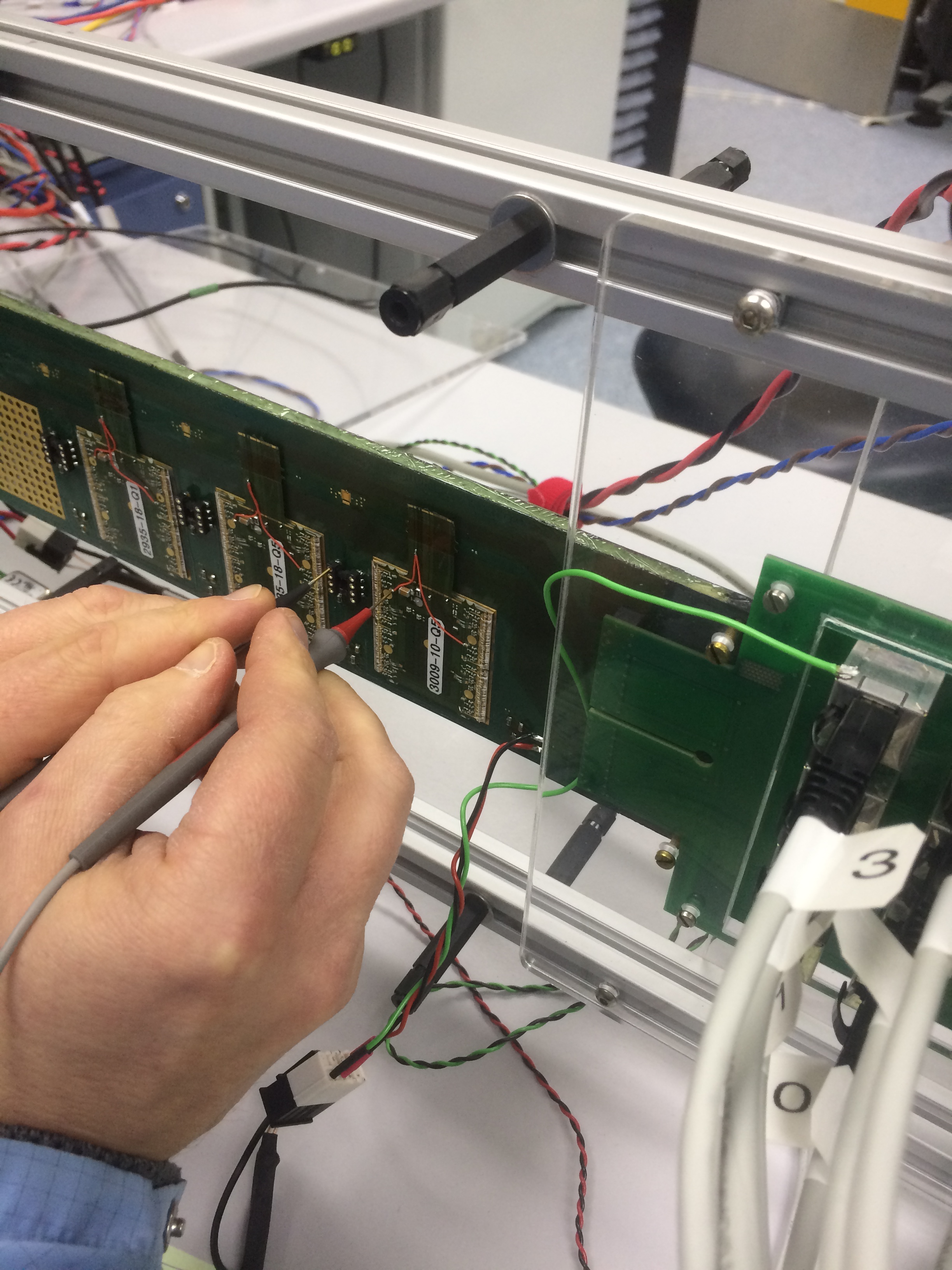 CC 2.3A supplied for powering the chain 	 - close to max output available from TTi power supply (35V, 3A) 
The power to each quad can be monitored or shunted using a DIL8 connector mounted next to each quad (upgrade with PSPP chip, Manchester.)
Power to individual FE’s can also be monitored on the hybrid but is a bit more risky due to proximity of wire bonds and neighbouring quads
HV supplied to each side separately but joined for all modules on a side 
LV supplied to both sides together :  cable is ~2m long
FE’s configured one at a time allowing voltage drop across the chain to be monitored
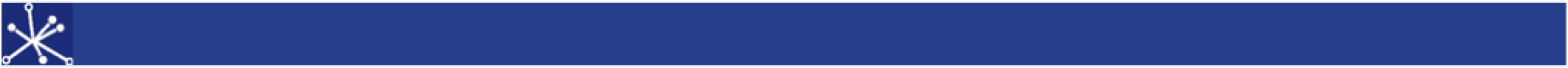 18
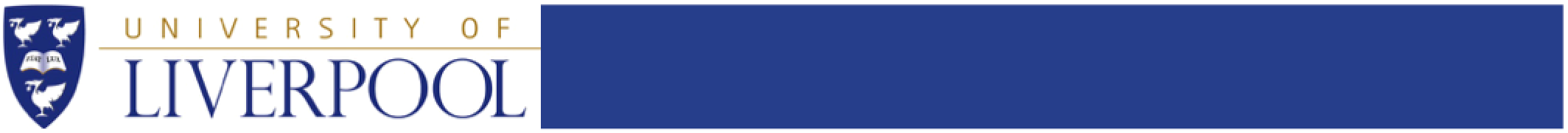 Configuring and readout of SP chain
Configure sequence begins with the modules that have the highest voltage drop
After configuring power distribution is much more uniform 
1-2 FE’s per quad are have data read out (see next slide)
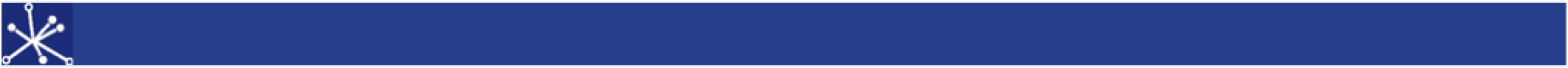 19
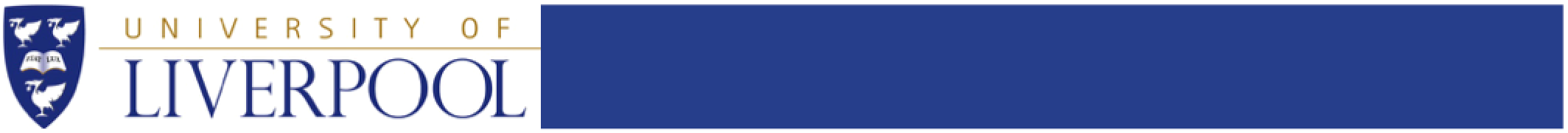 Tuning results for 16 FE’s on stave (thresholds)
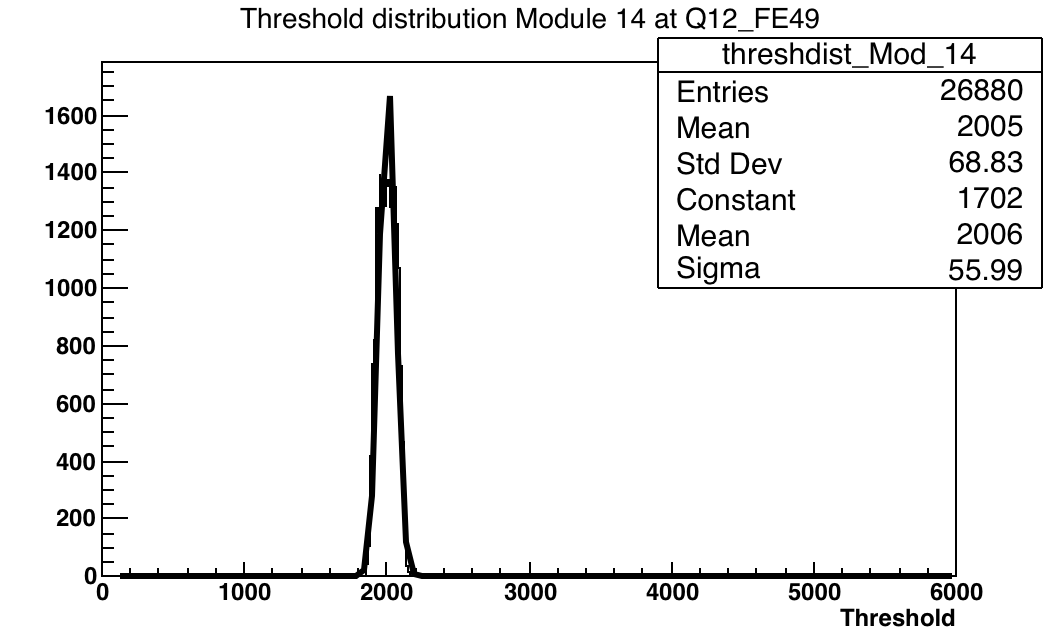 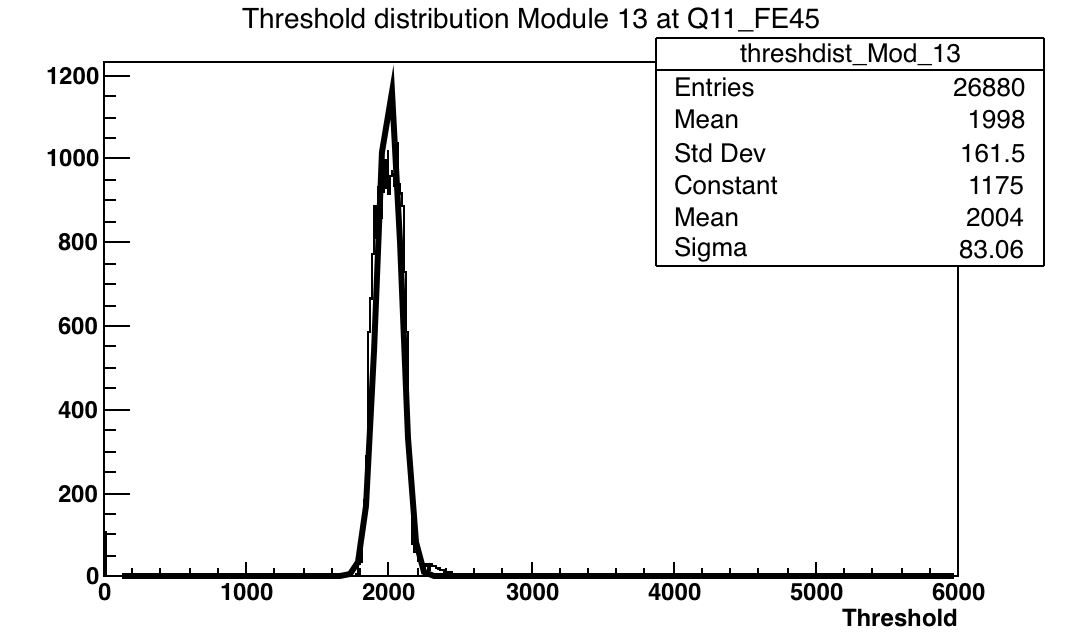 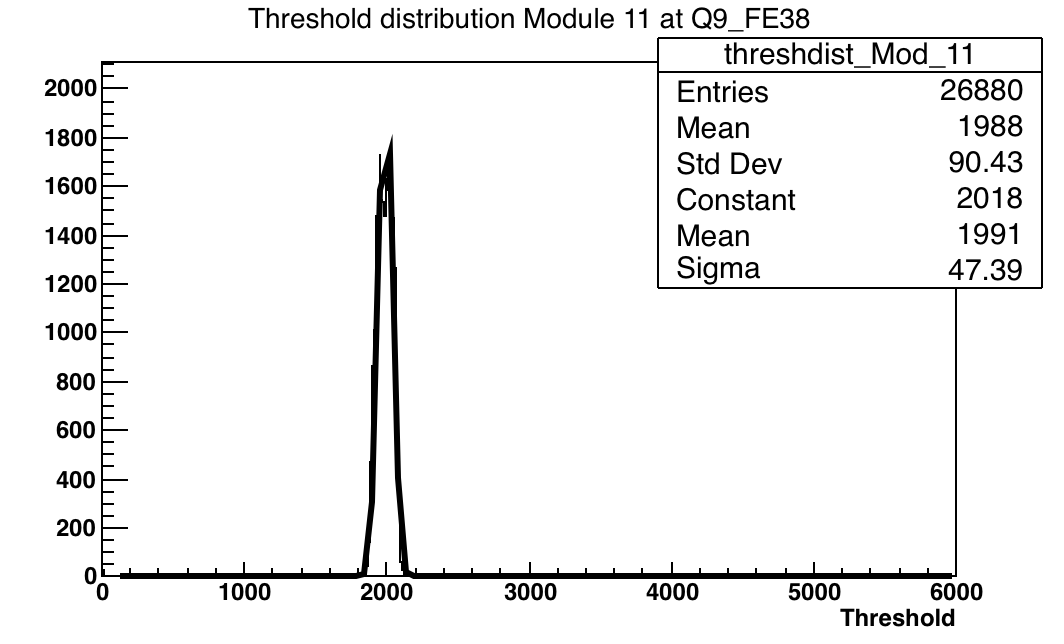 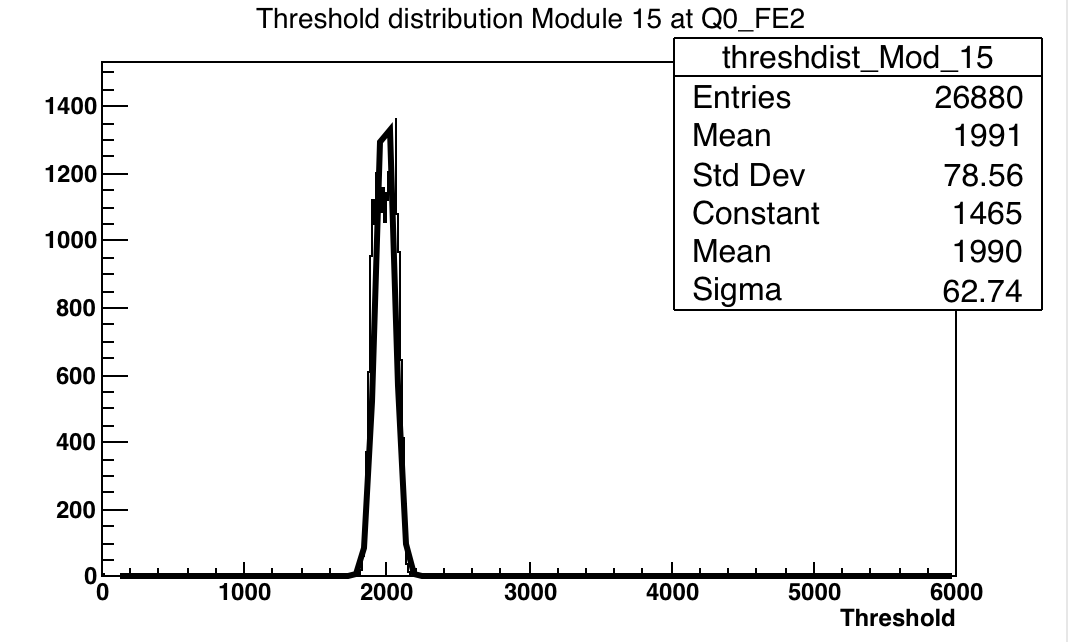 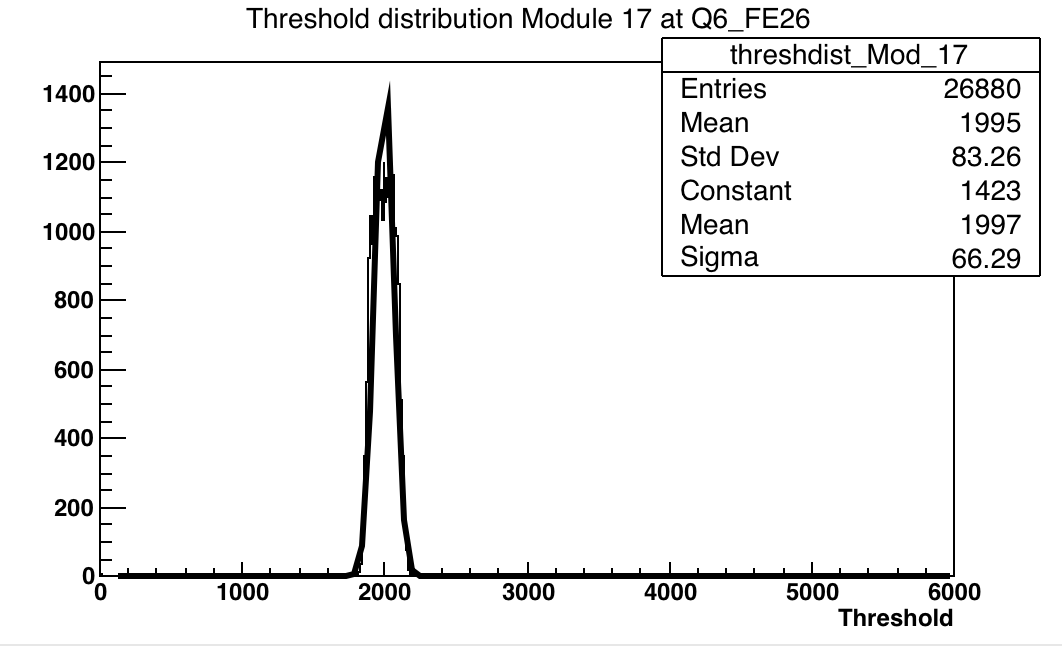 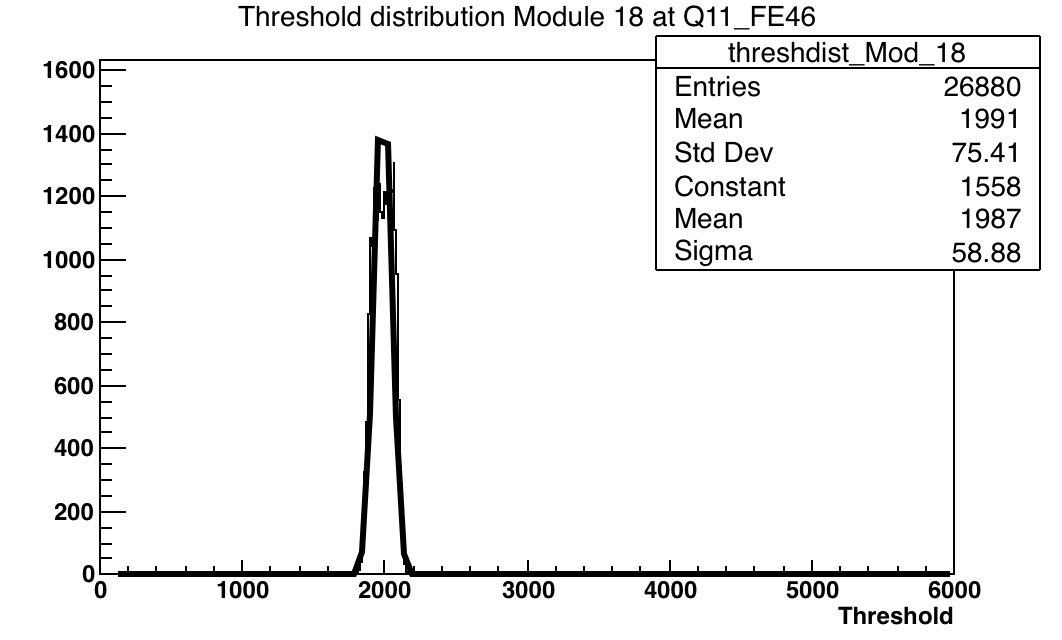 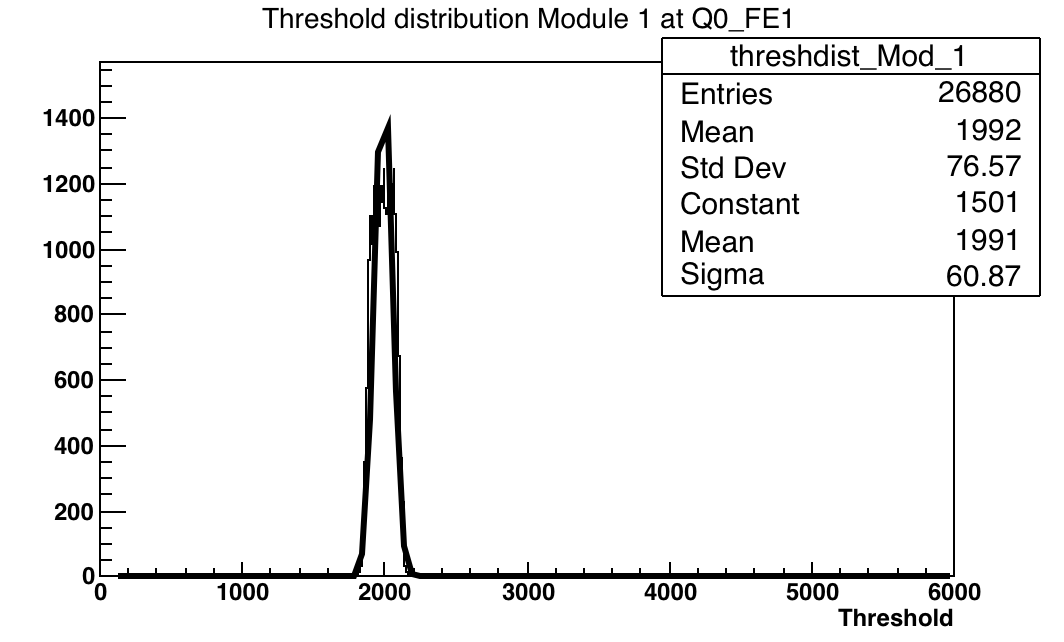 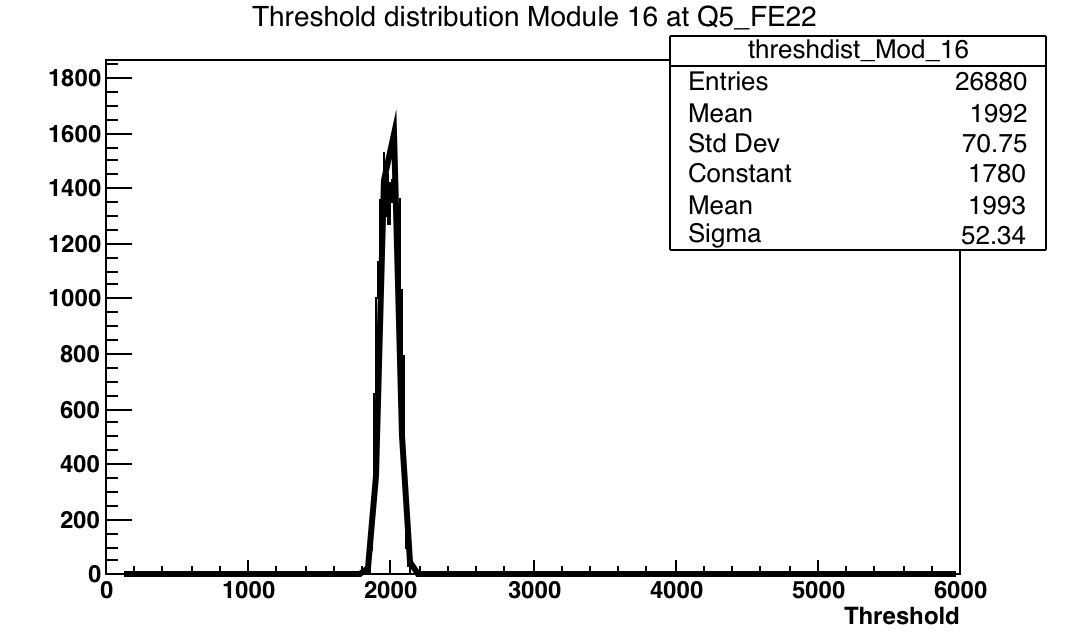 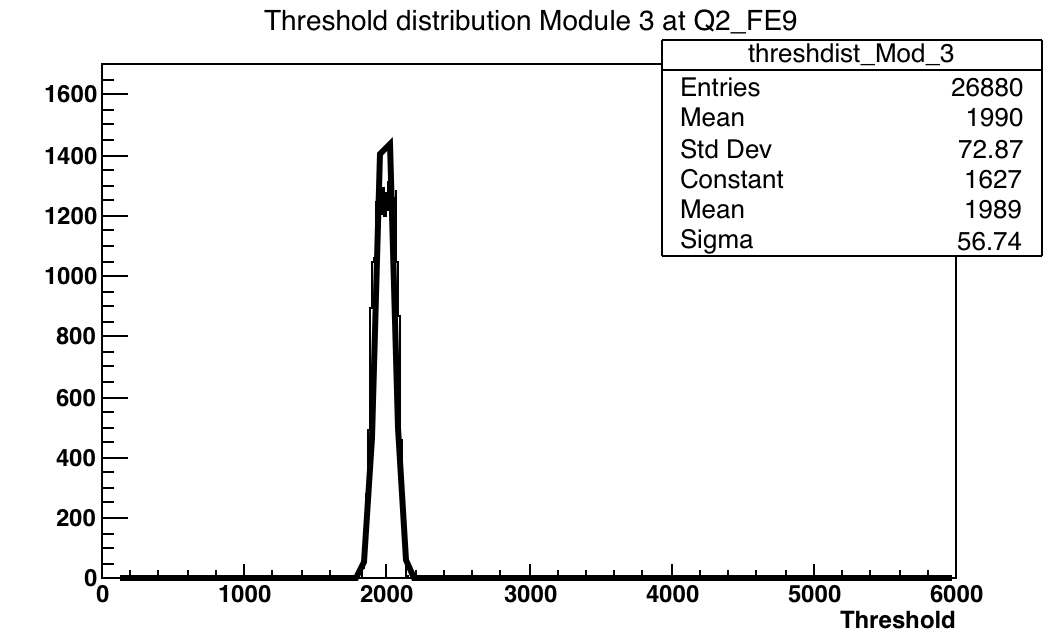 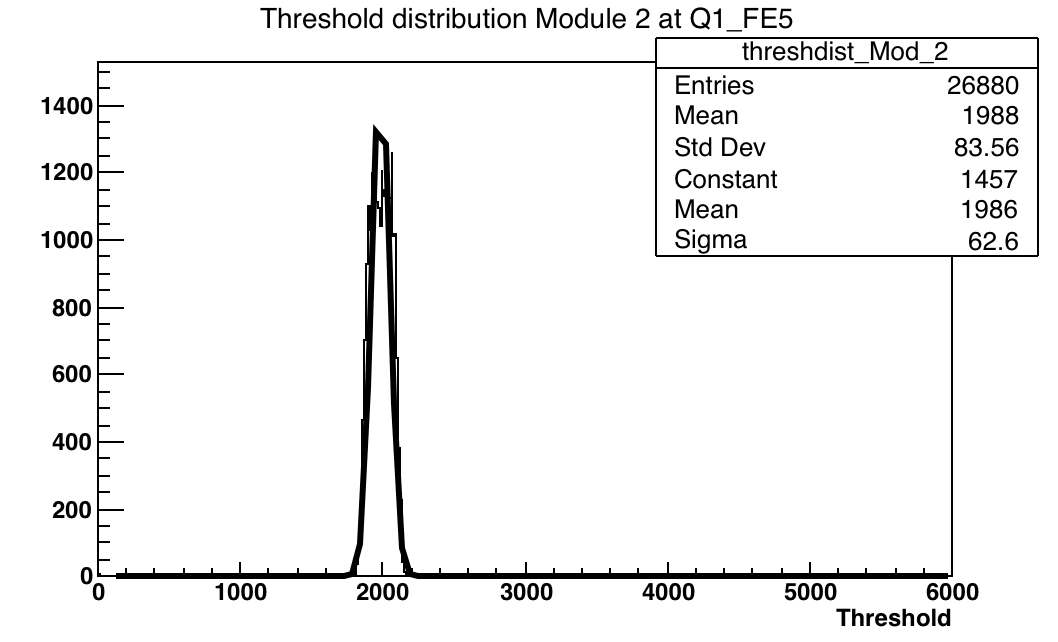 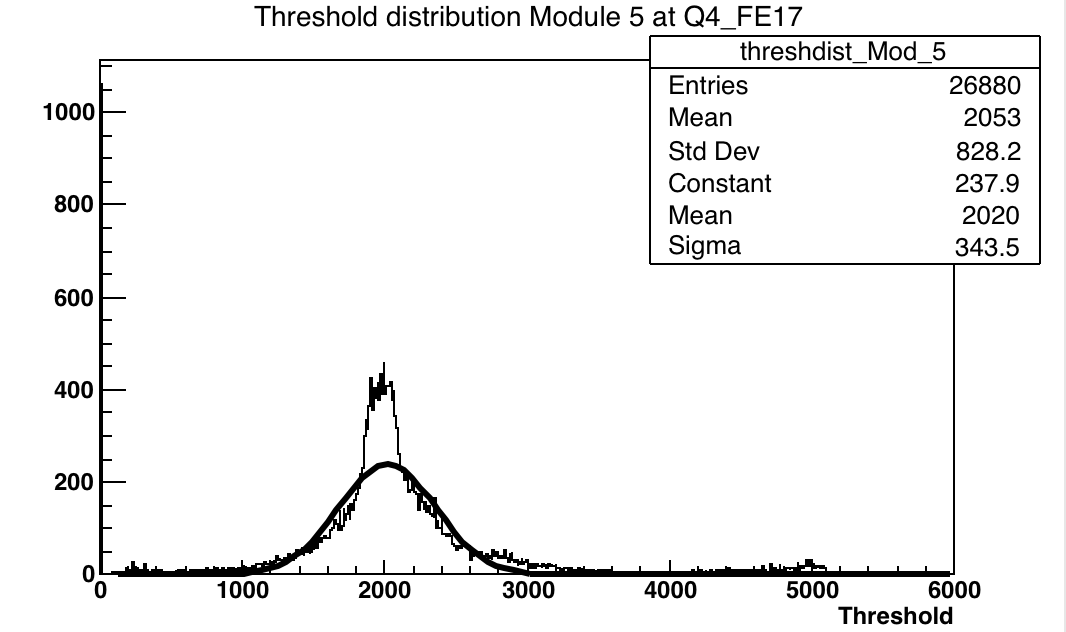 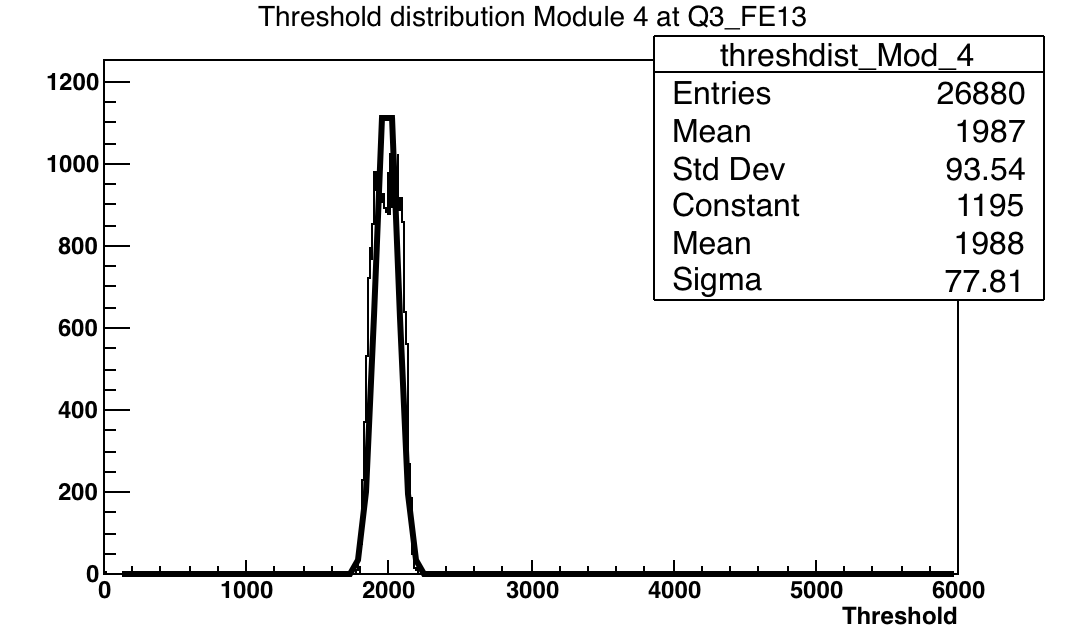 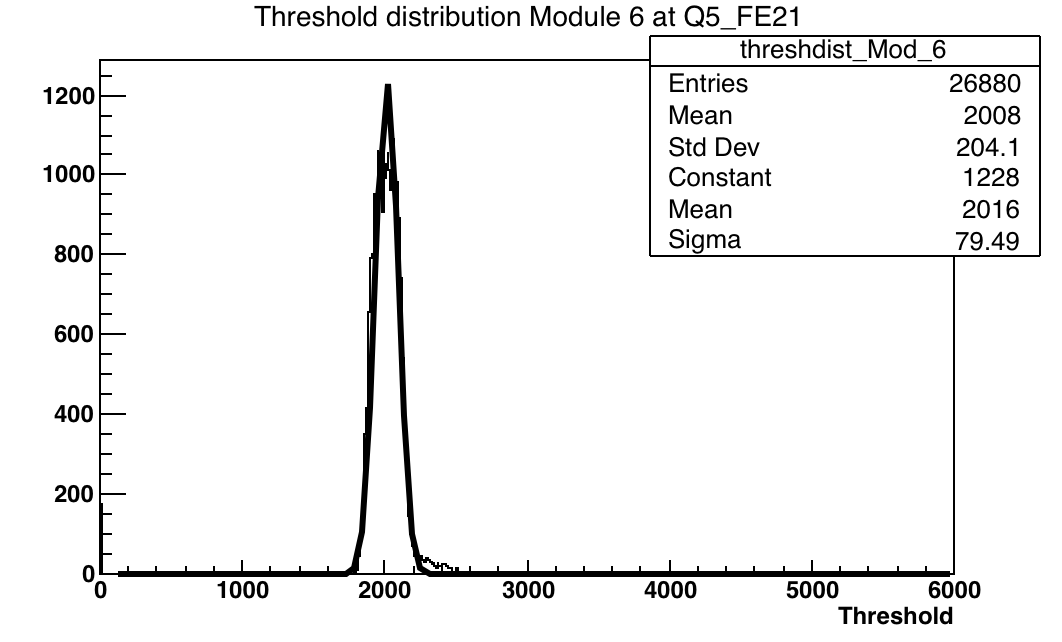 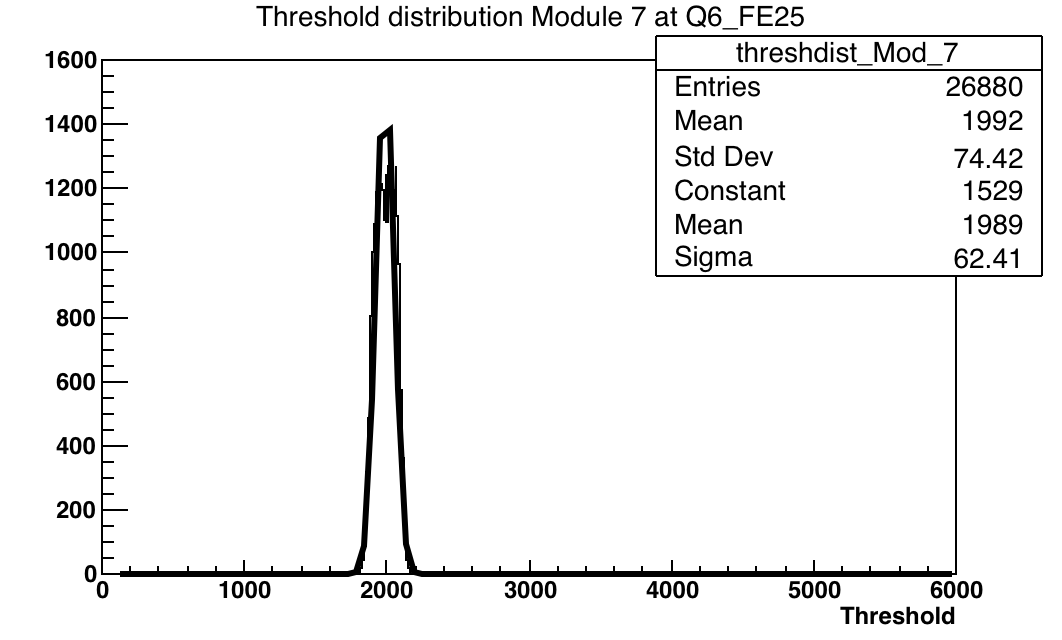 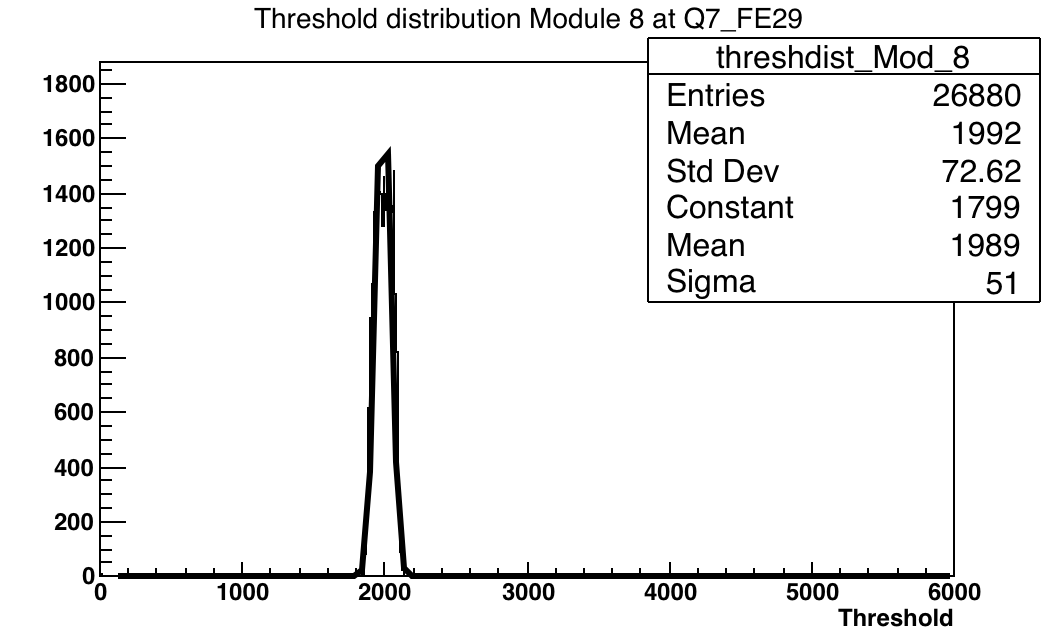 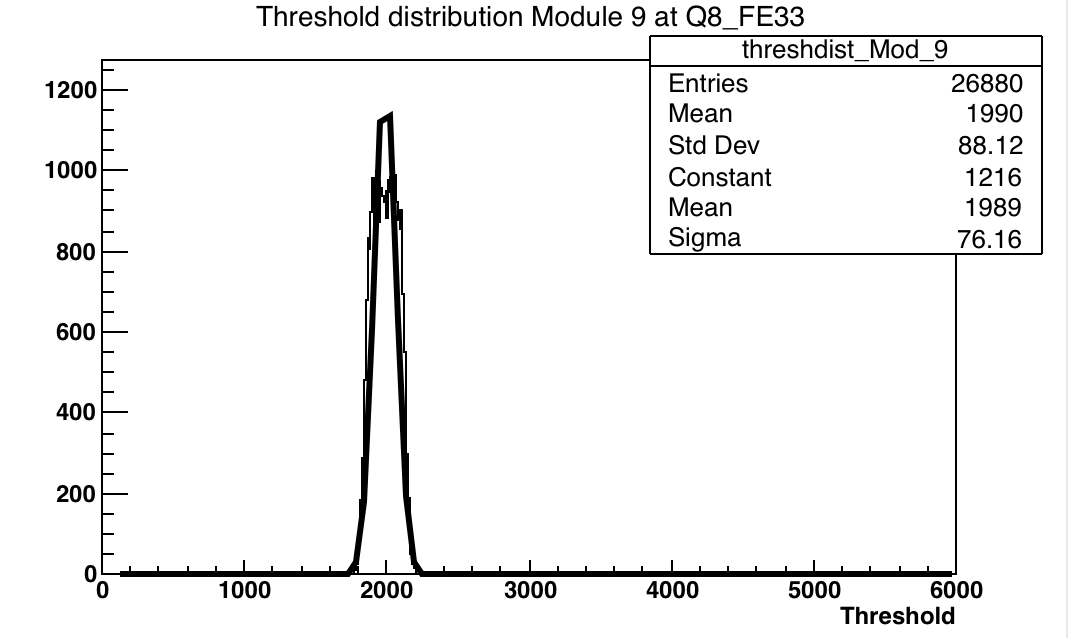 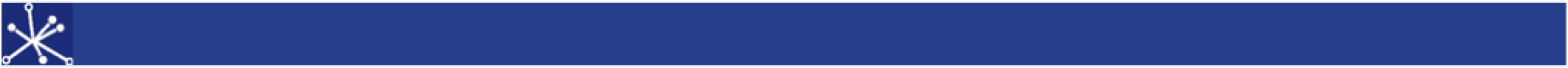 20
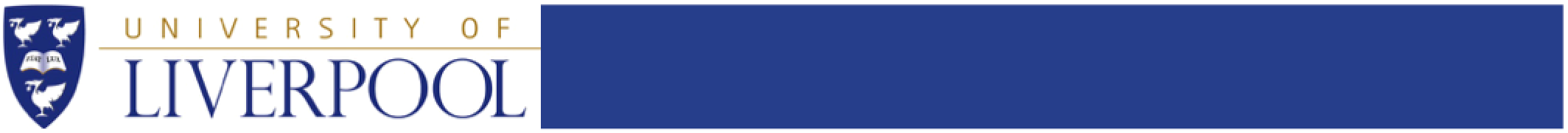 Tuning results for 16 FE’s on stave (noise)
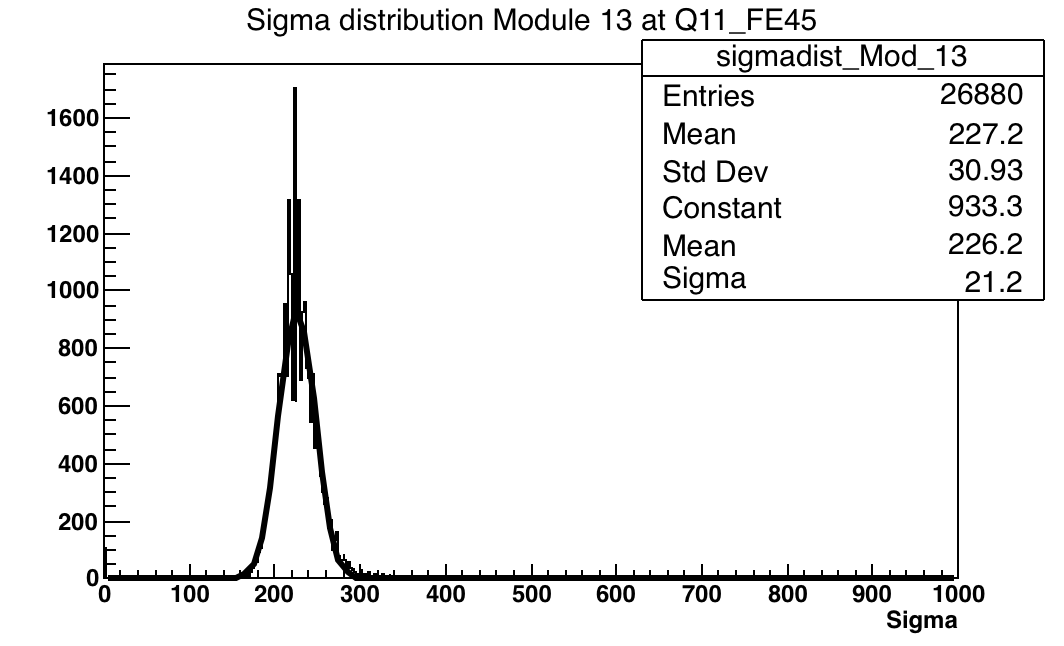 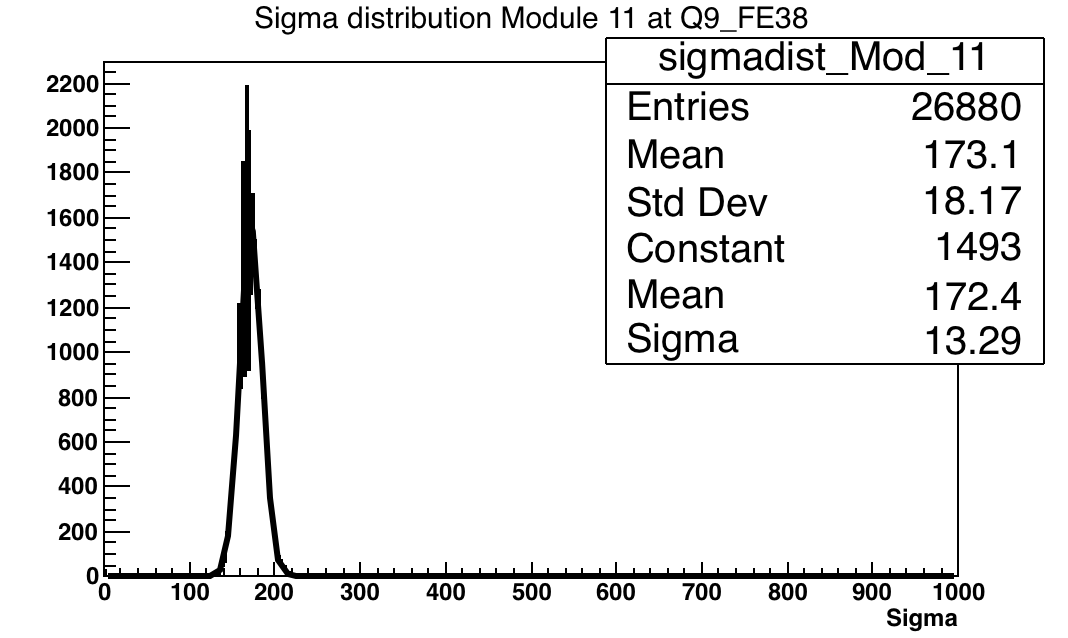 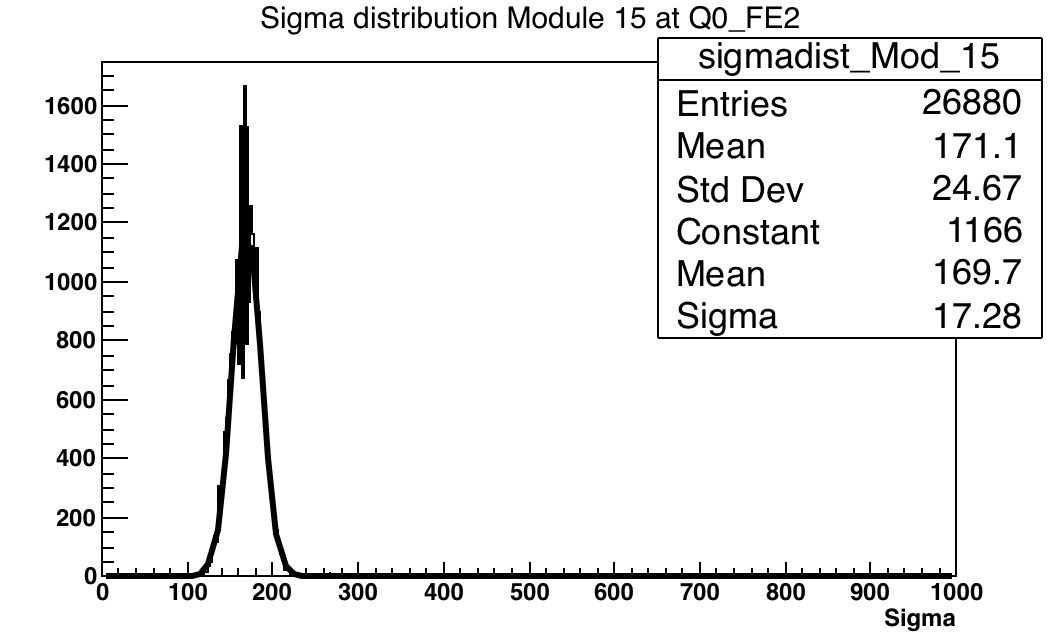 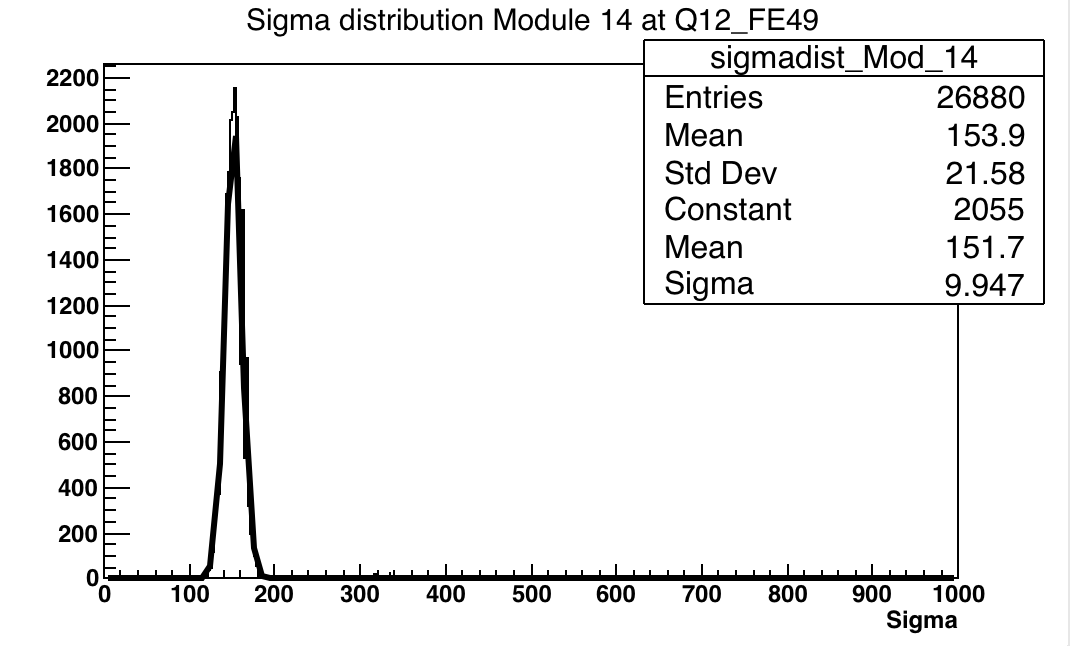 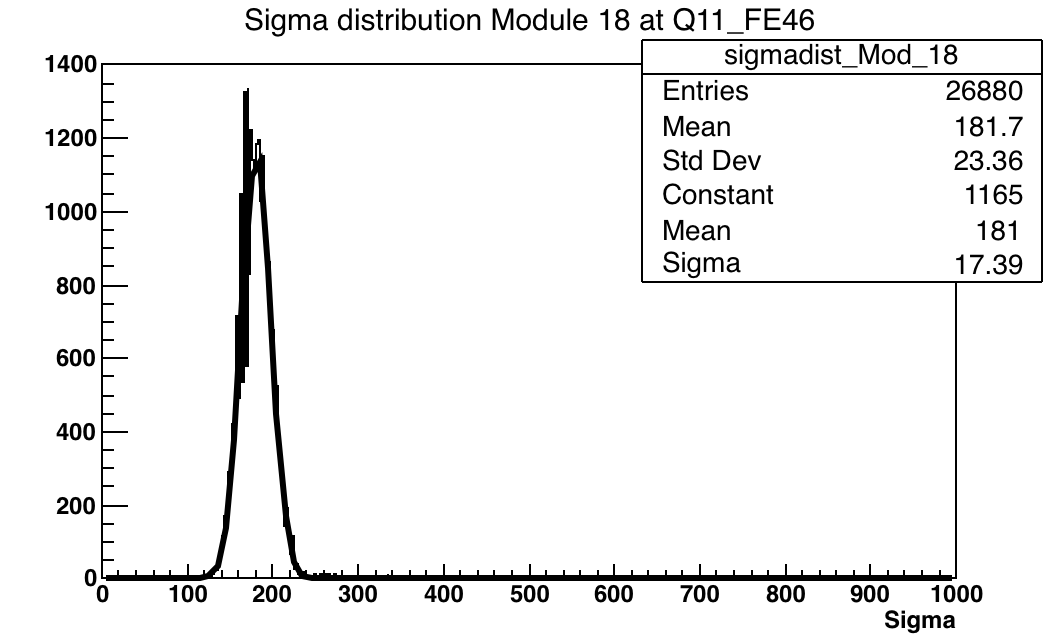 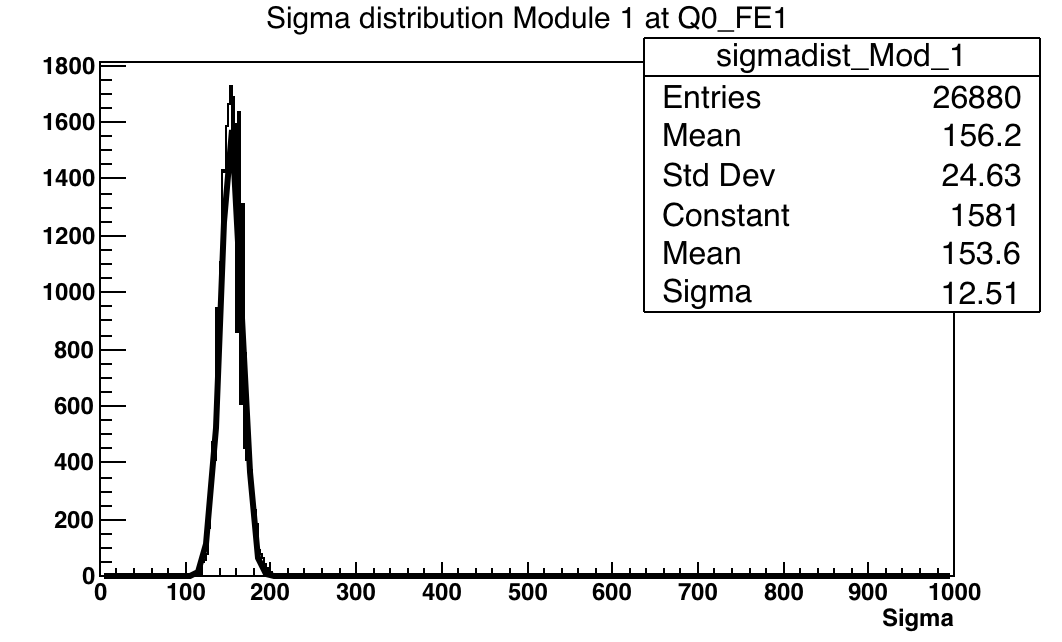 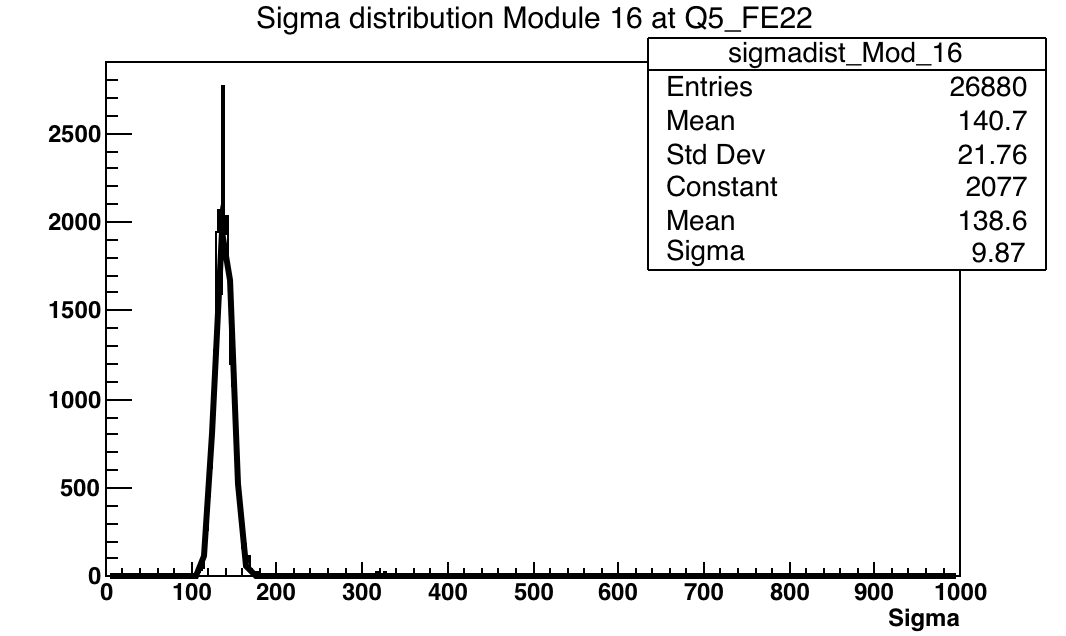 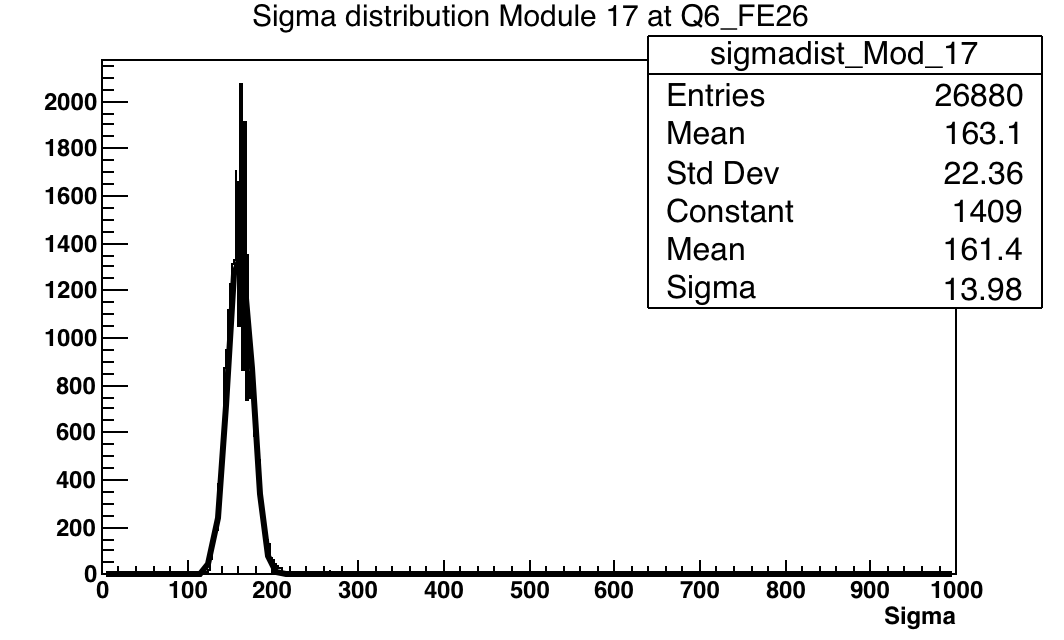 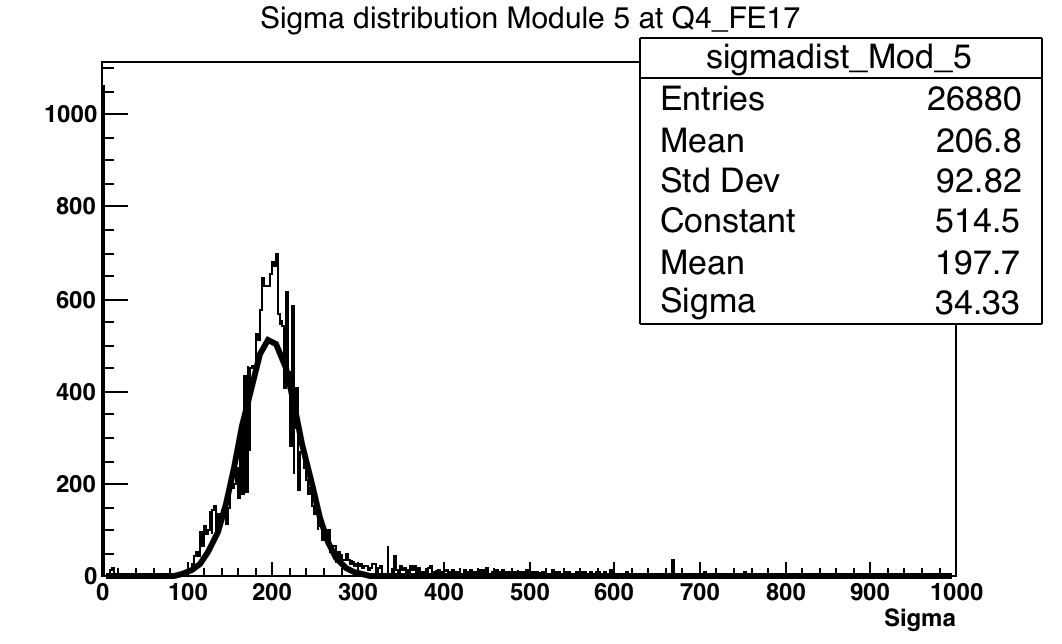 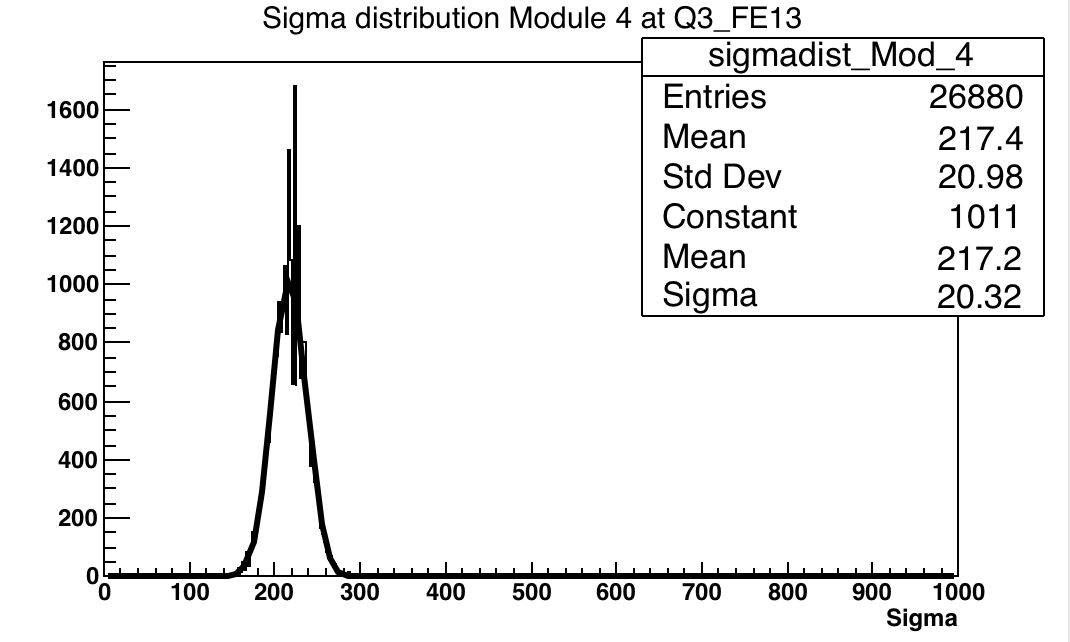 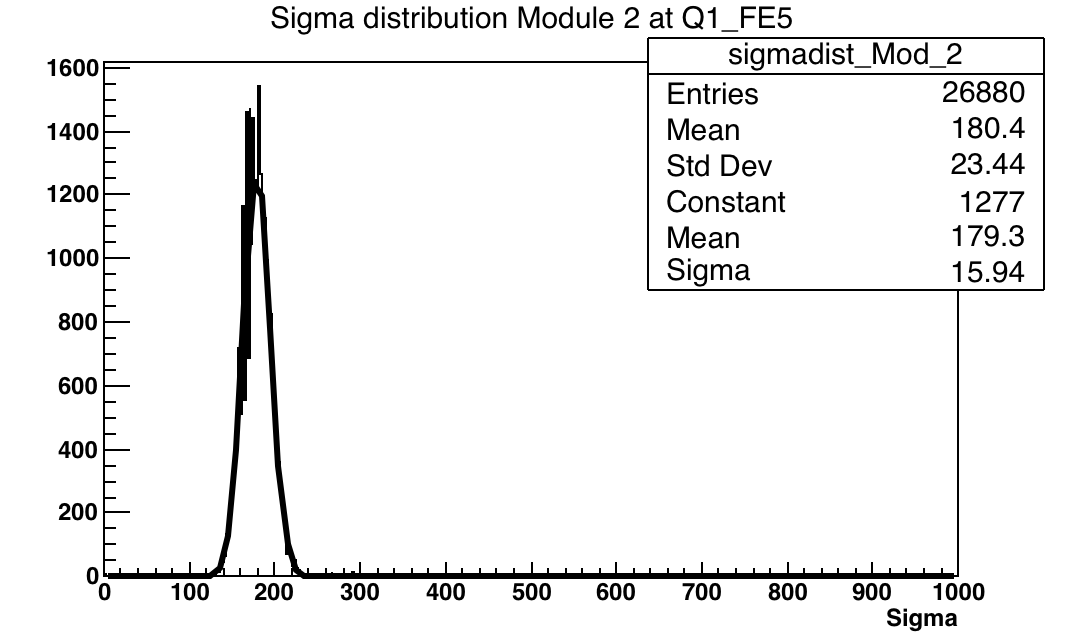 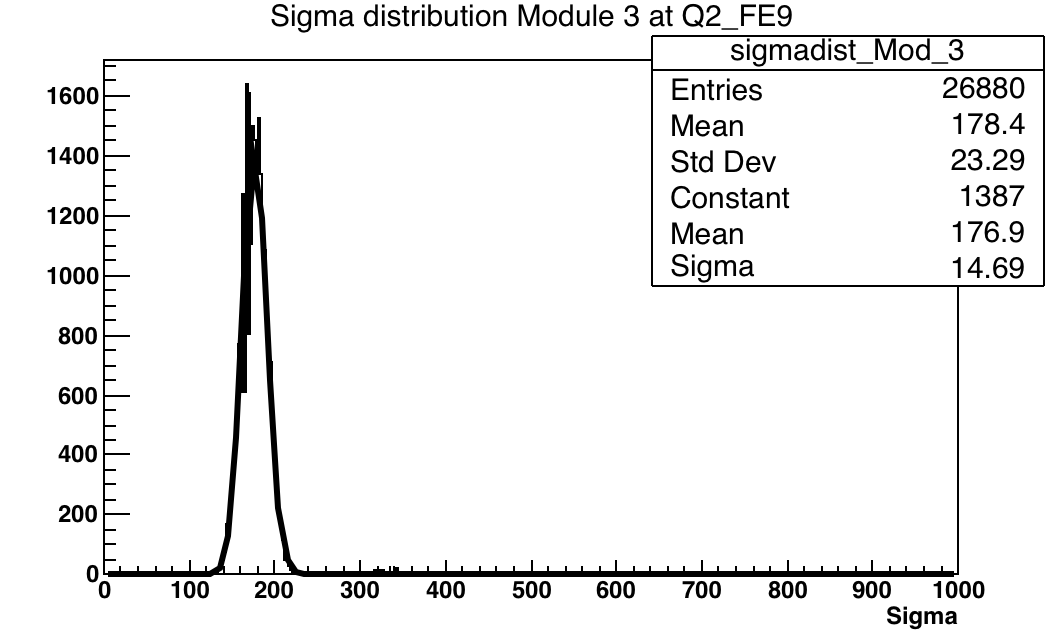 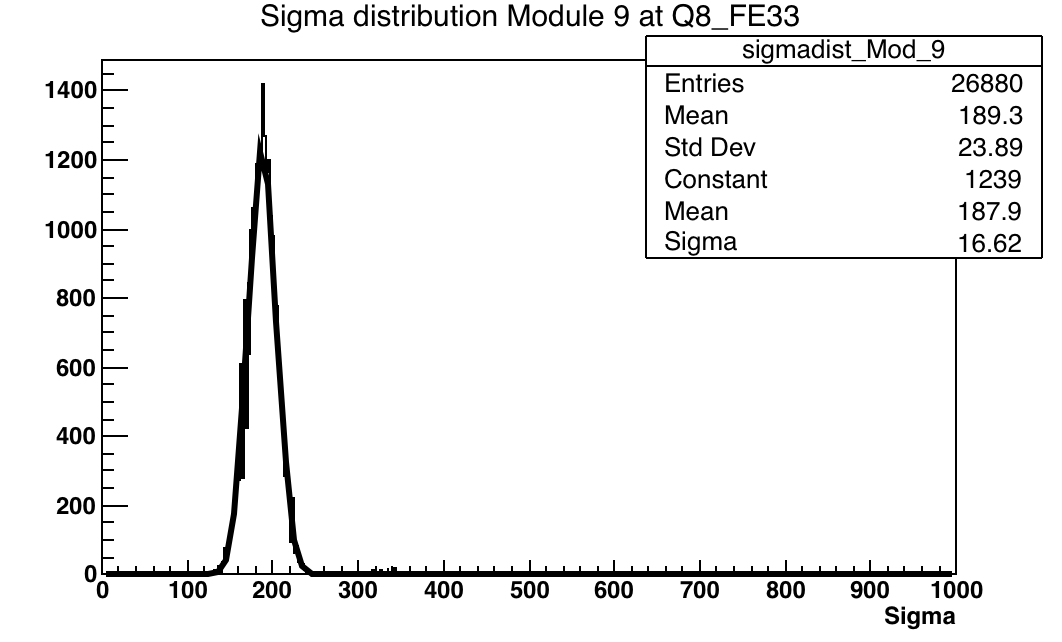 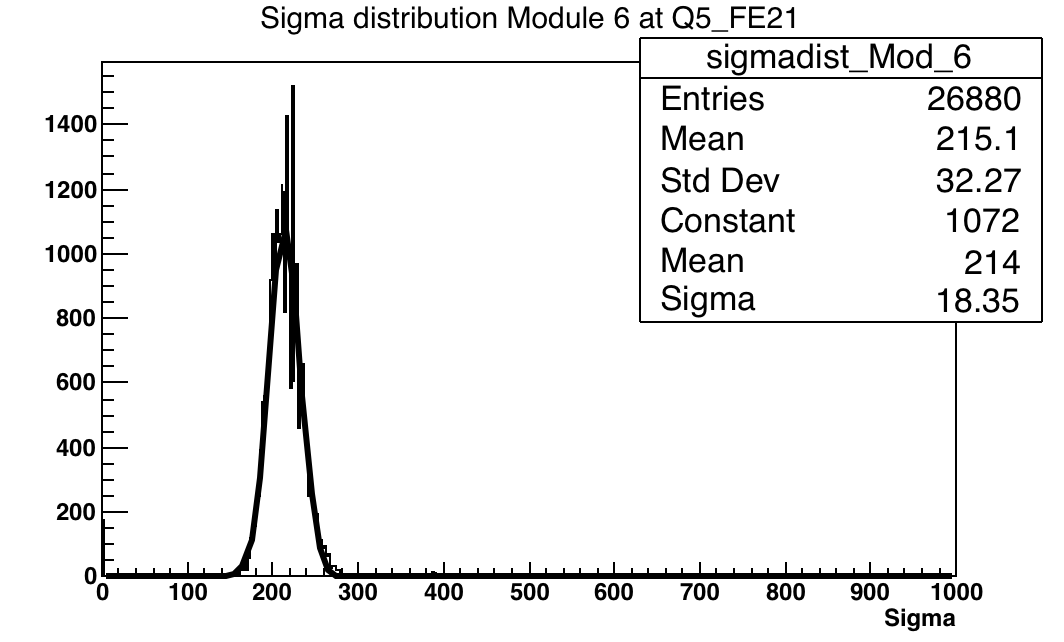 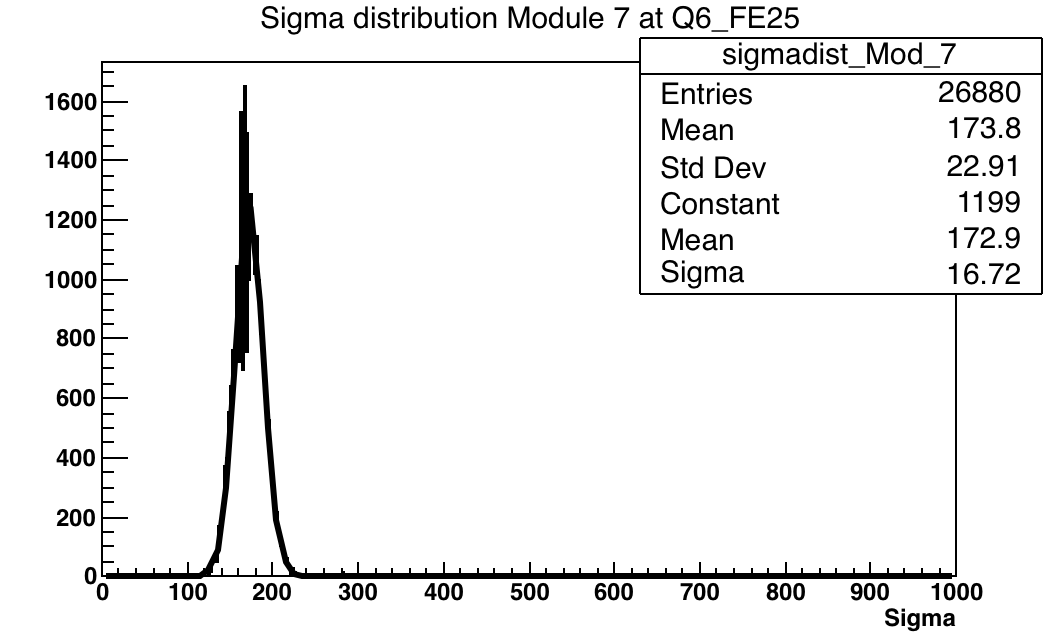 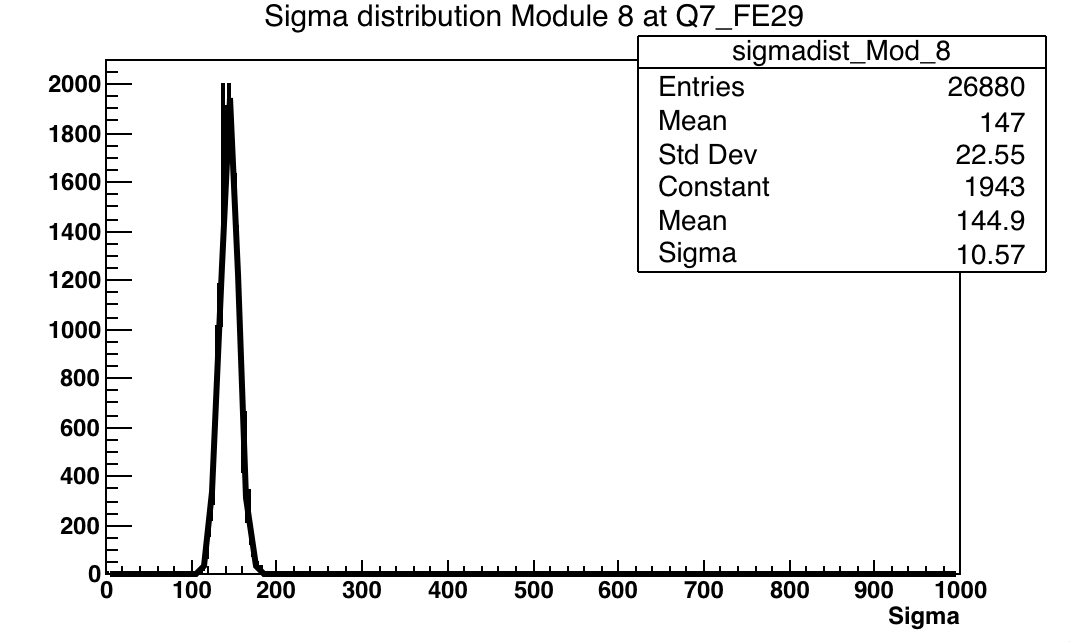 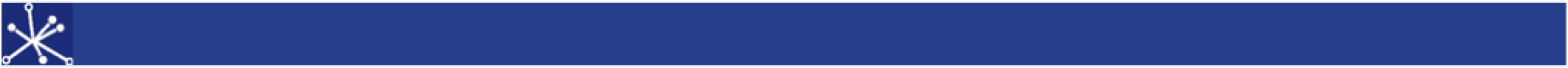 21
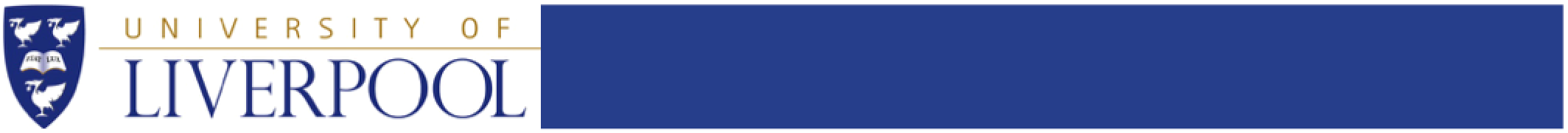 Random triggers from cosmics
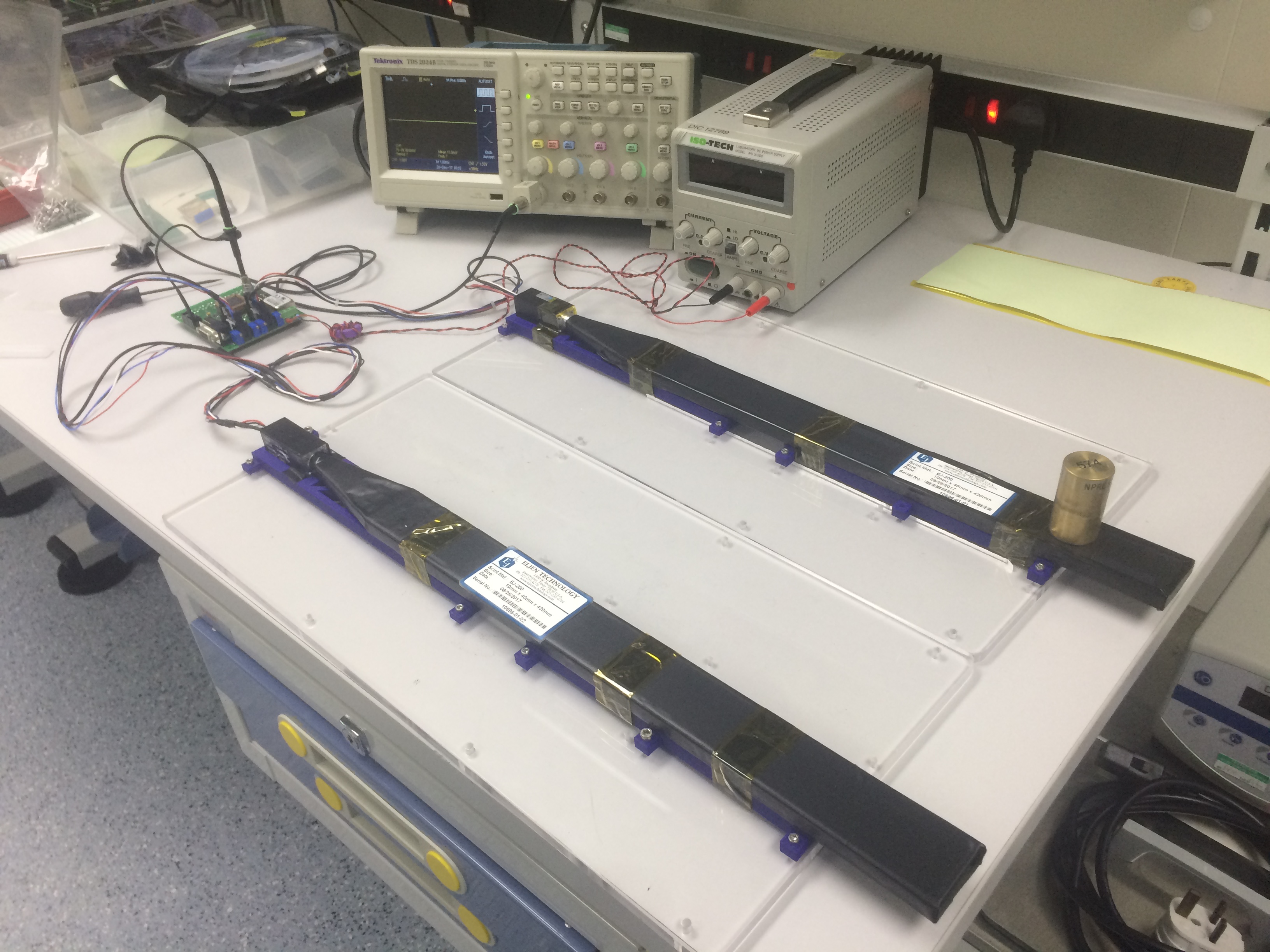 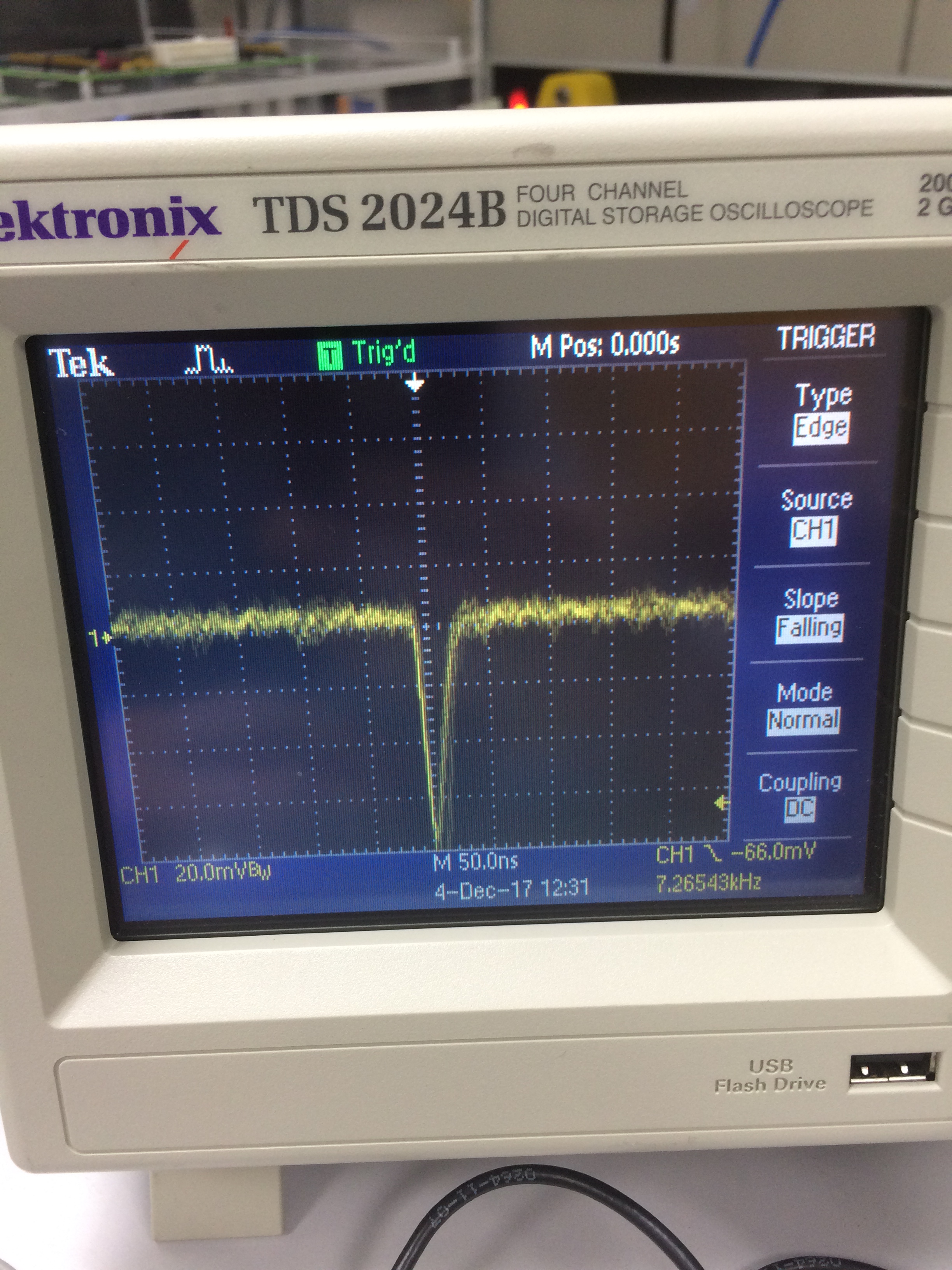 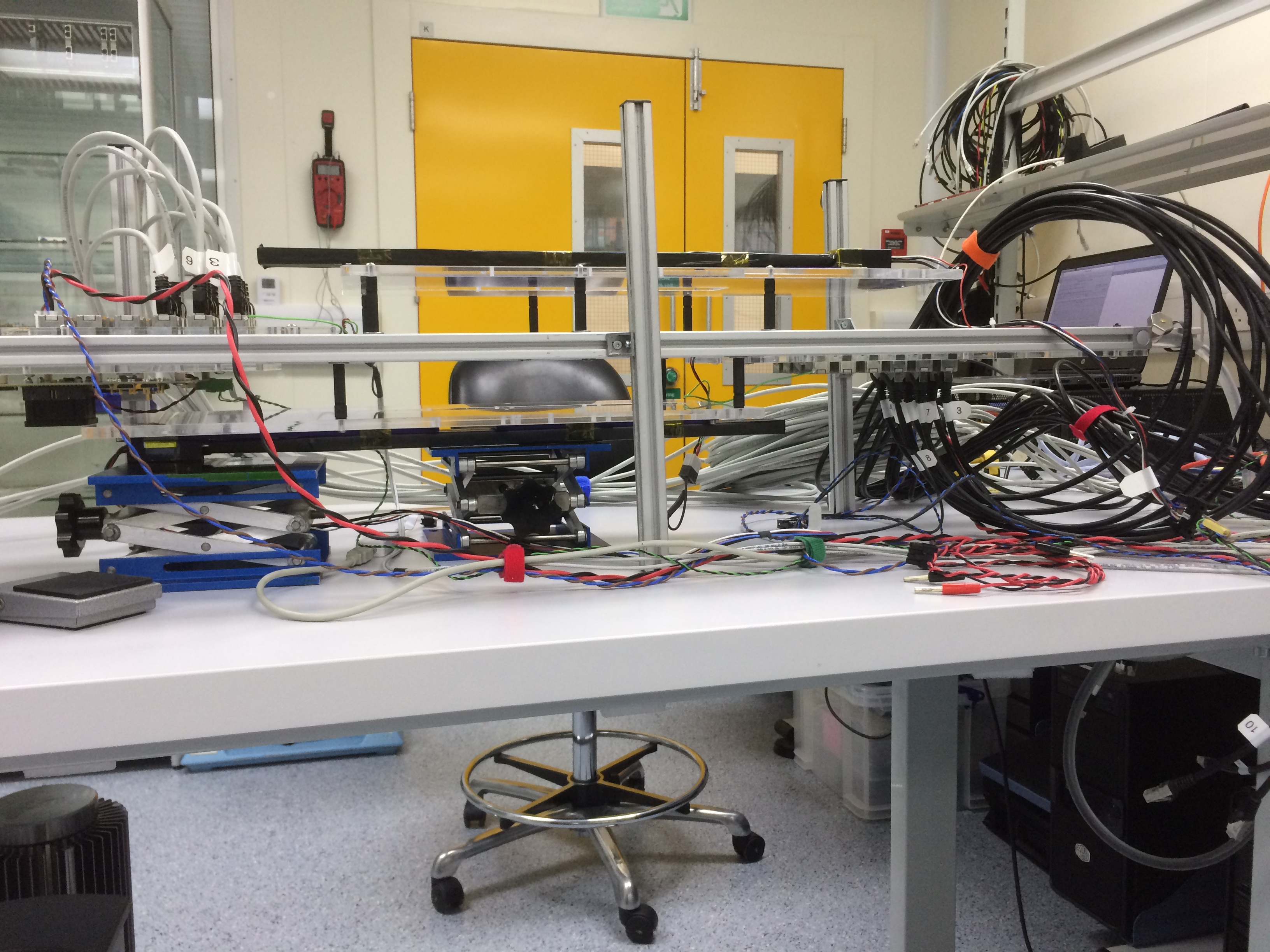 Plastic scintillaor (EJ-200) supplied by Scionix, and tuned with Sr90 source in the lab
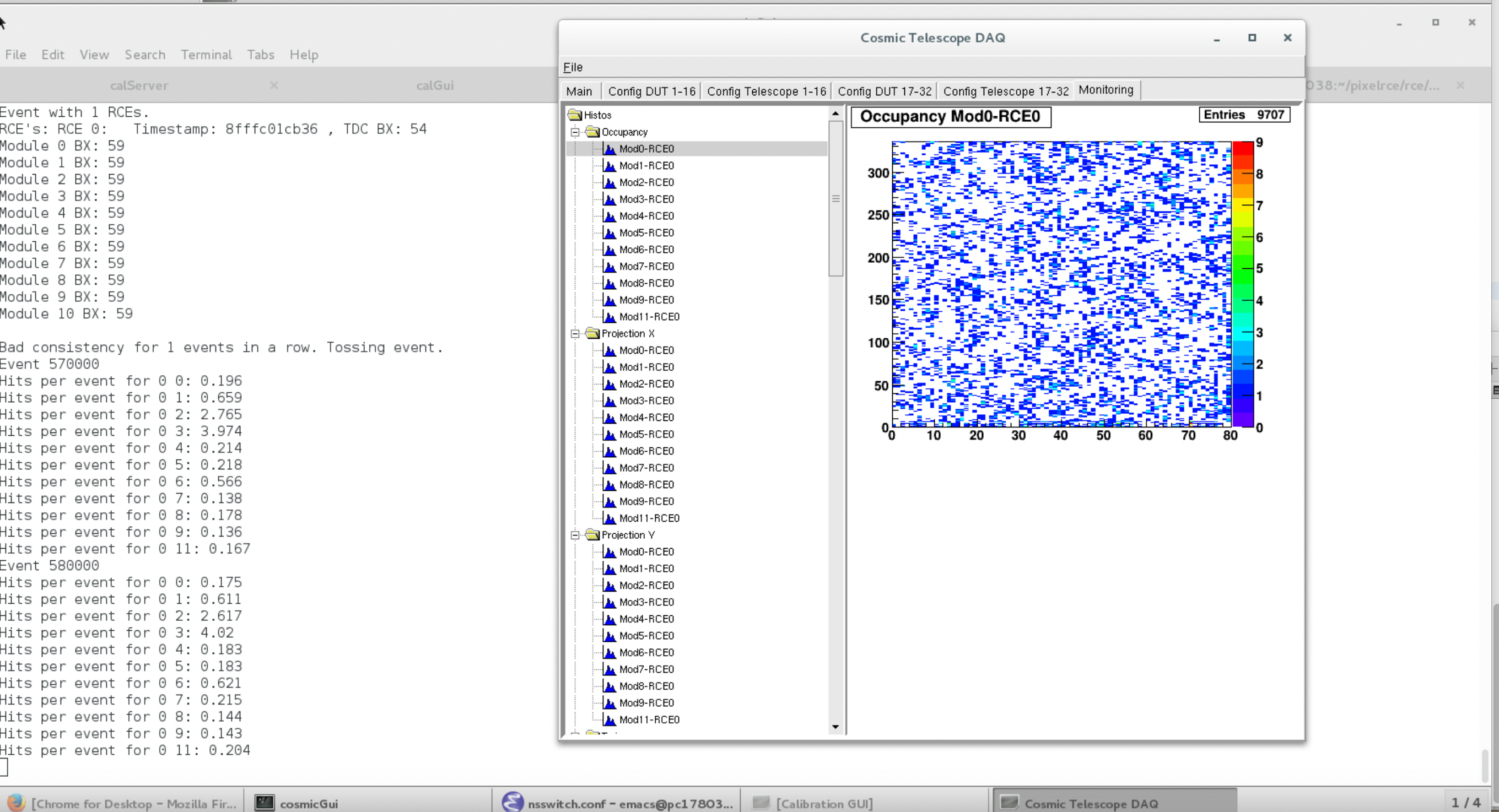 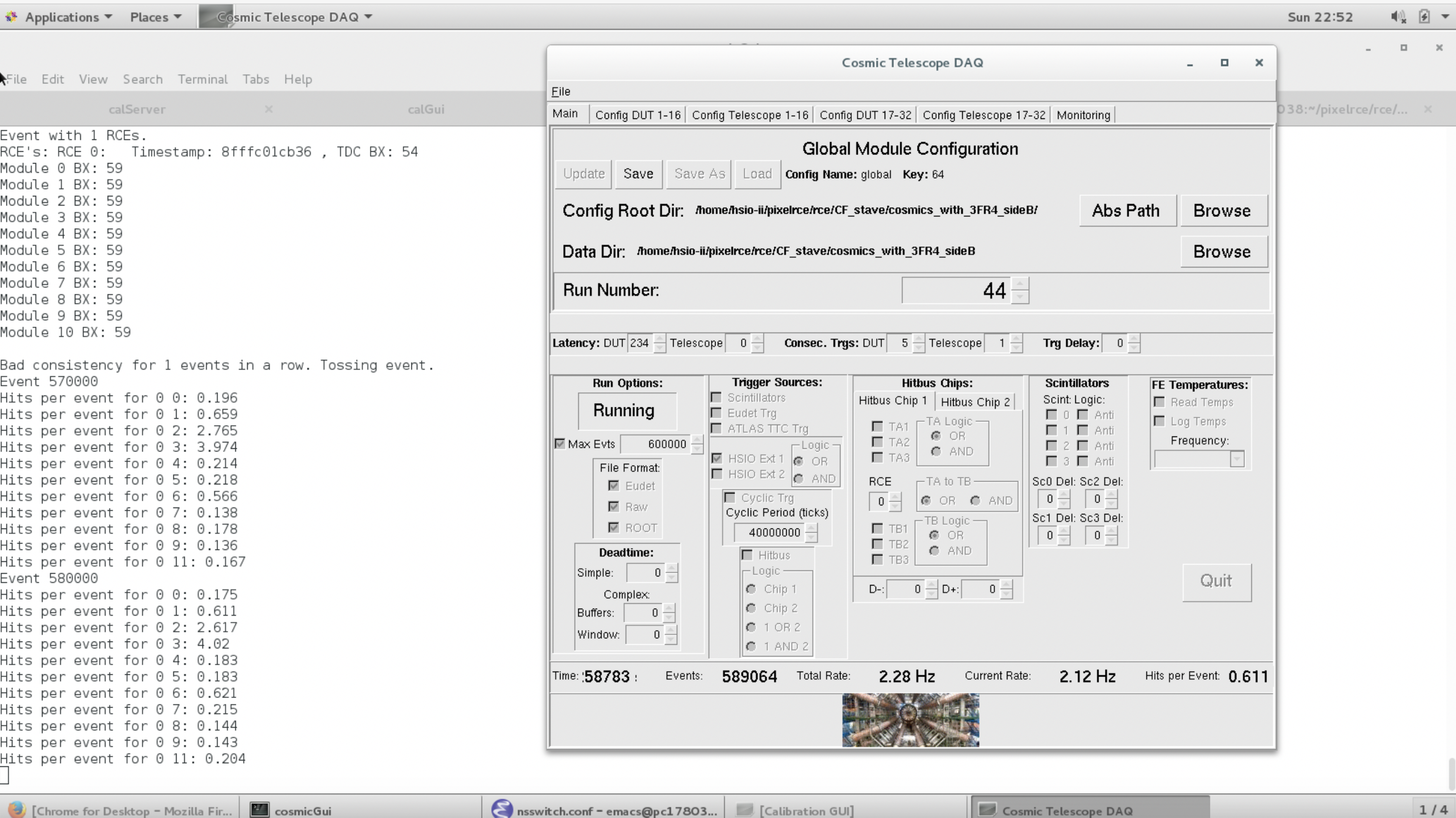 Expected rate of ~3Hz seen on scintillaor trigger as an OR, ~0.5Hz when using AND due to distance between them
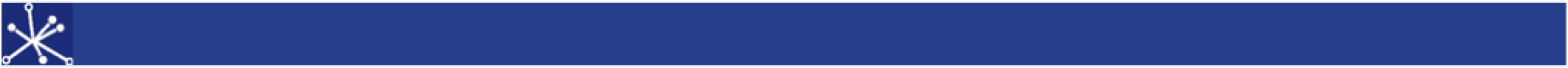 22
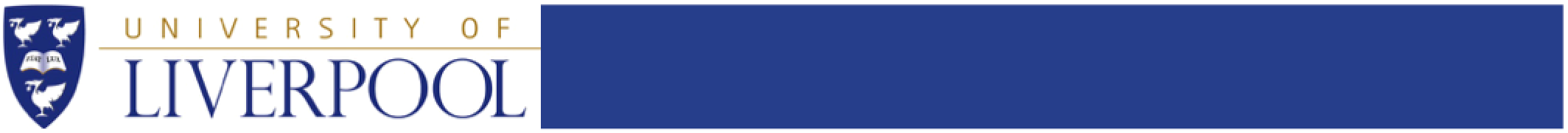 Random triggers from cosmics
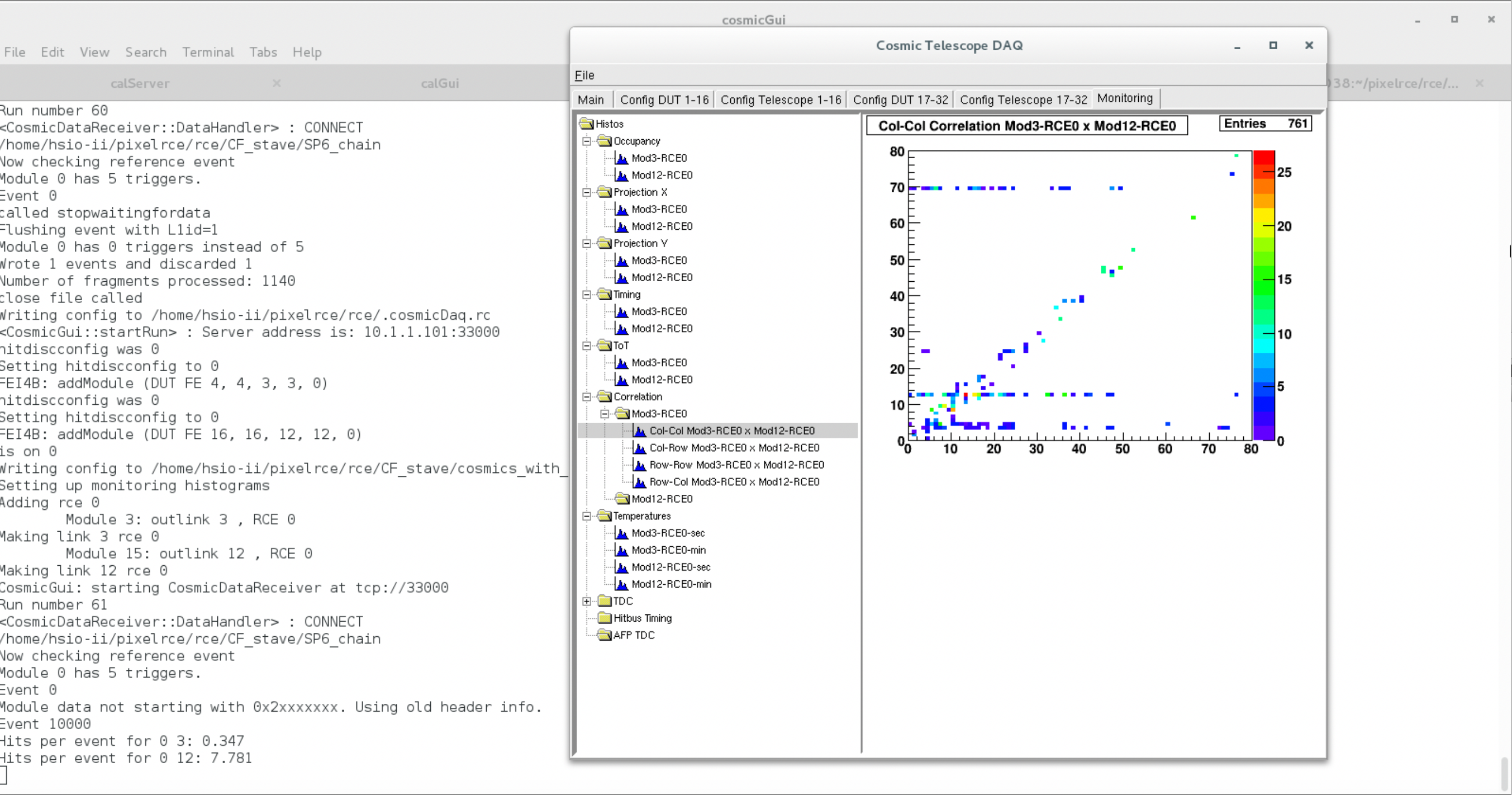 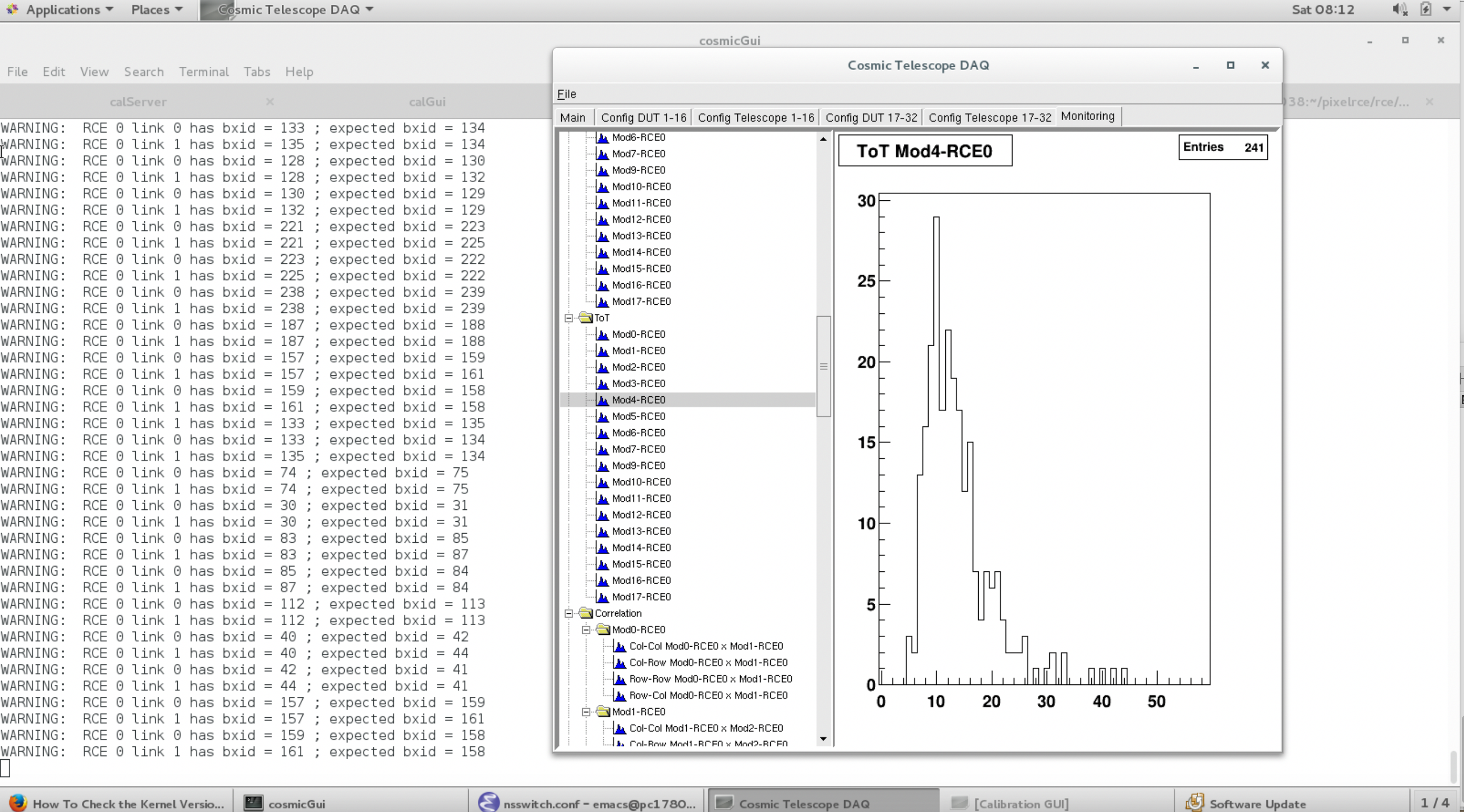 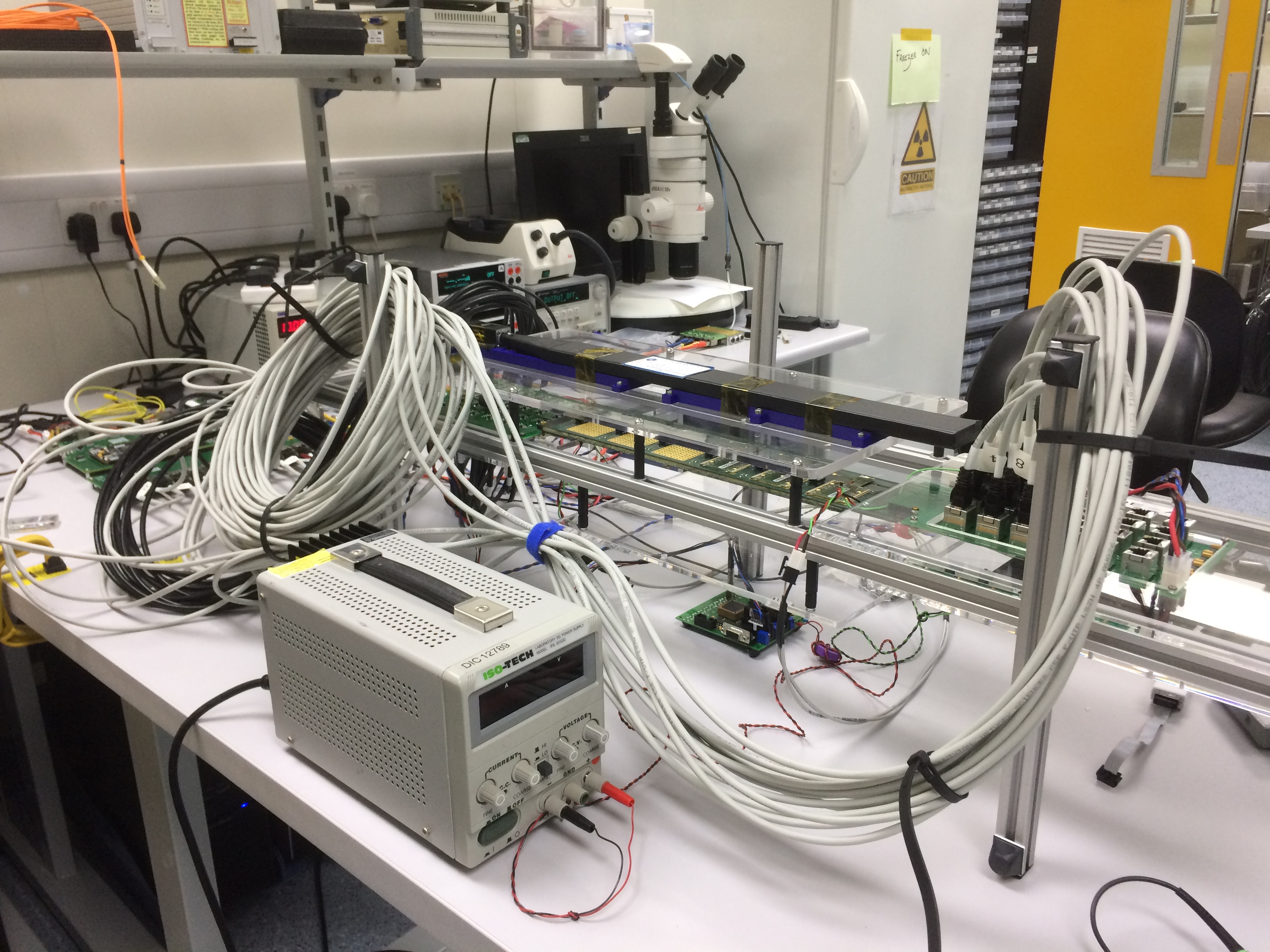 System test..

Stimulate system with random triggers

Test of long term stability of serial powering chain/DAQ -> towards system tests of larger structures e.g half rings etc

Simple tracking possible through pairs of quads mounted back to back

Solved timing problems seen at test beam
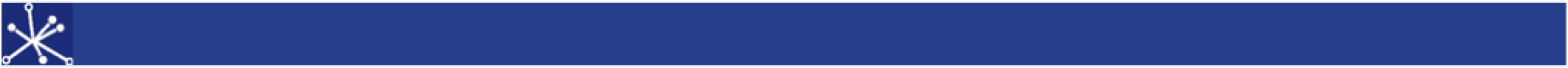 23
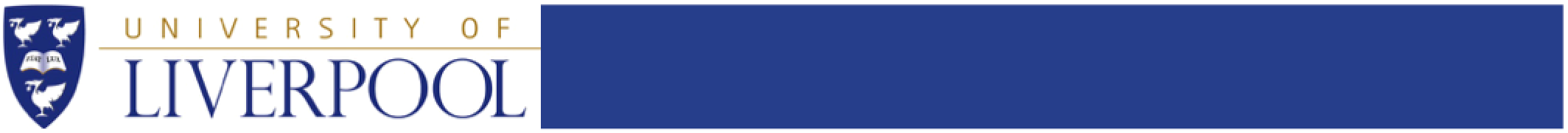 Summary / next steps
HV test w/o
solder resist
Moving onto the new hybrid (ring 1)
HV test
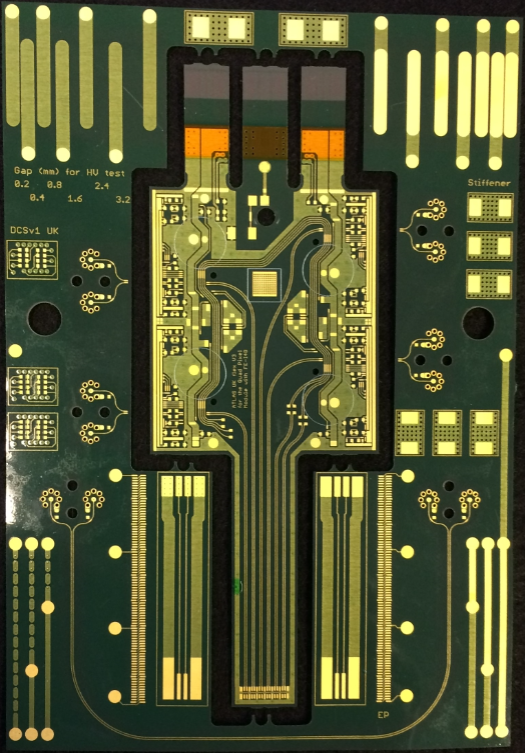 Transm.
line test
Transm.
line test
Thermode
pads: Jim’s design
Thermode
pads with
plated vias
Wire bond
pads: etched RA copper
High current test:
electroplated and
etched RA copper
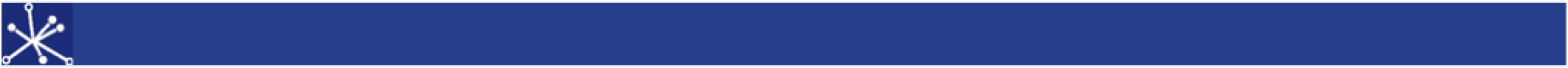 24
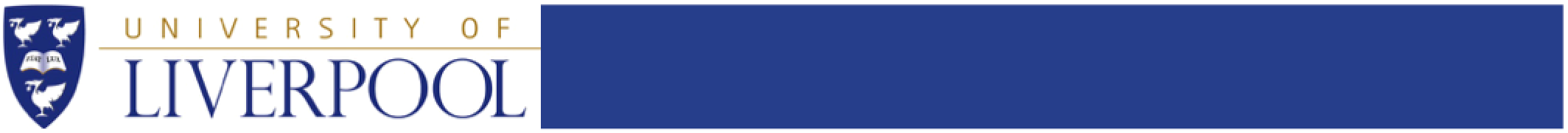 To illustrate that last point…
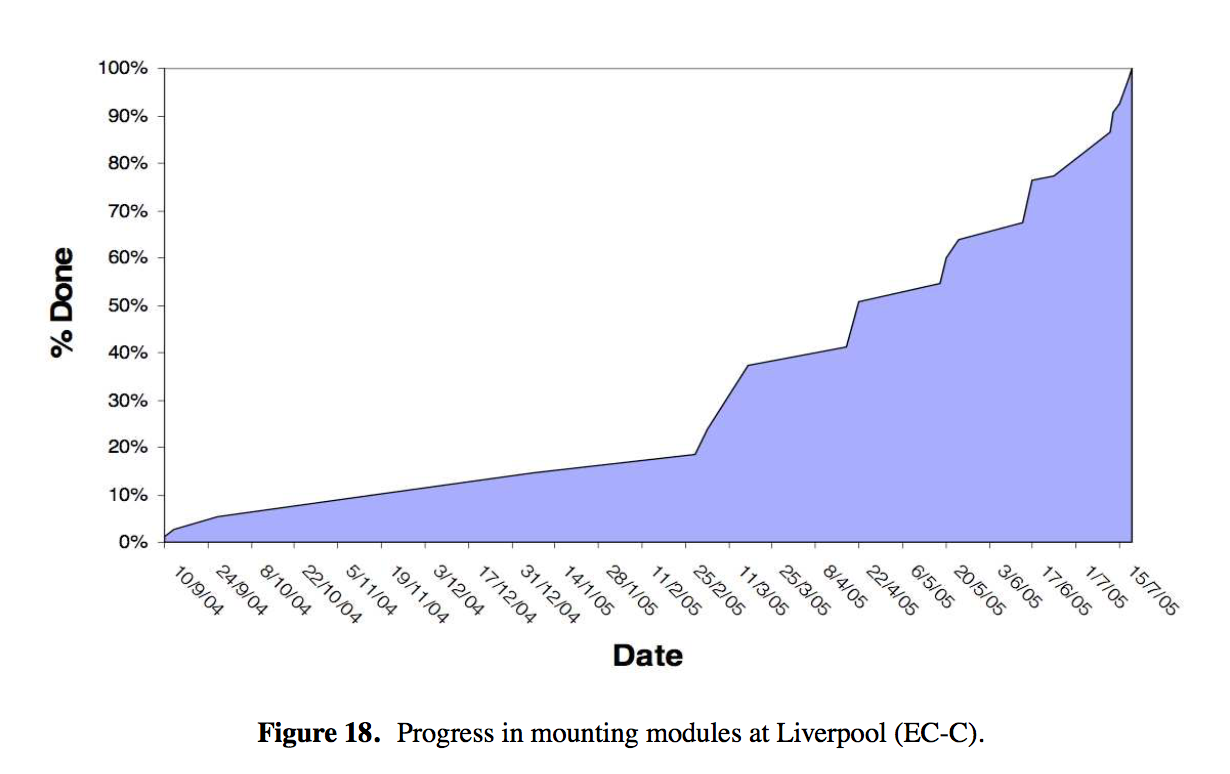 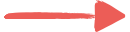 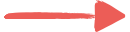 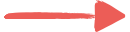 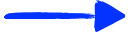 A Abdesselam et al 2008 JINST 3 P05002
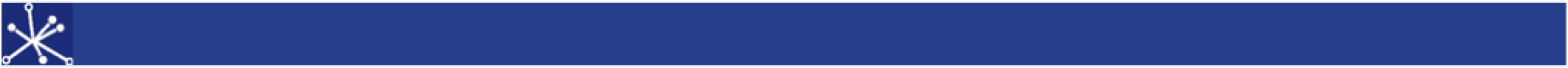 25
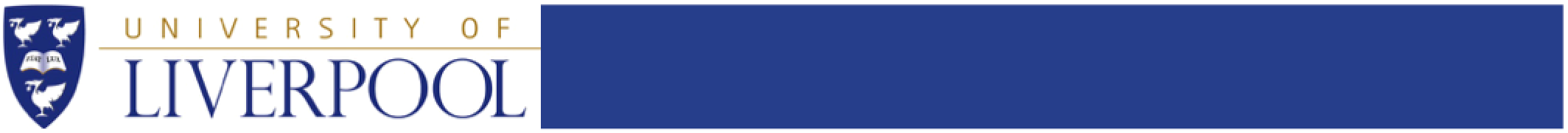 Questions for discussion
Are their other tests / equipment / important points to include?

Can we save time, if needed by running less tests?
Testing limited no. of FE’s may be risky but how about a fraction of all channels?
Can we run HR at lower speed (reduced data rate) ?
How do we manage the risk of missing something important with reduced testing?

How much time should be spent with rings that don’t pass inspection and where should they go for debug/fixing?

What are most likely delays that will prevent the reception testing and integration from proceeding at the planned rate? 
Sensor & ASIC production, bump bonding, module assembly, wire-bonding, probably not limited by module mounting time

Given the problems that have been seen with current hardware at low doses (CMS DC-DC converter problem, ATLAS TID bump) is it worth irradiating half-ring demonstrators (ring-0, ring-1 etc) 
Irradiation and subsequent system tests at a range of doses from low to high 
Irradiation whilst powering the demonstrators to emulate real use
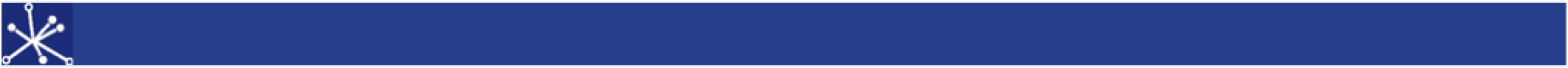 26
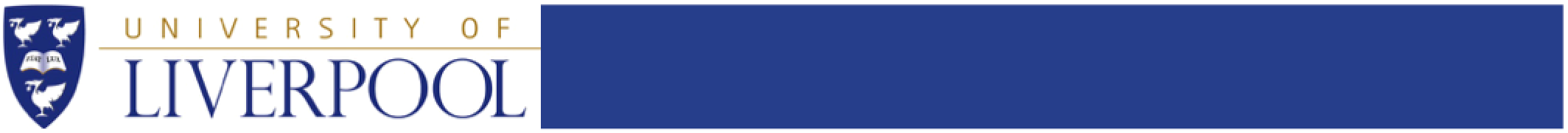 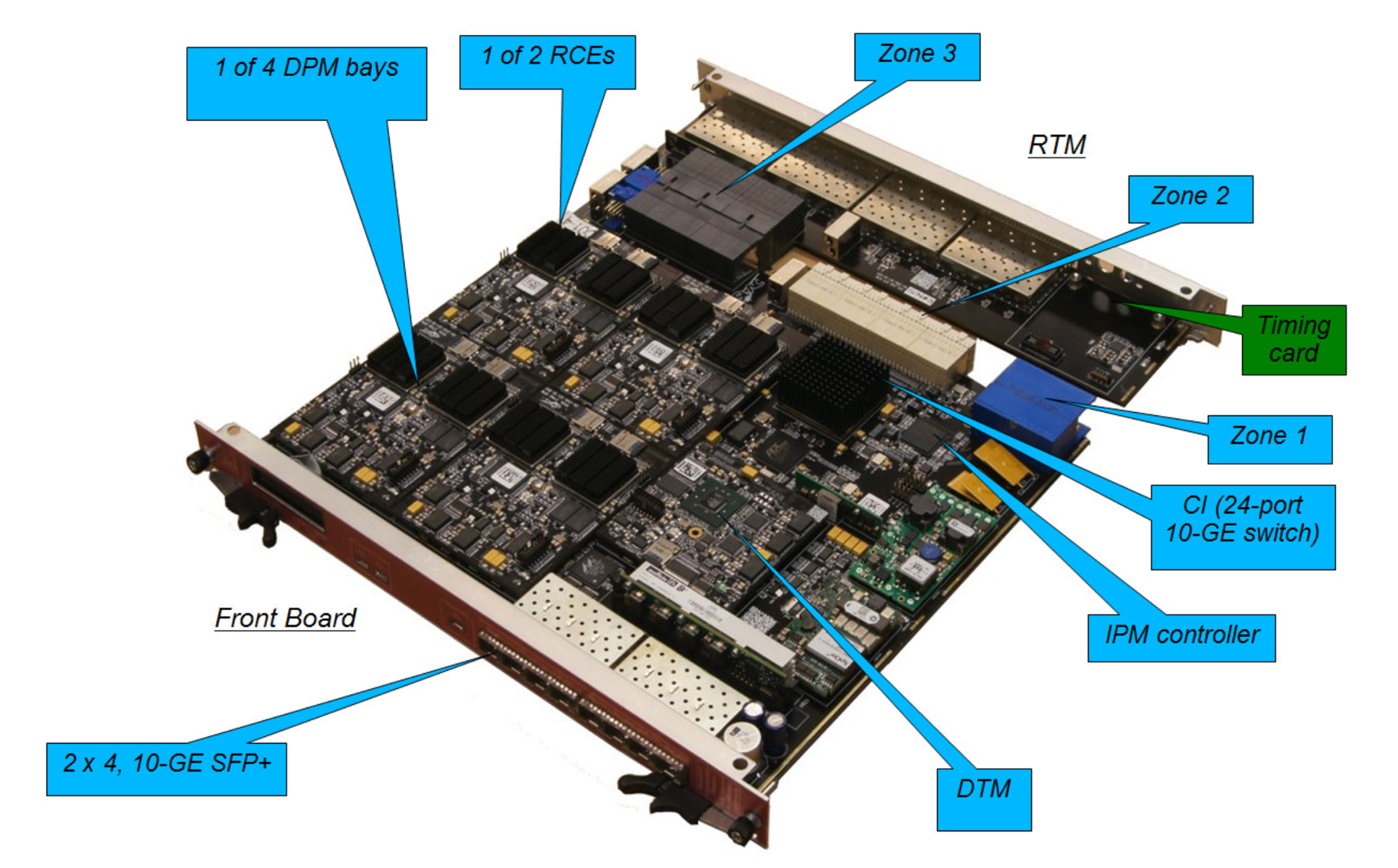 Inventory
DAQ system (COB + RD53/ITKpix adaptor, Felix, YARR?)
Need a DAQ capable of reading out up 52 FE’s simultaneously, more when testing multiple HRs inside cylinders
DCS and slow control systems
EoS card, PSPP, DCS, Aggregator, HV,LV, Temp, humidity ….
Computing resources
working database + scripts for extracting data from DAQ output to database
 PCs and disk space currently use ~10 Mb / thr scan for just 18 FEI4s -> reduce/compress data saved to database
Cooling plant
CO2 system shared with LHCb (Q2 2020)
Other systems water cooling, LN2 etc for demonstrators 
LV & HV power supplies (Bench supply and custom made)
Realistic cables and connectors (correct length and gauge: Type 2 + Type 3 ~ 72m)
High resolution microscope -> Keyence
Working environmental chamber (final tests with cylinders and completed endcap)
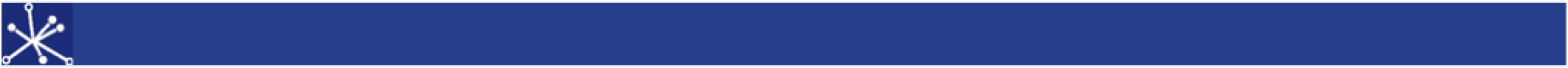 27